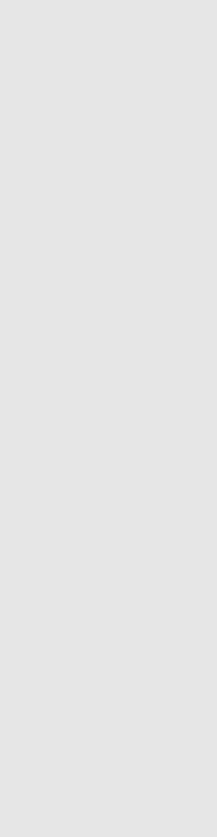 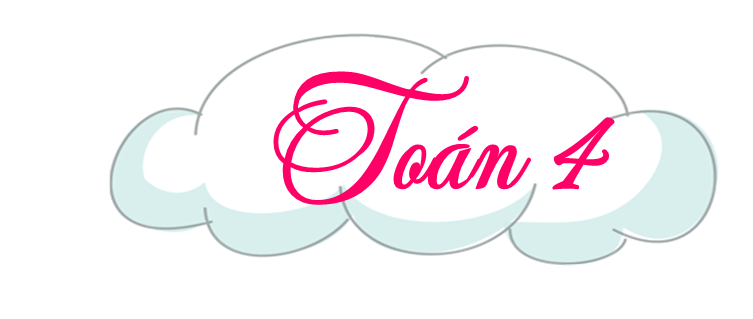 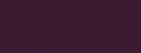 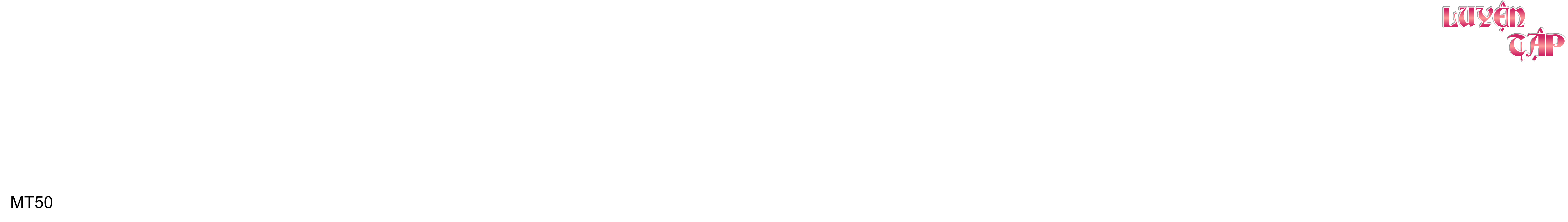 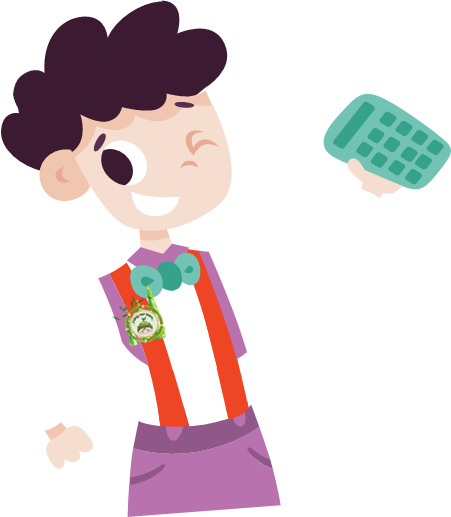 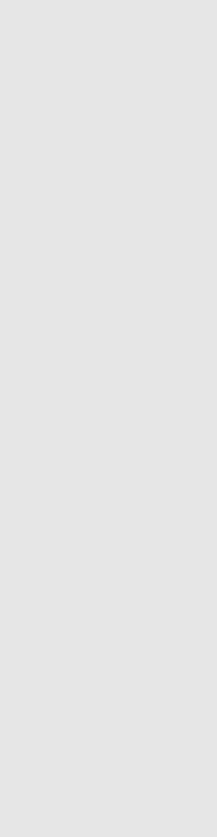 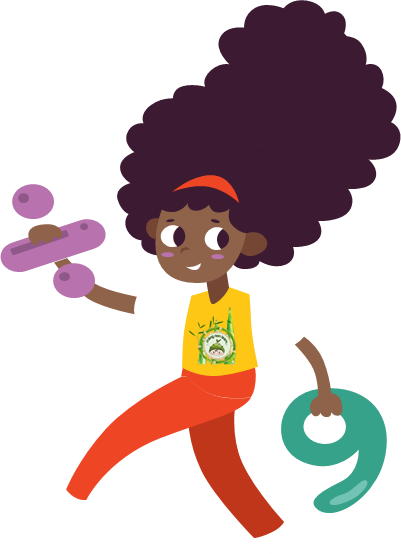 Trang 16
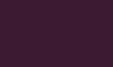 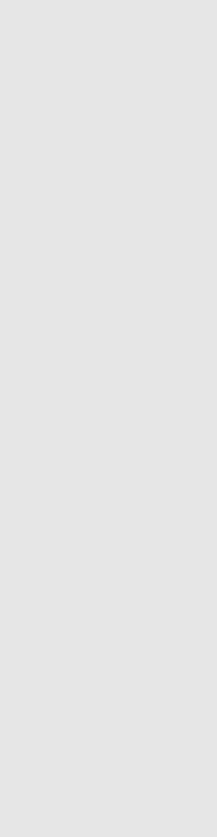 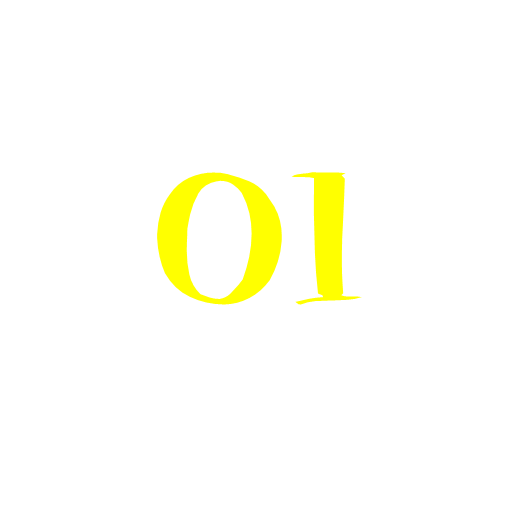 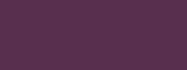 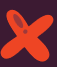 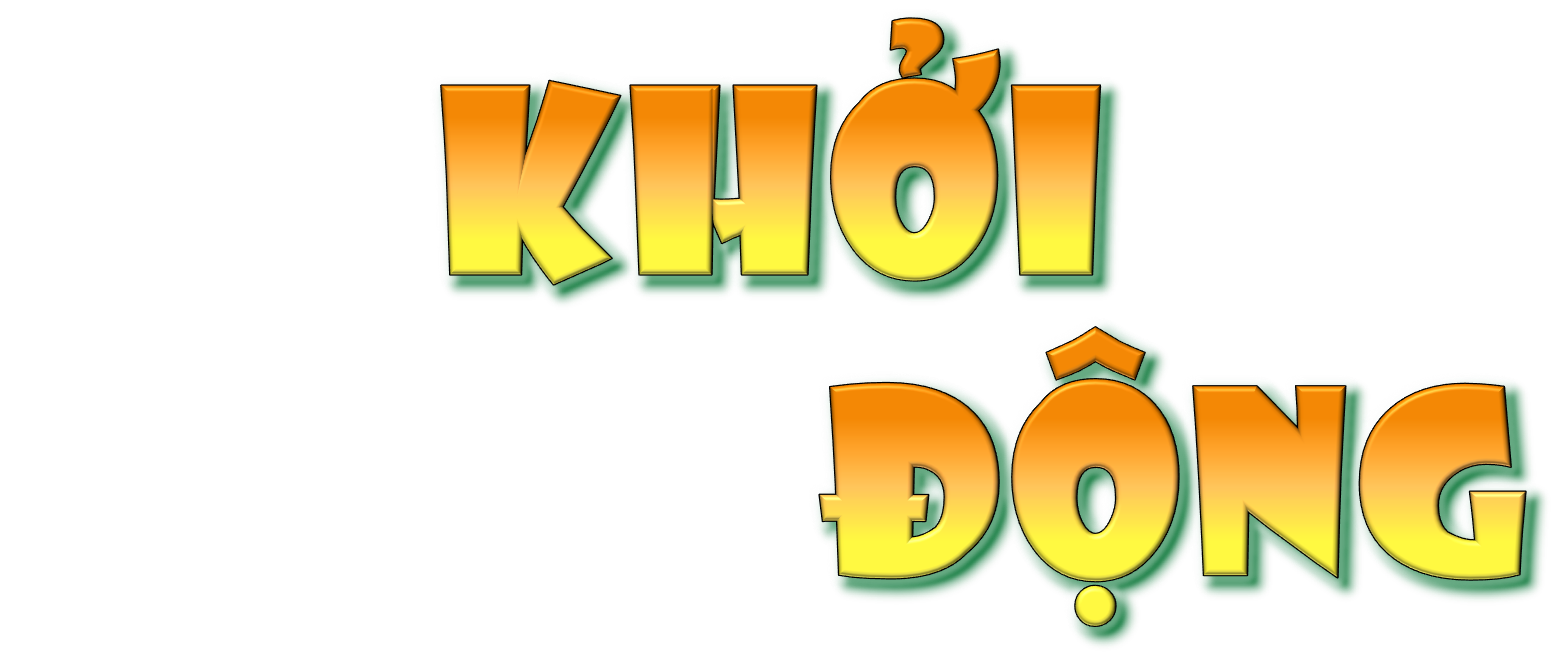 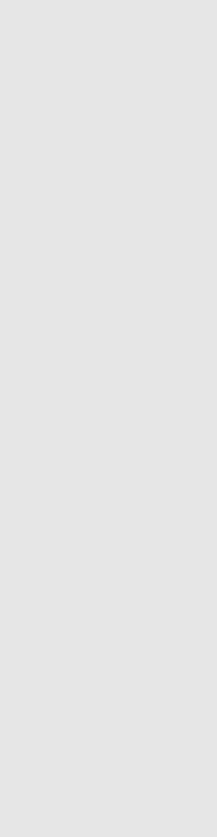 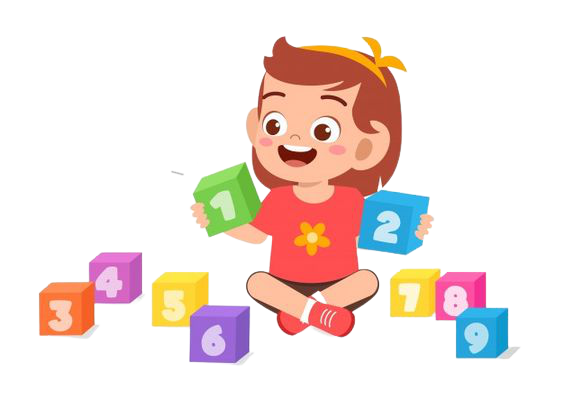 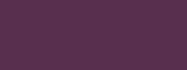 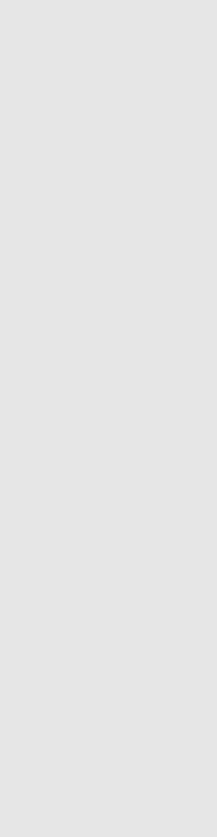 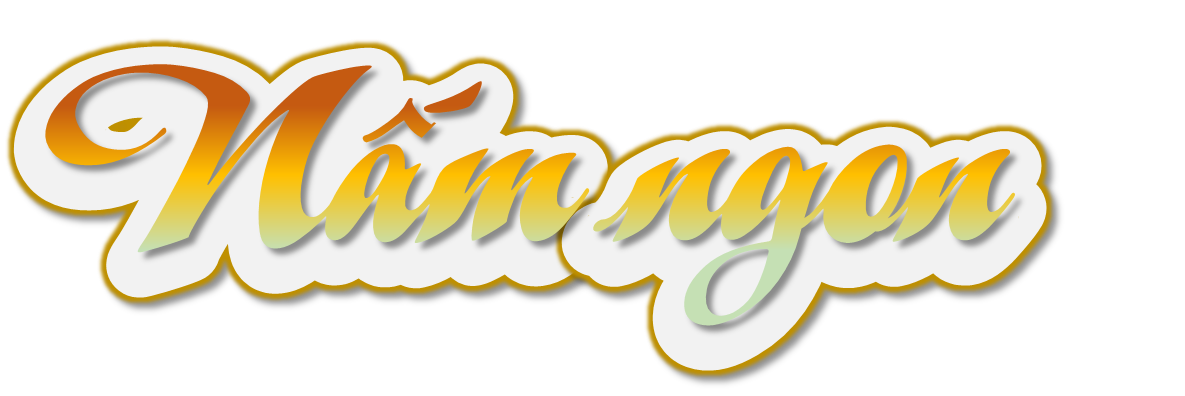 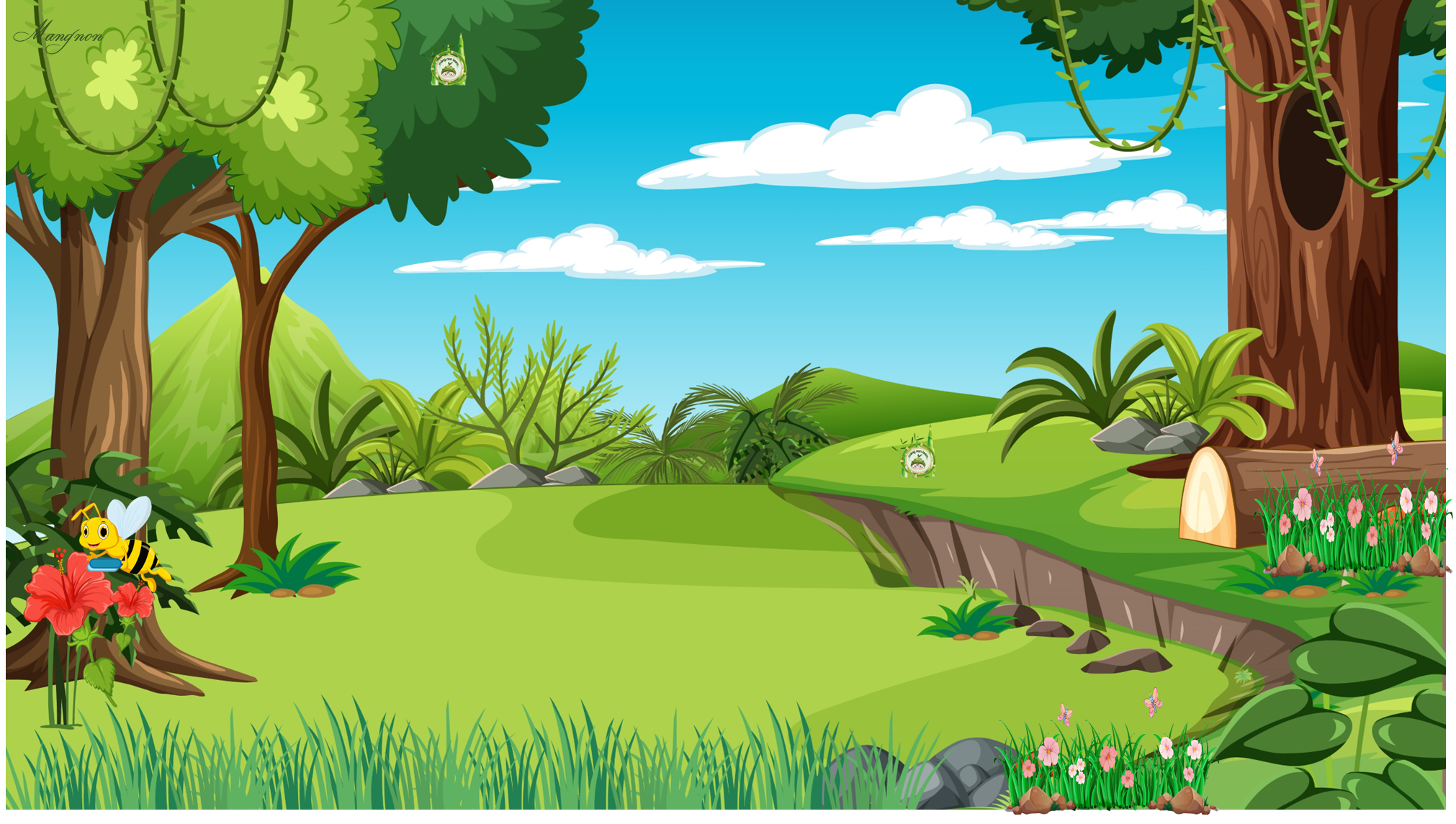 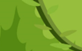 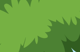 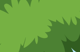 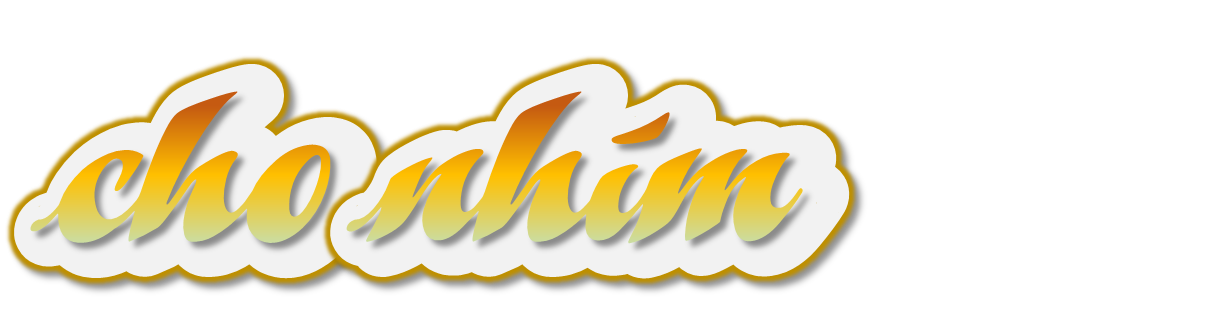 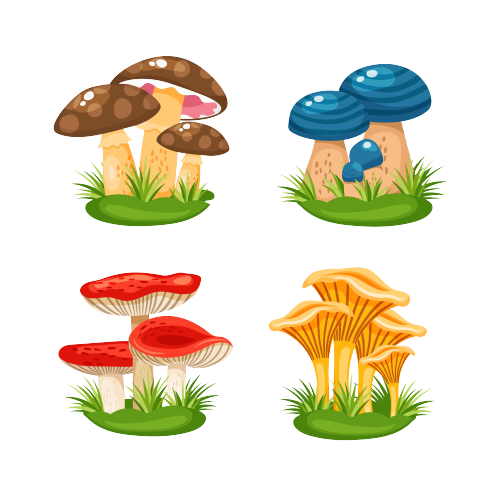 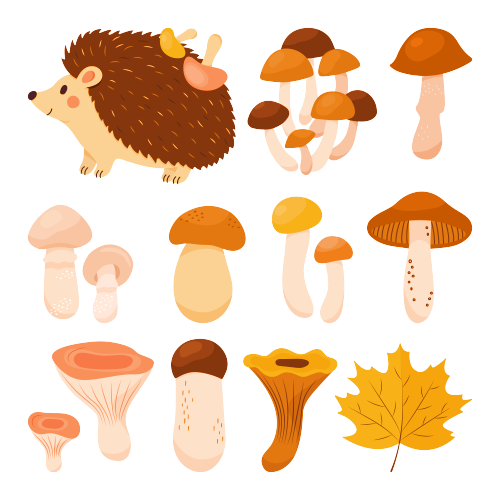 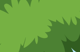 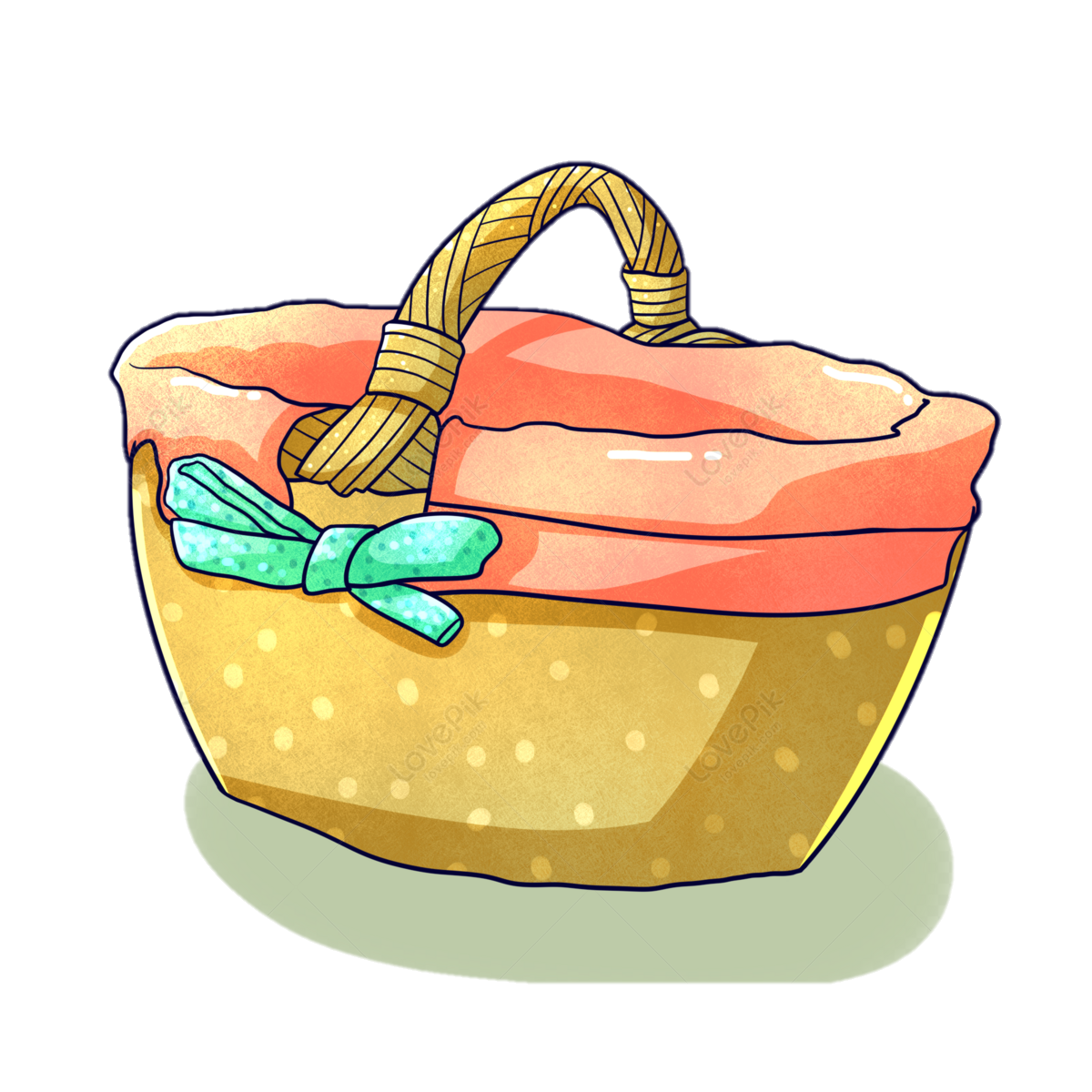 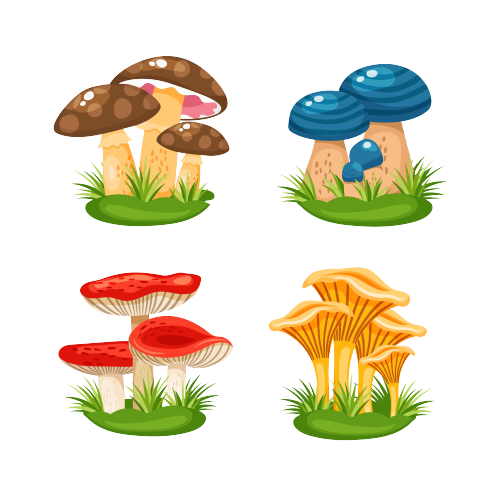 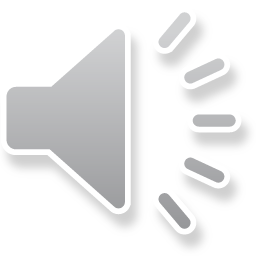 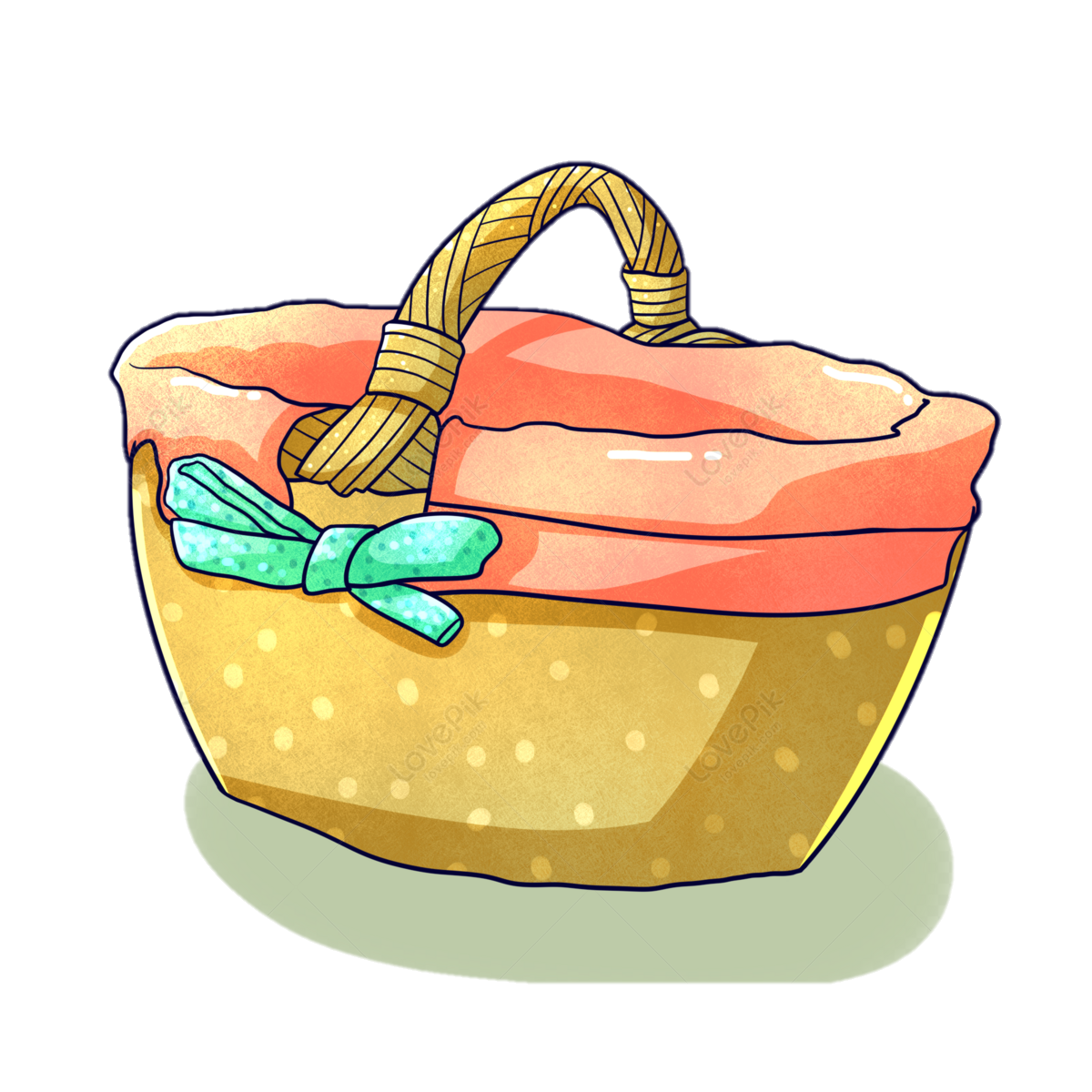 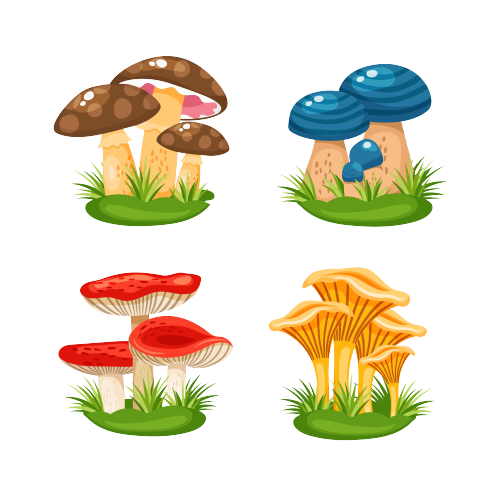 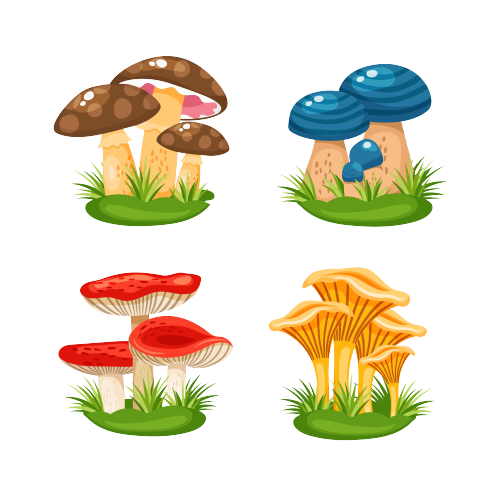 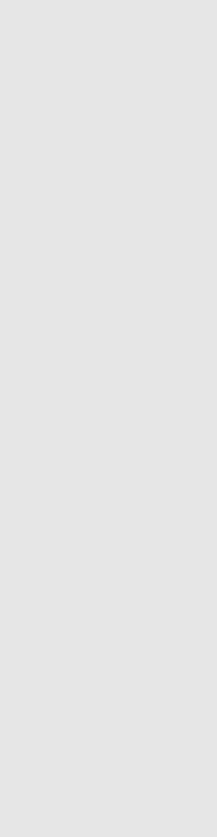 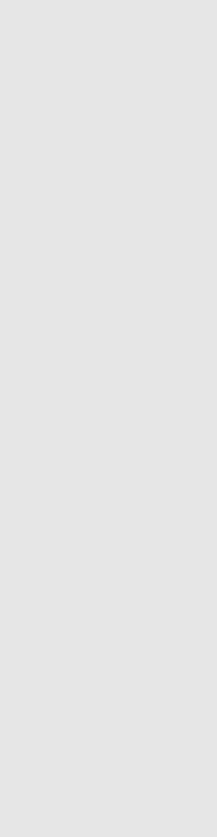 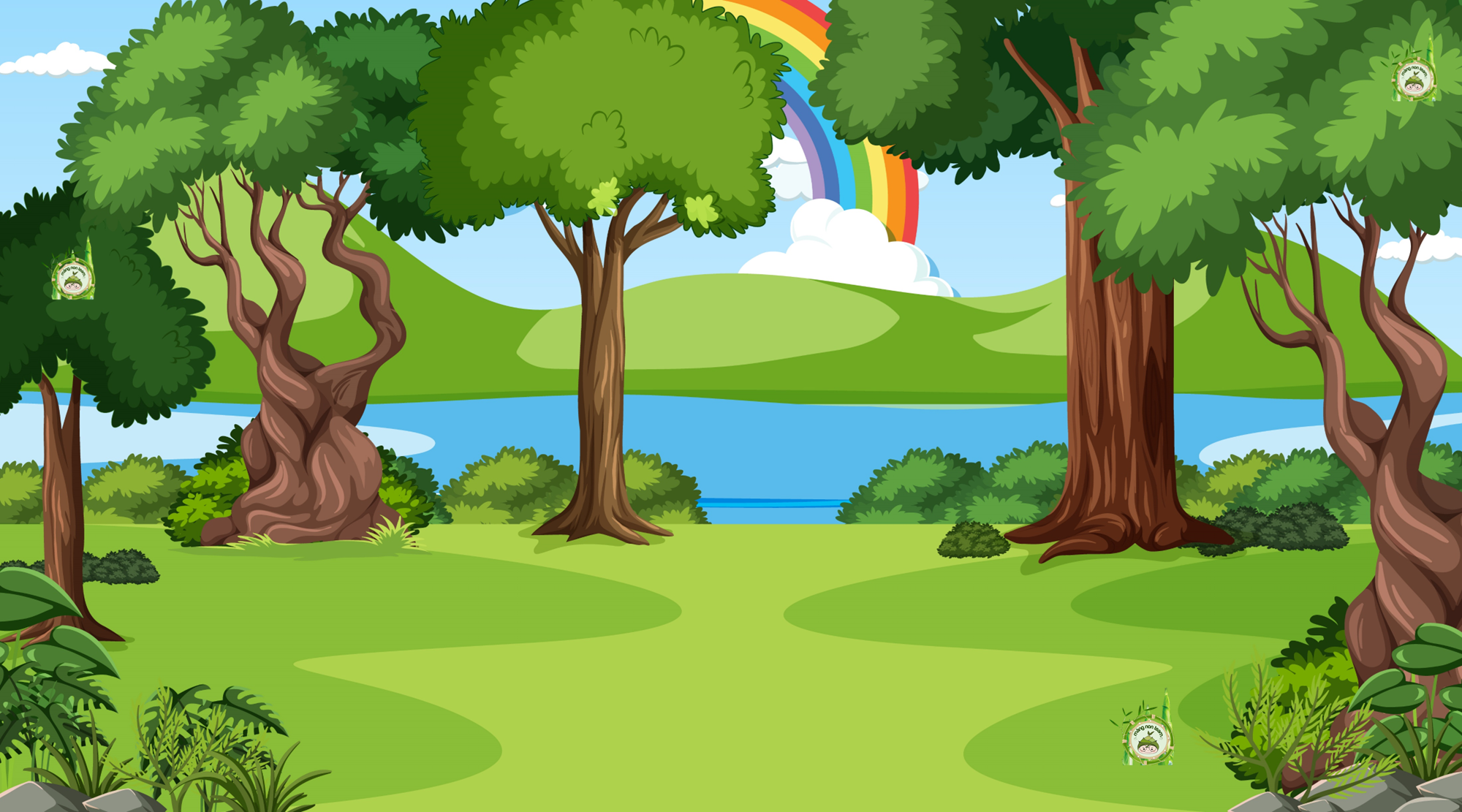 Tính giá trị biểu thức
 320 + m với m = 20
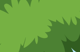 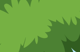 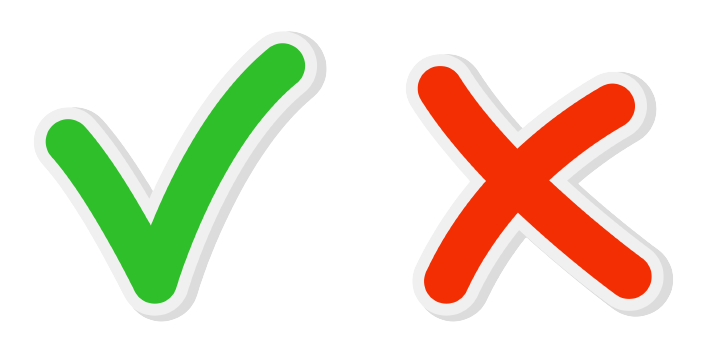 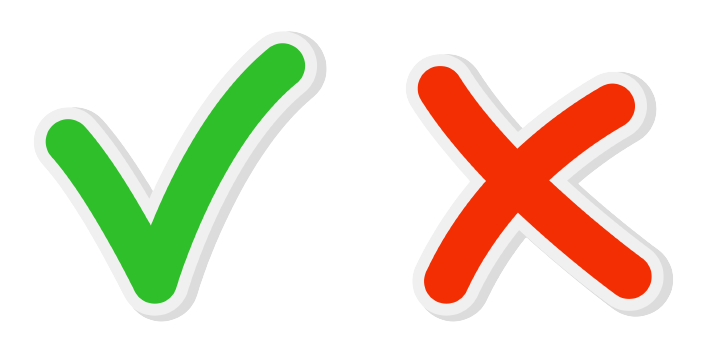 340
300
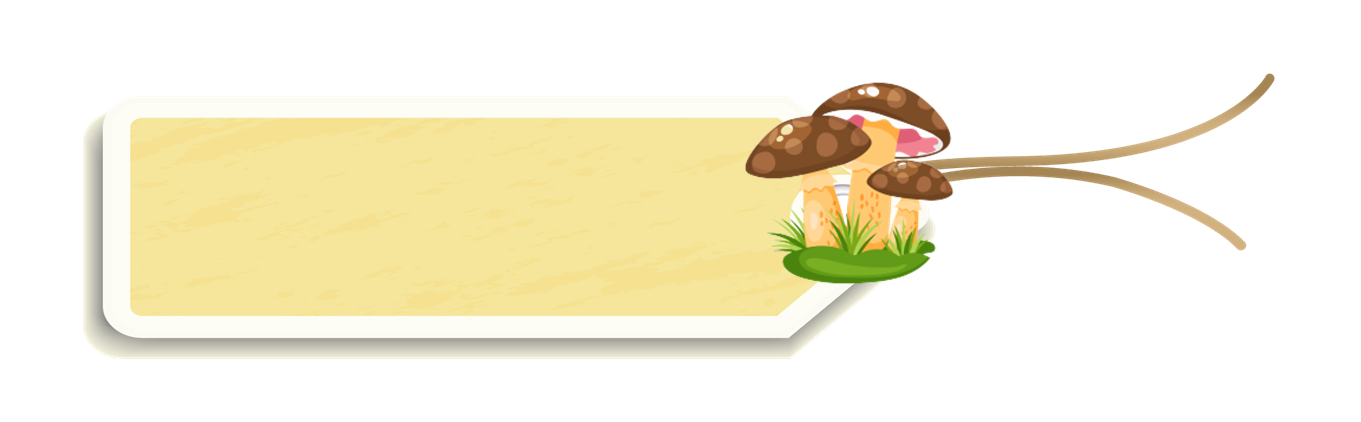 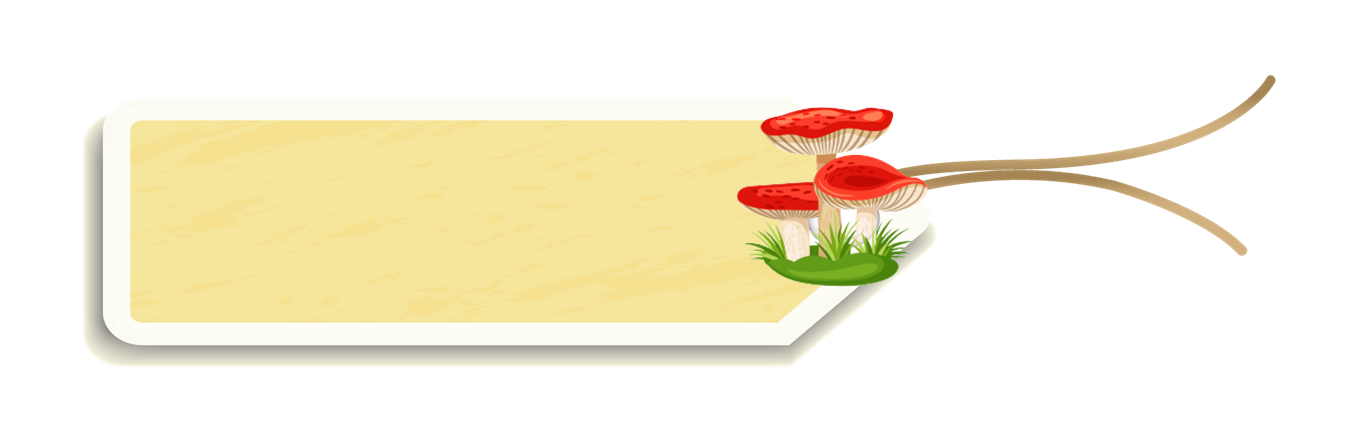 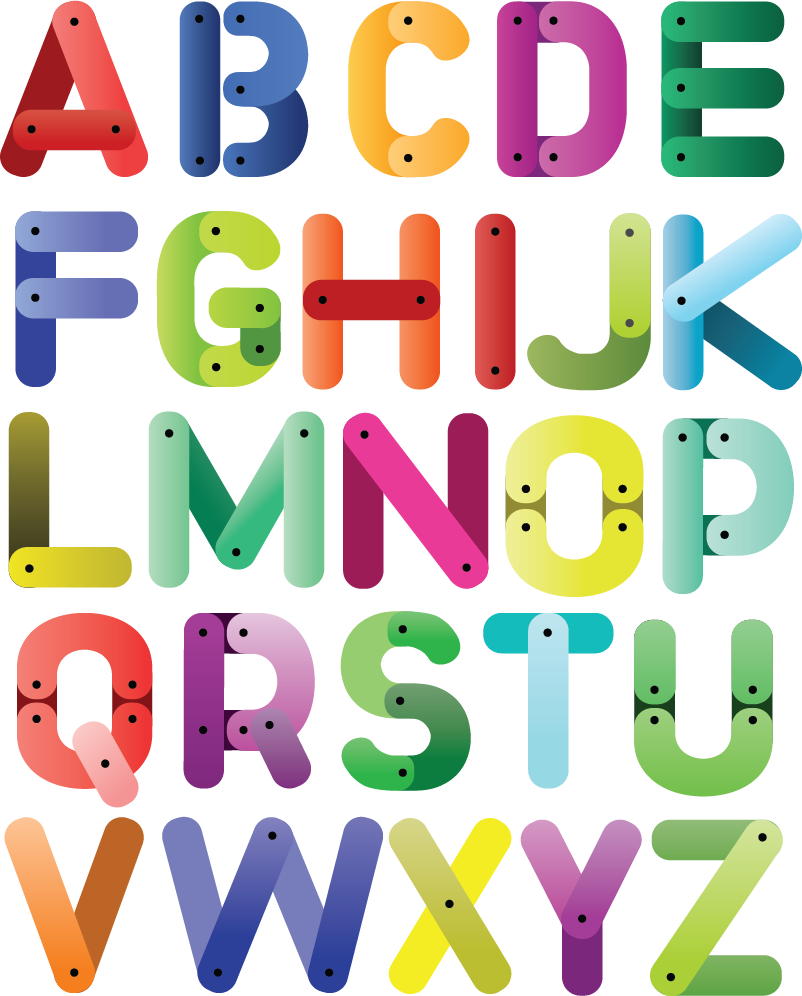 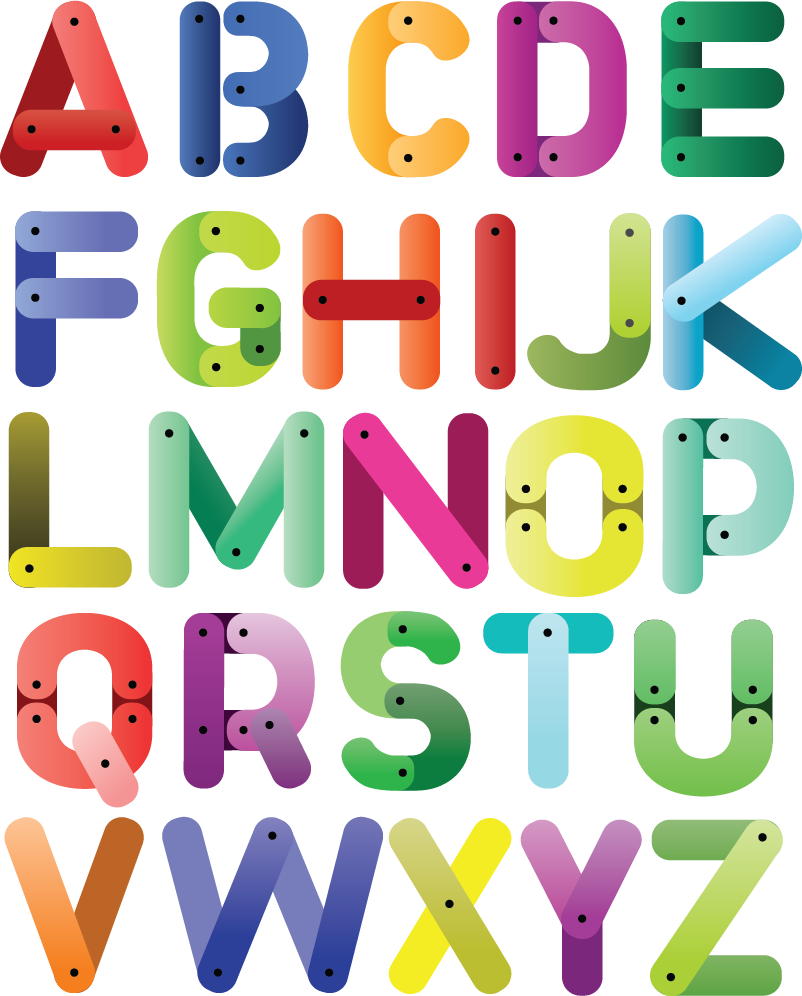 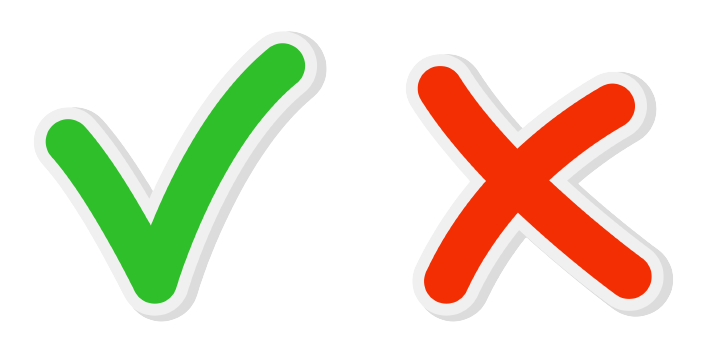 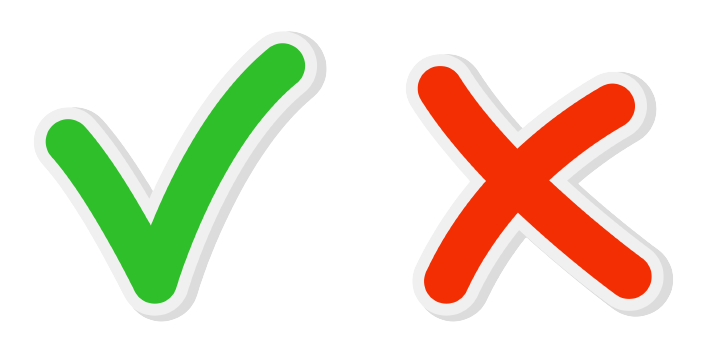 322
360
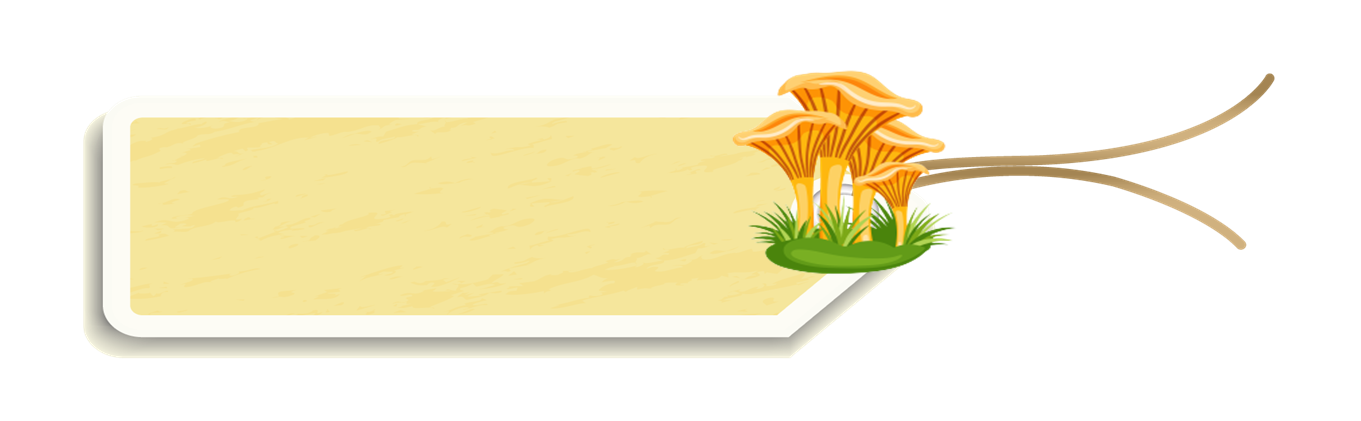 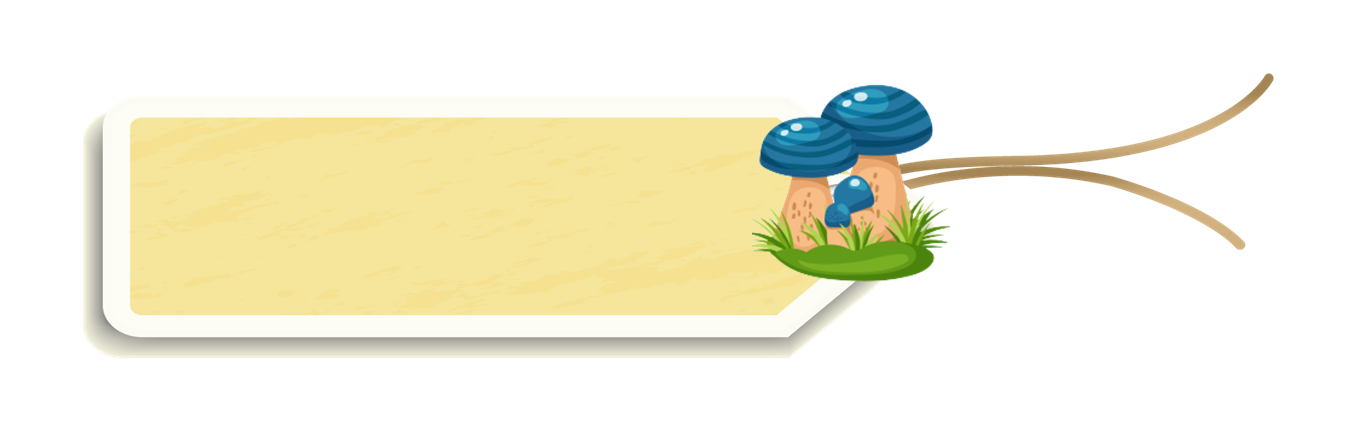 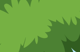 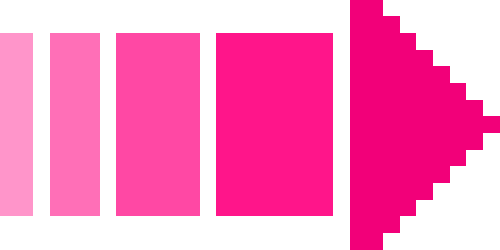 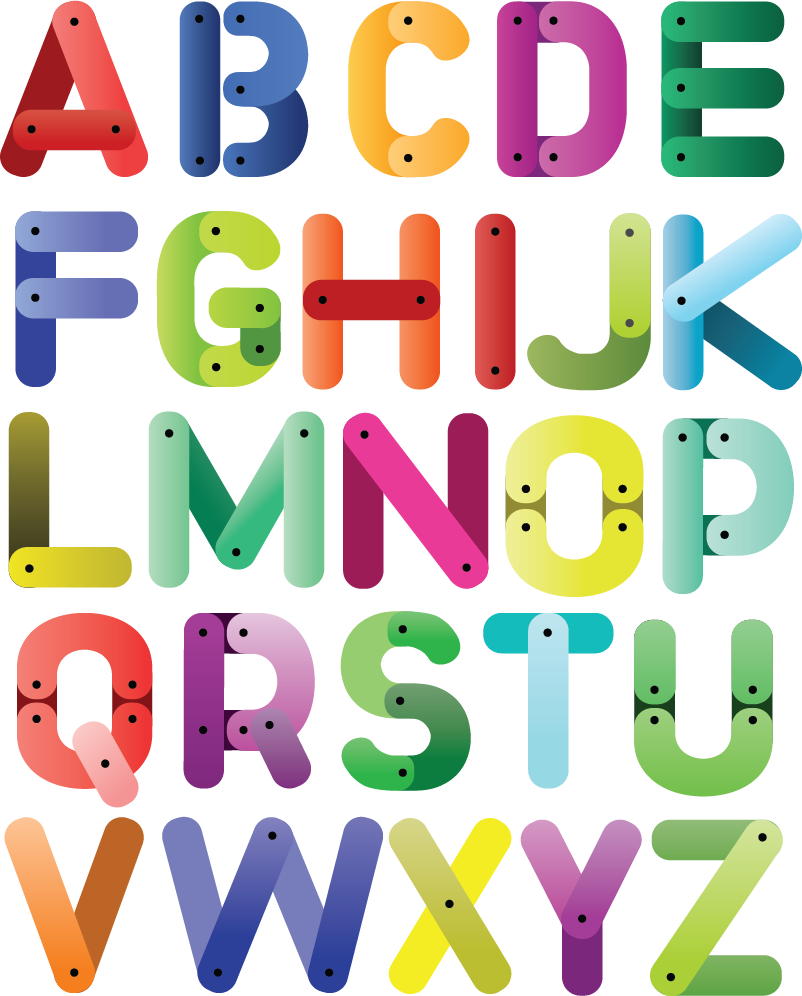 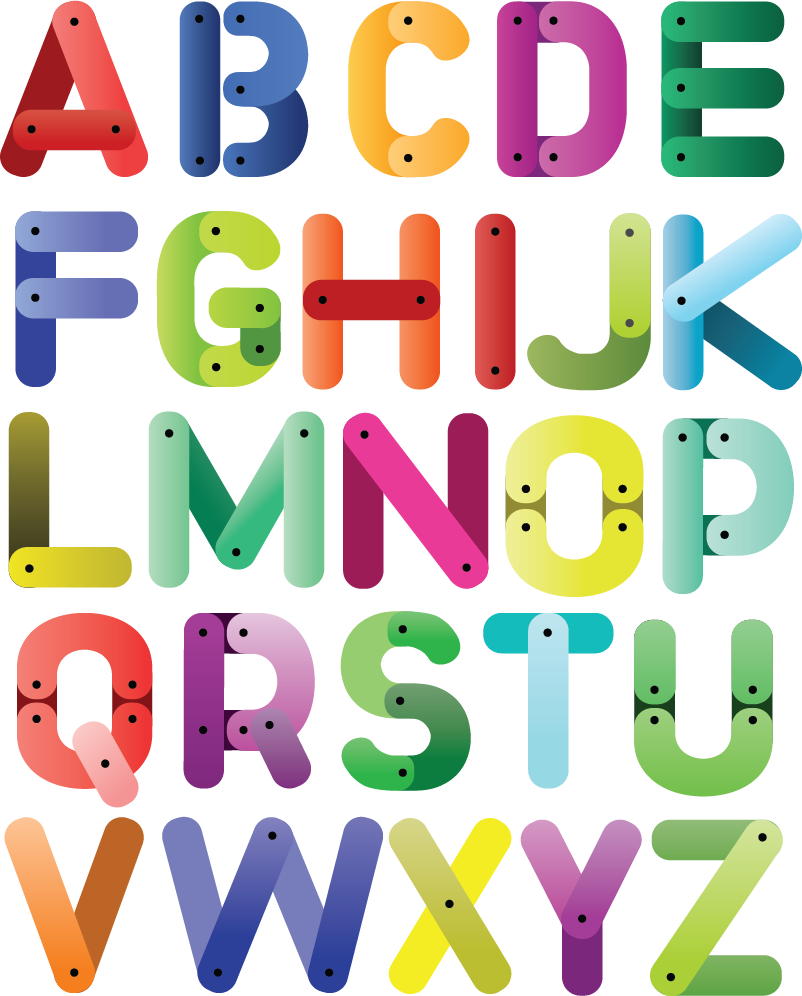 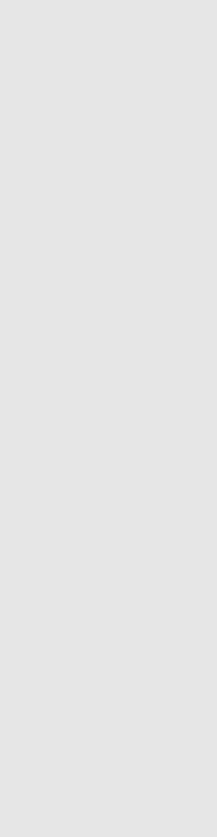 [Speaker Notes: Nhấn vào các chữ cái A,B,C,D để kiểm tra đáp án. Nhấn vào nút mũi tên đỏ ở dưới góc phải để quay trở lại slide 1.]
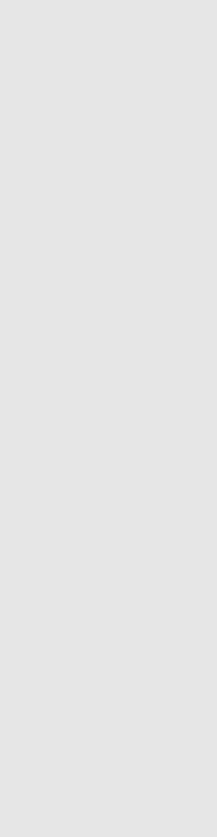 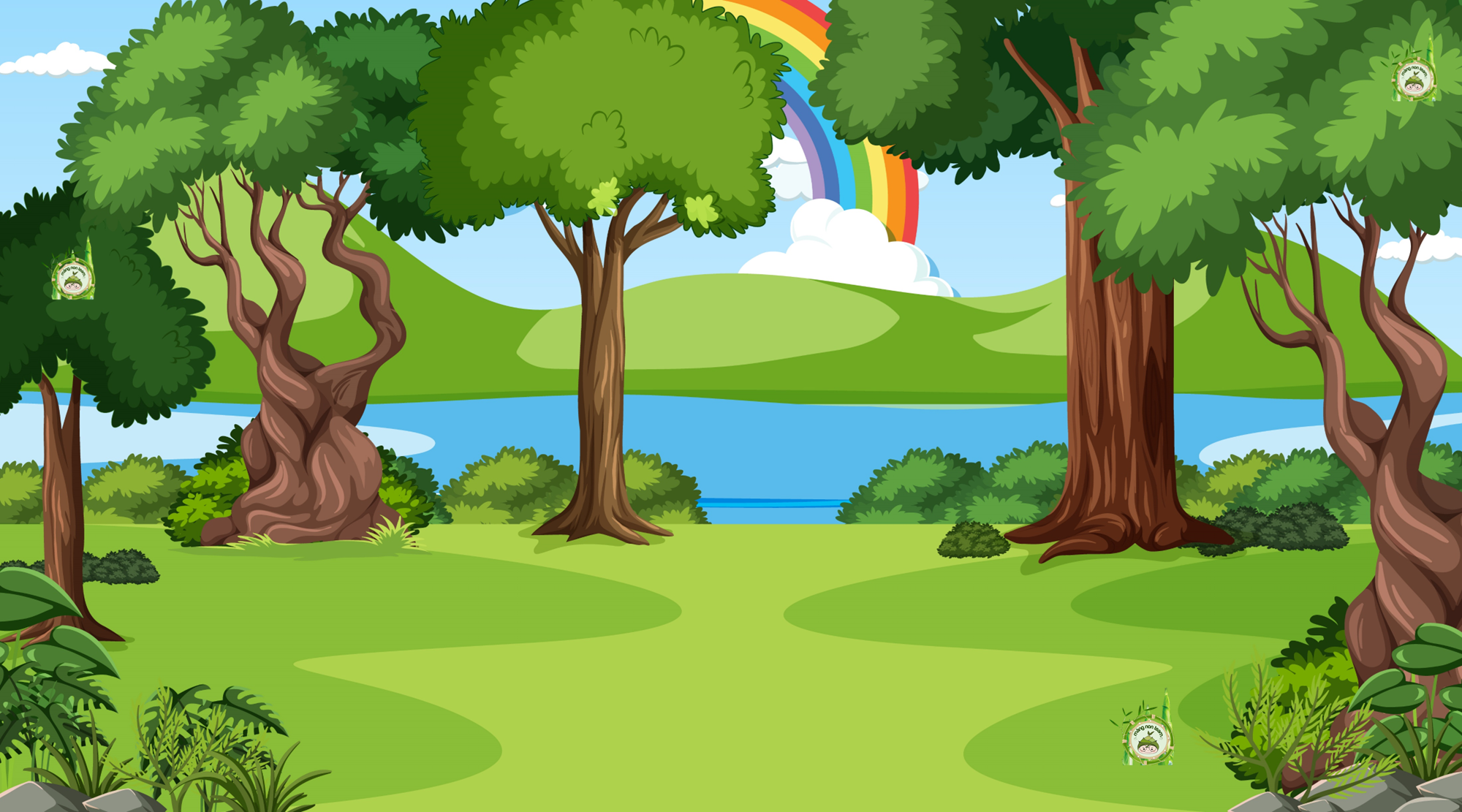 Tính giá trị biểu thức
725 – n với n = 50
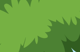 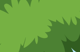 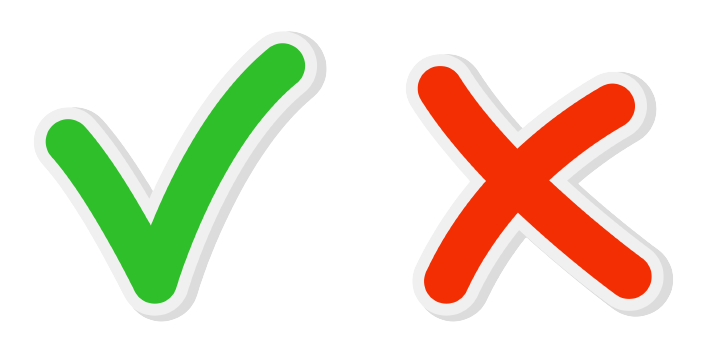 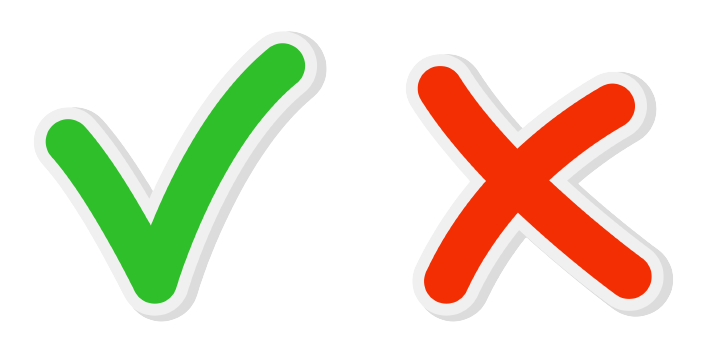 625
675
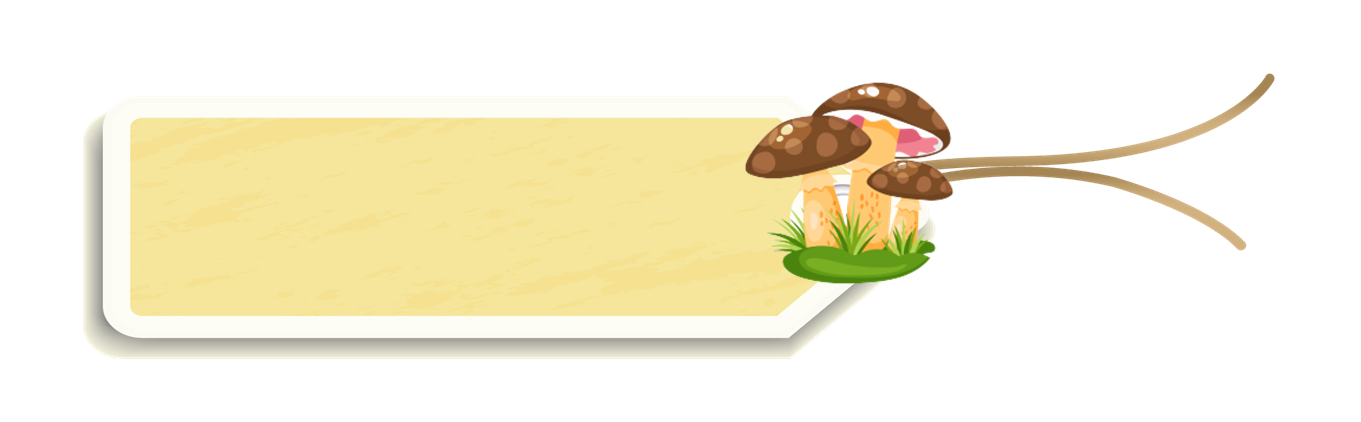 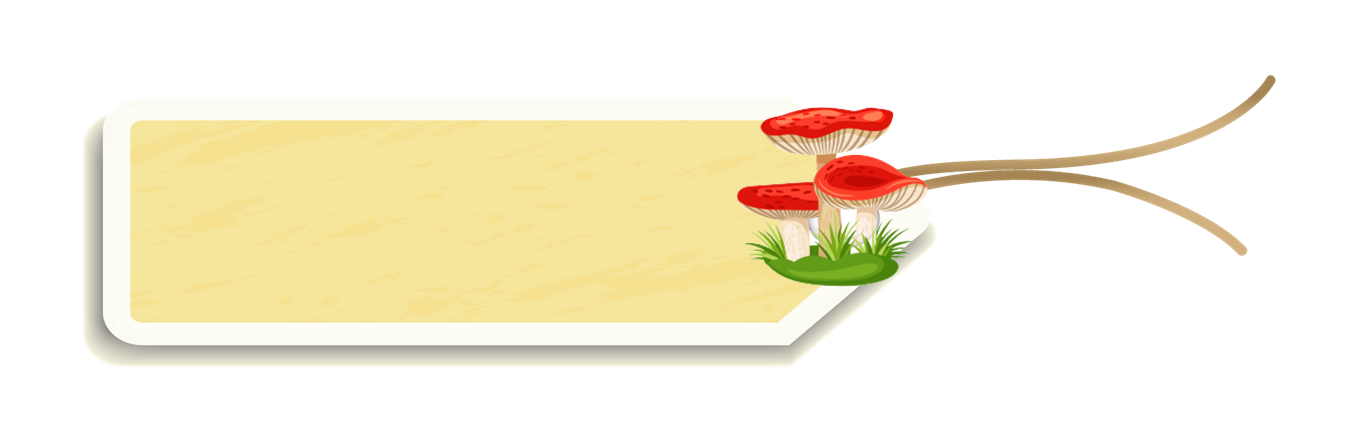 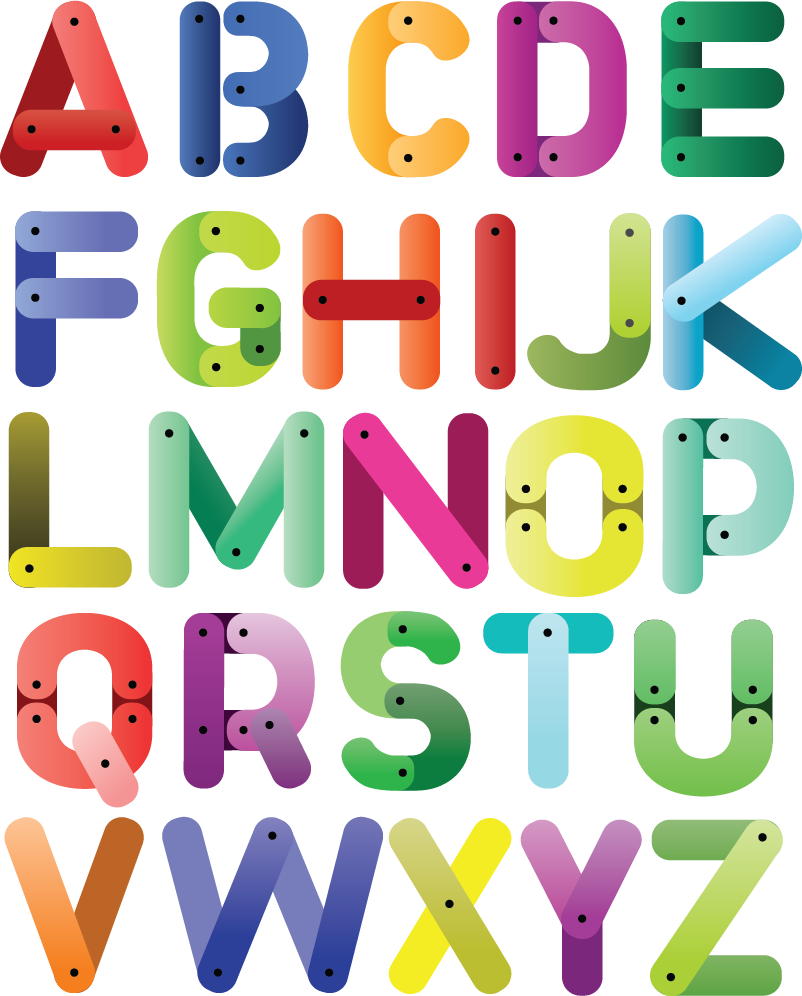 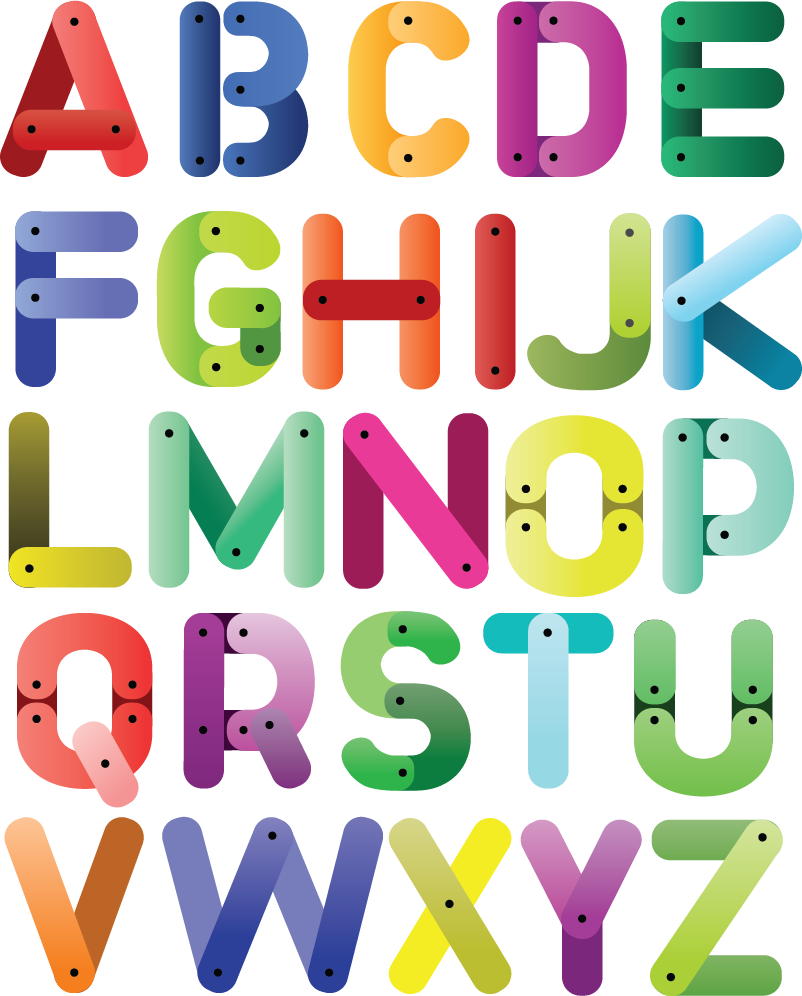 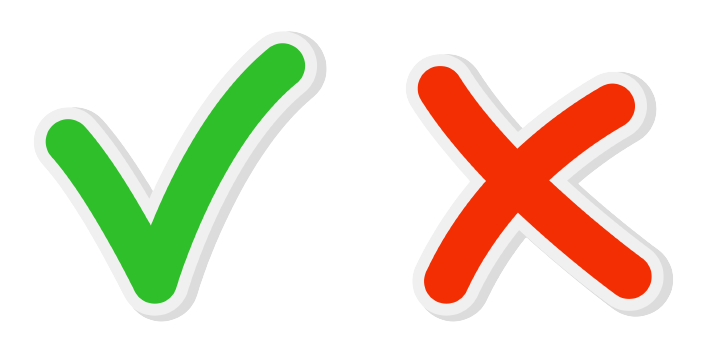 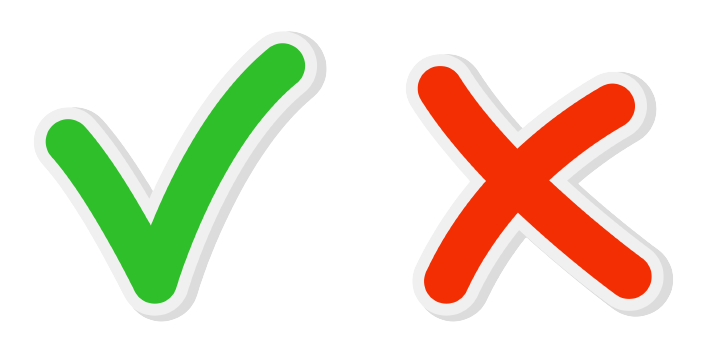 775
657
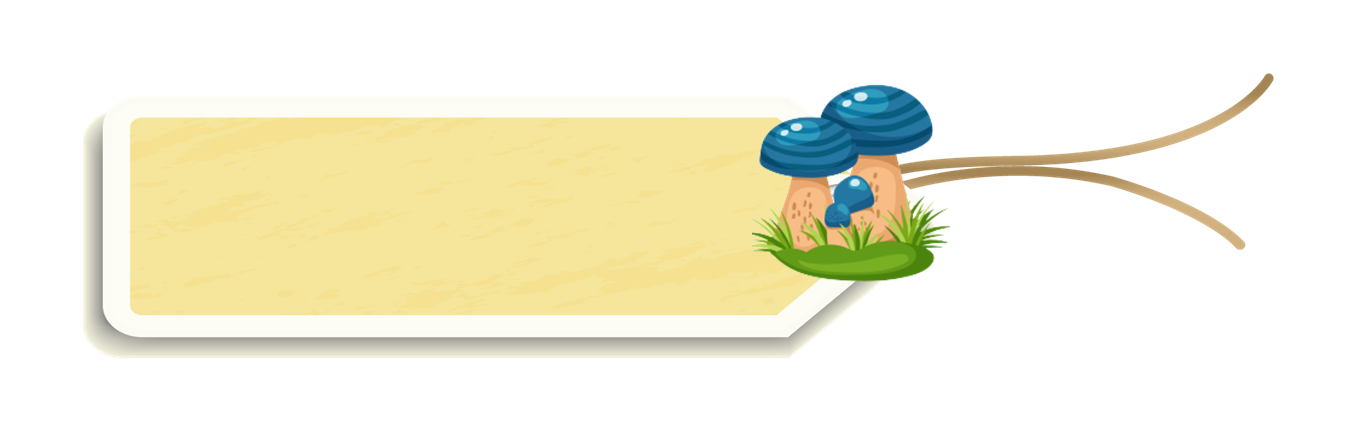 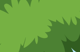 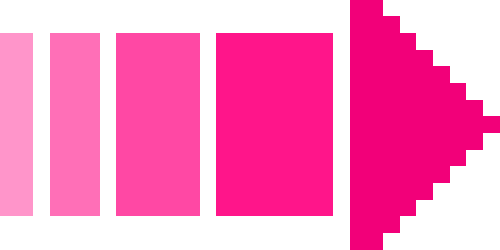 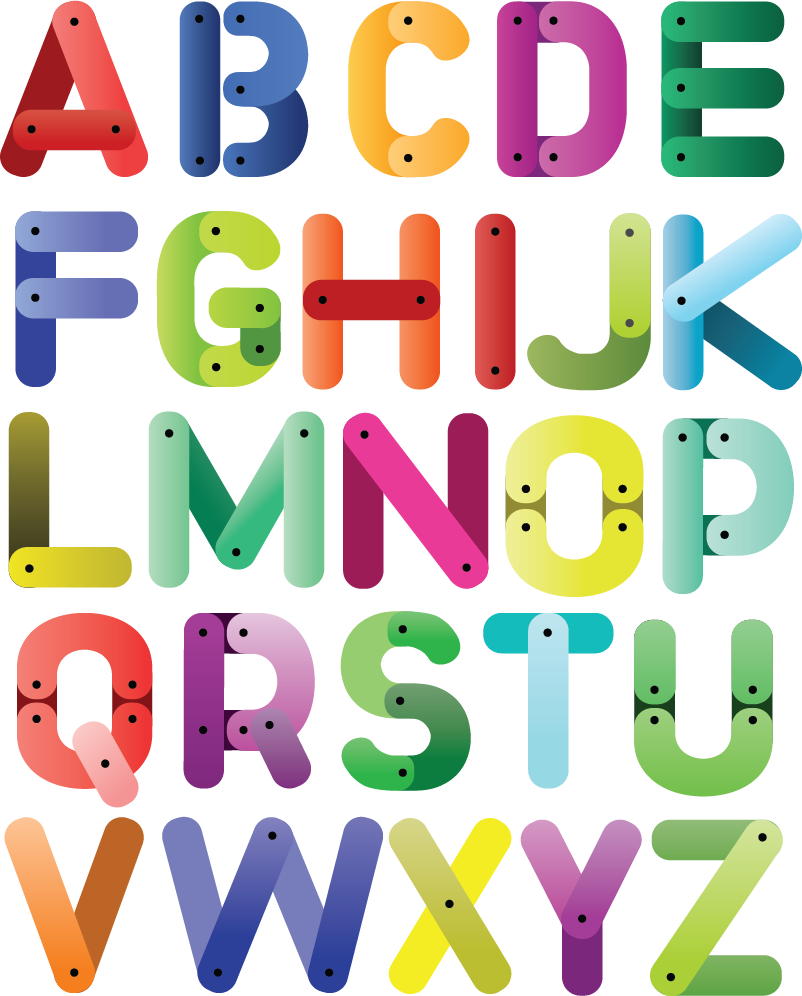 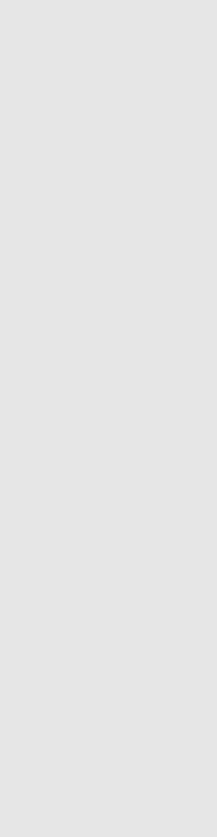 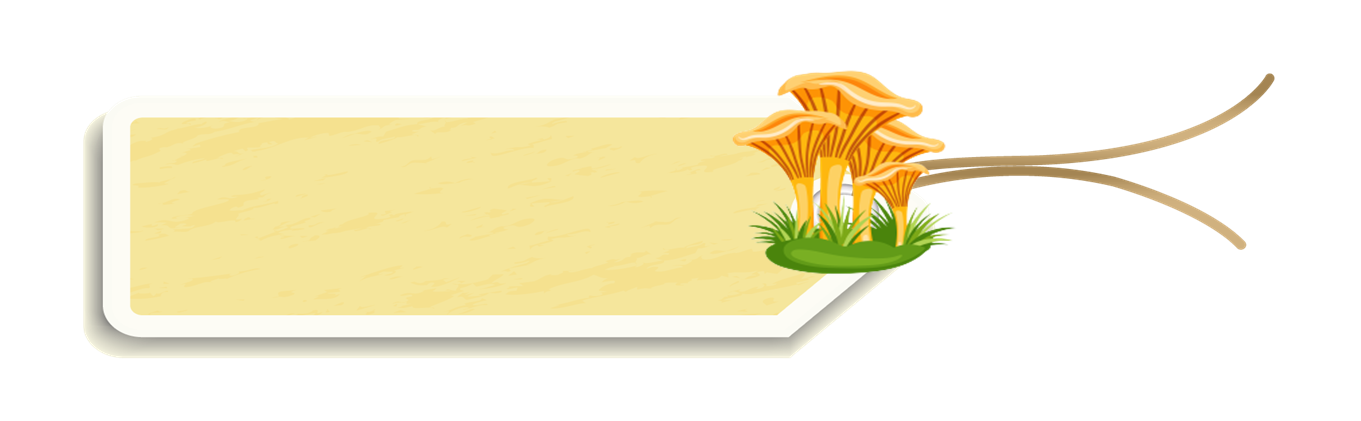 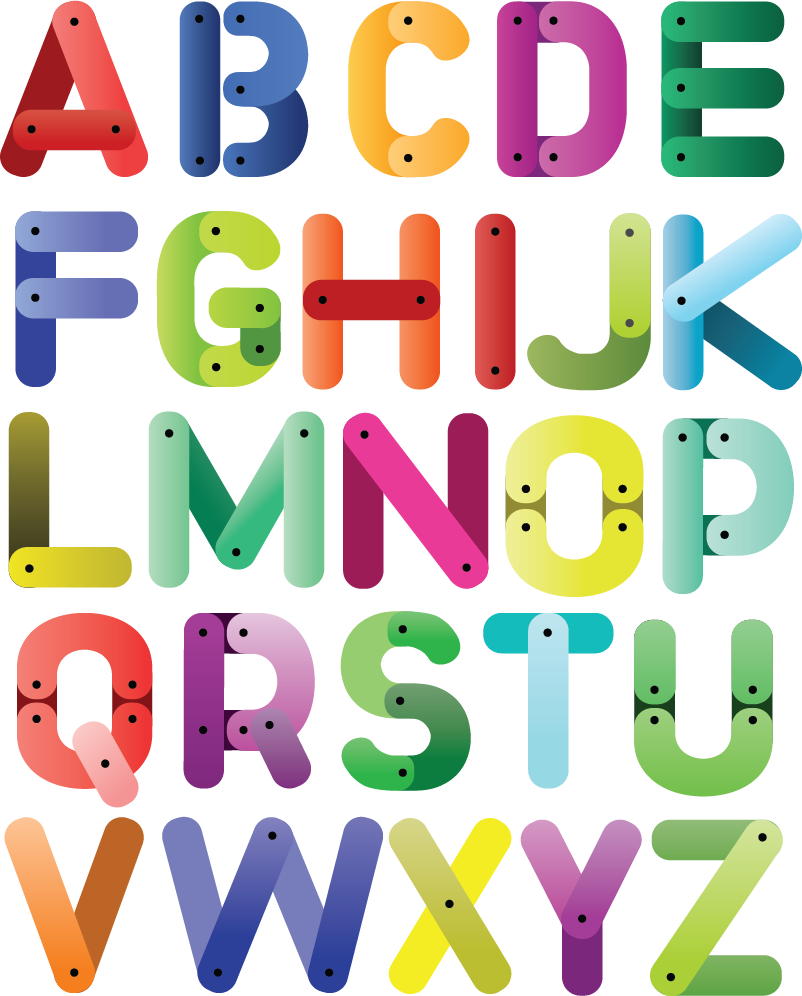 [Speaker Notes: Nhấn vào các chữ cái A,B,C,D để kiểm tra đáp án. Nhấn vào nút mũi tên đỏ ở dưới góc phải để quay trở lại slide 1.]
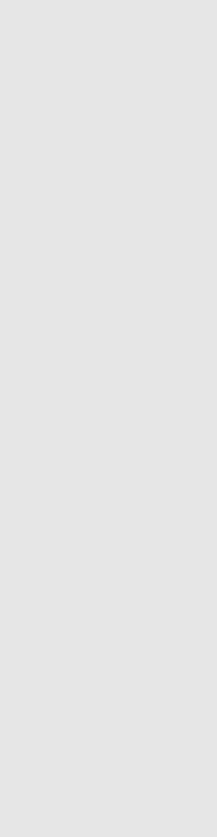 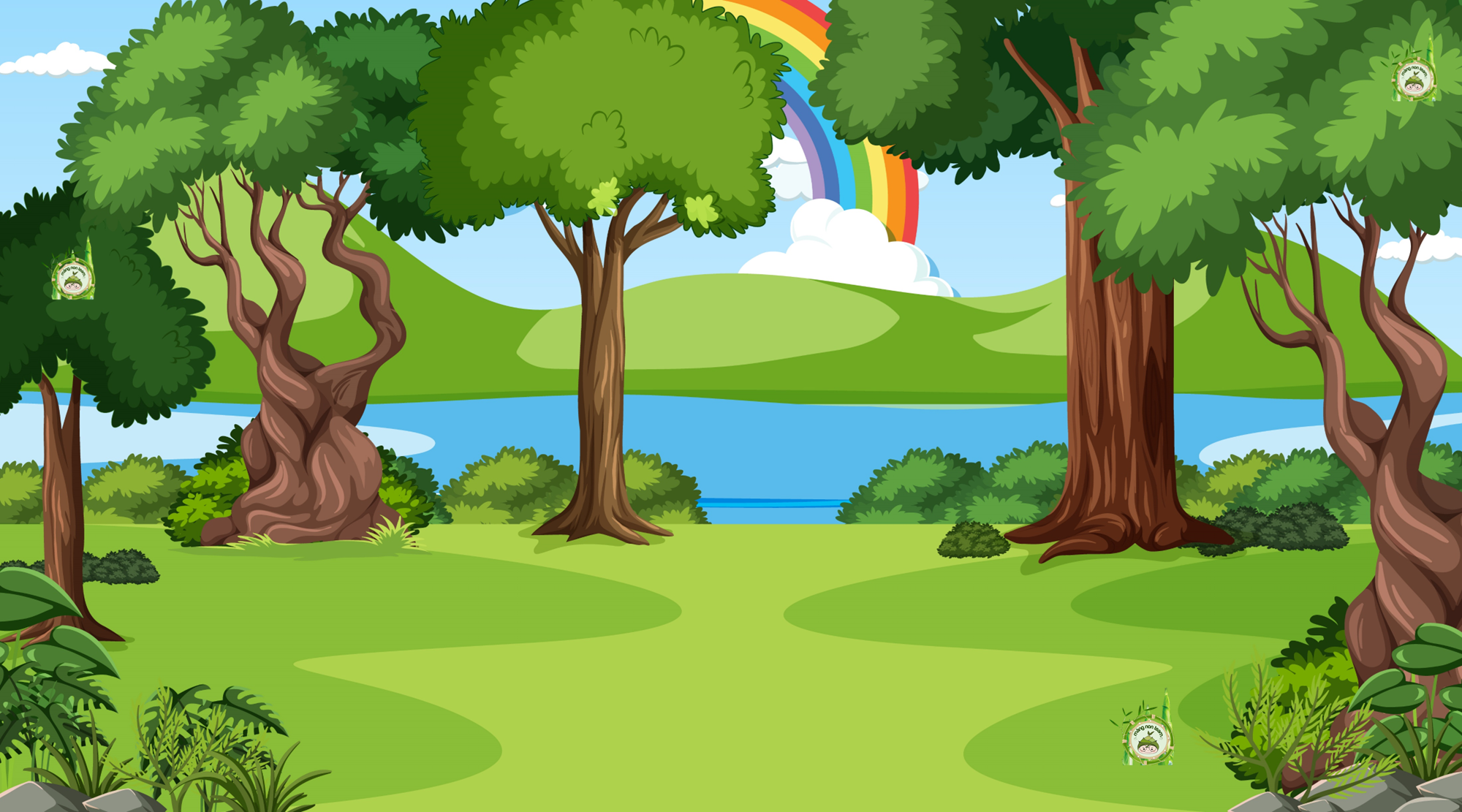 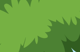 Tính giá trị biểu thức: 
456 - b với b = 0
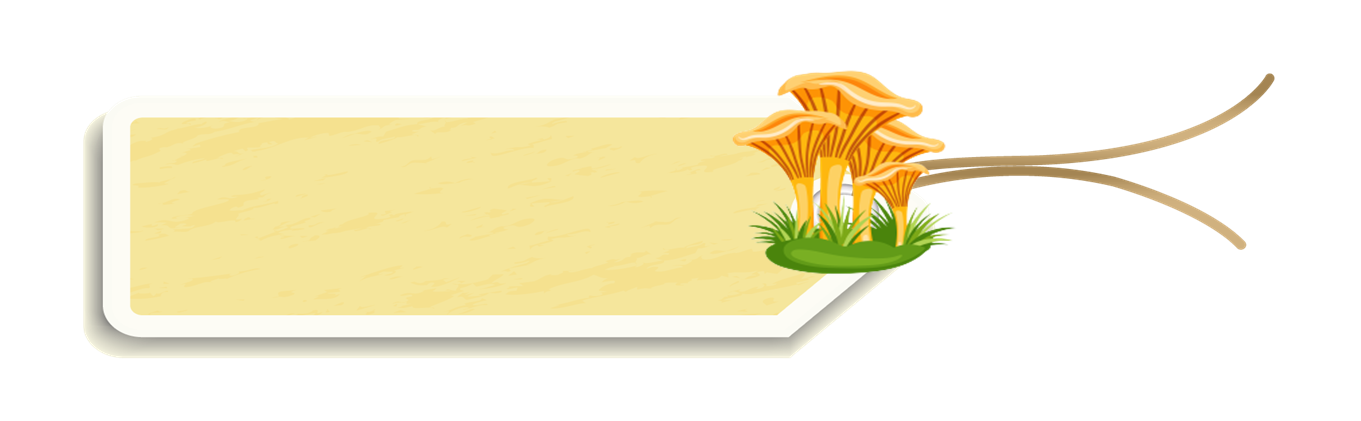 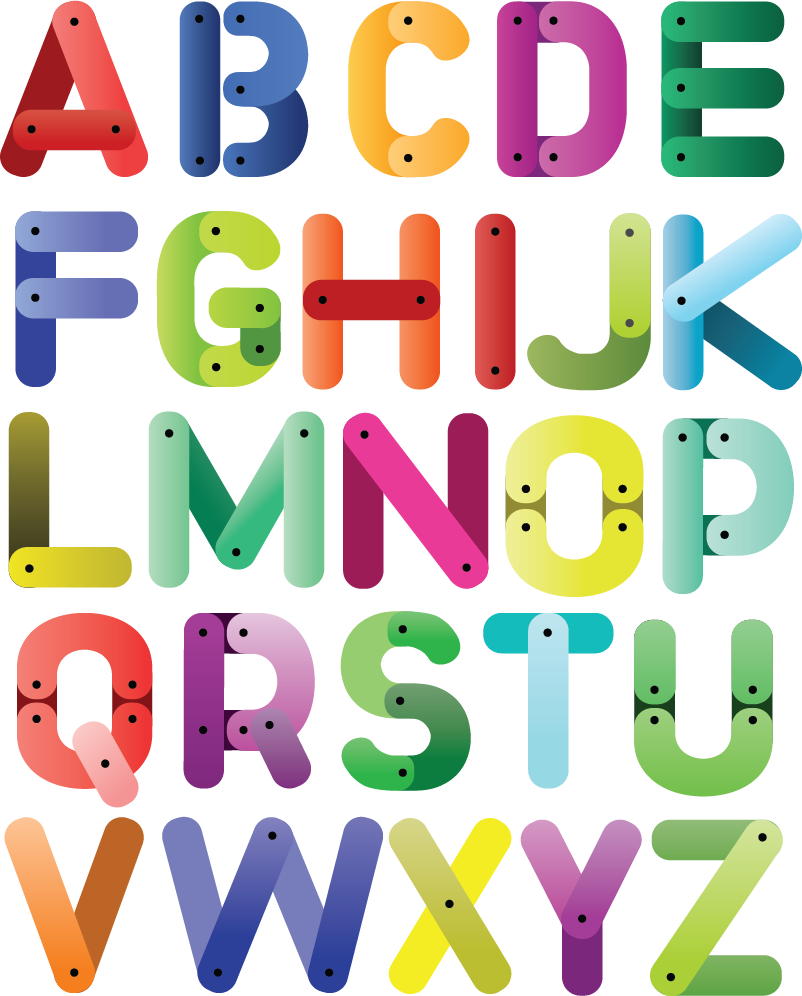 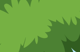 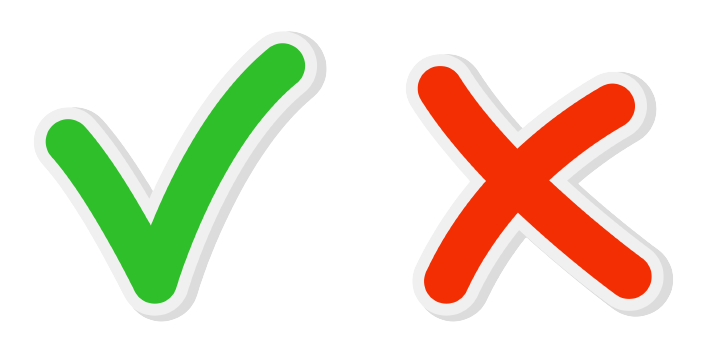 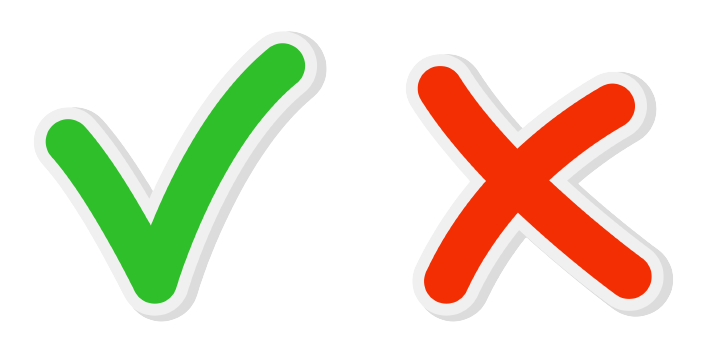 466
465
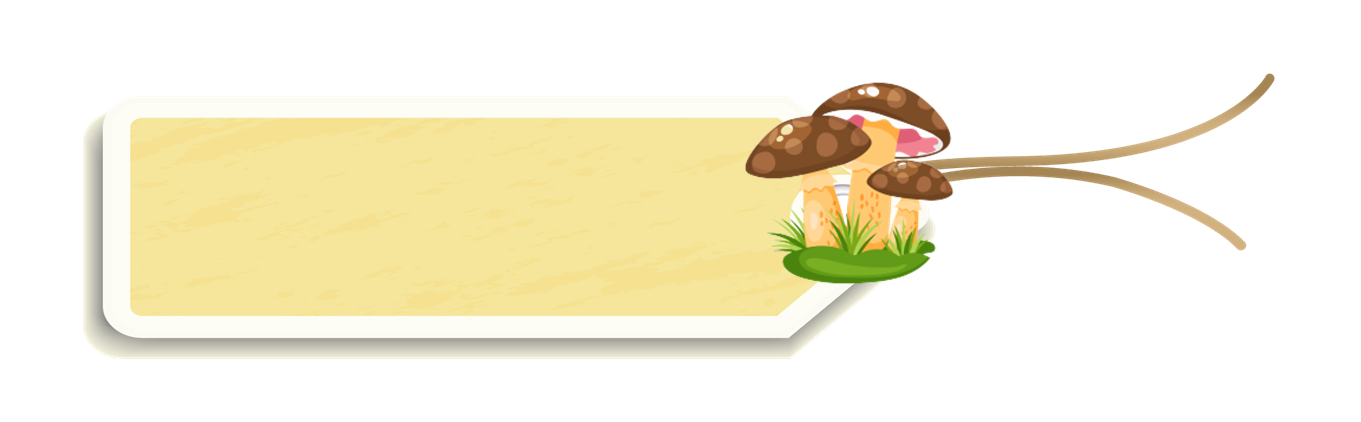 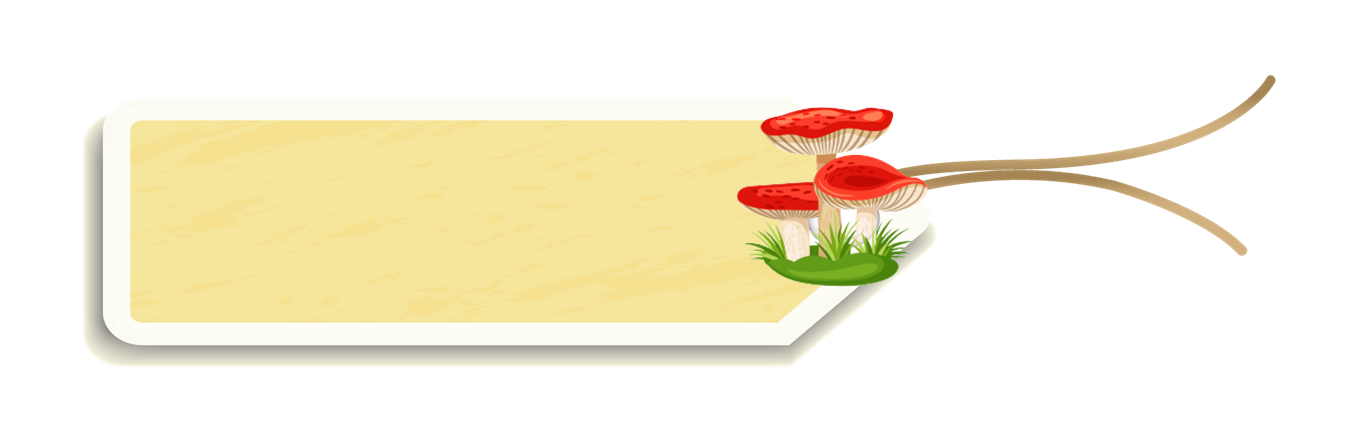 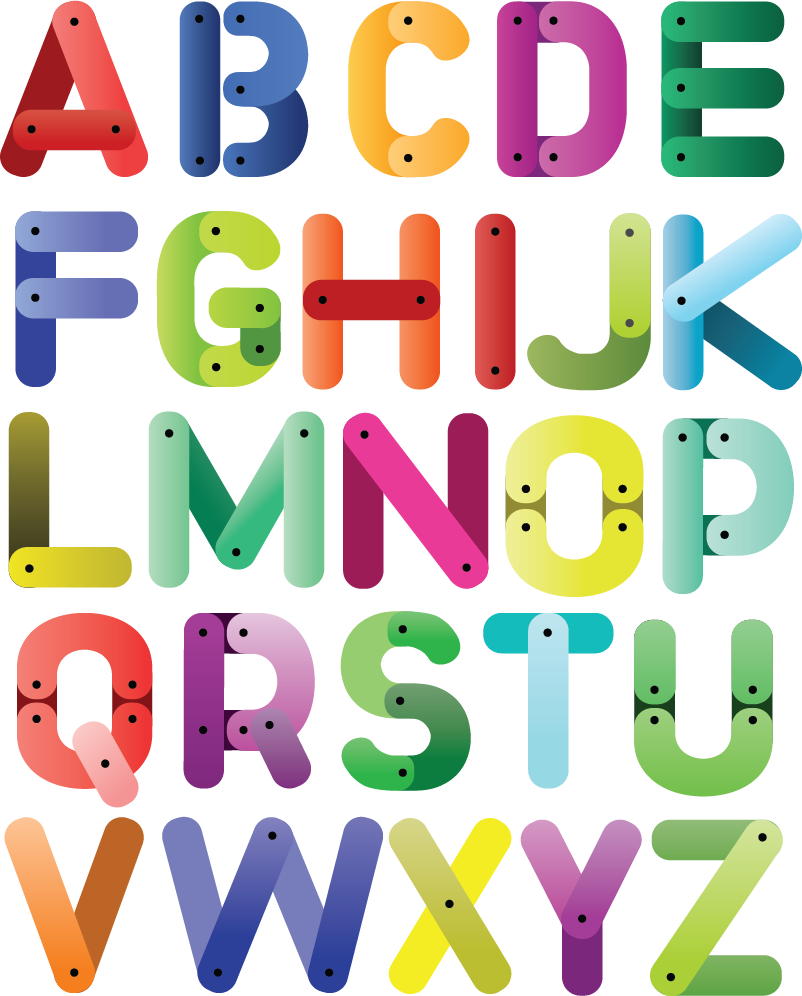 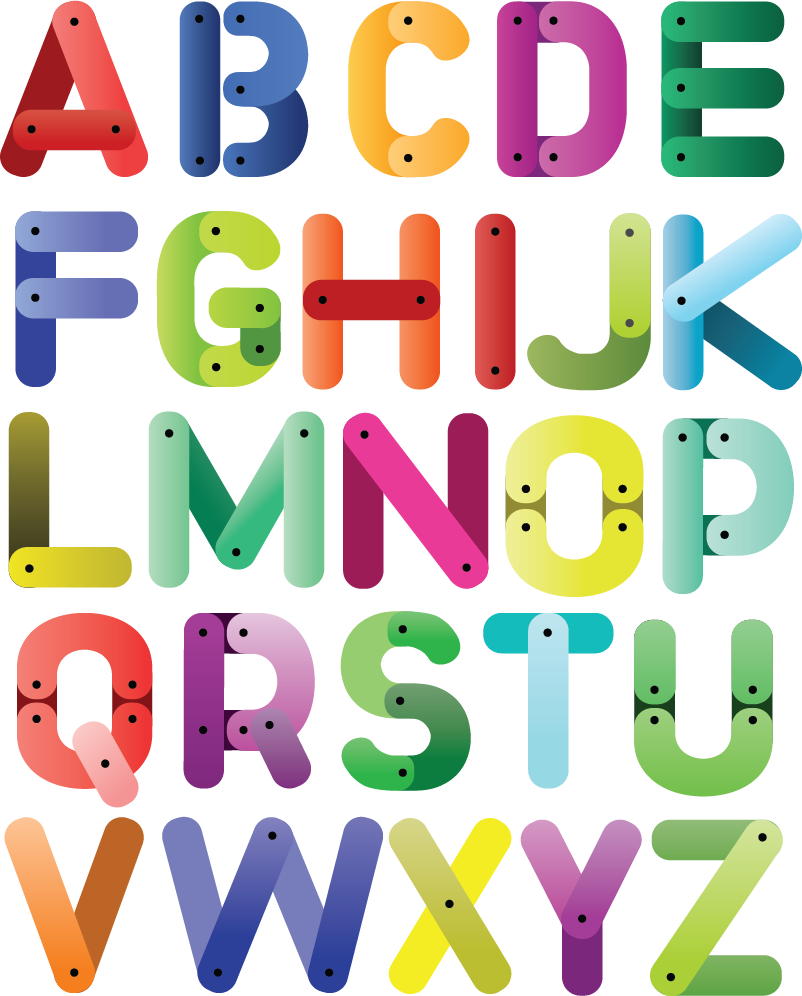 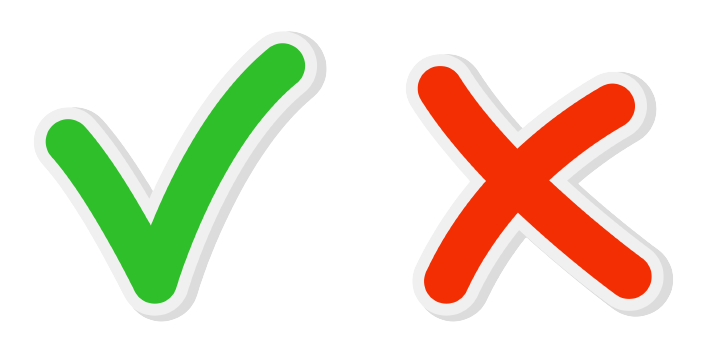 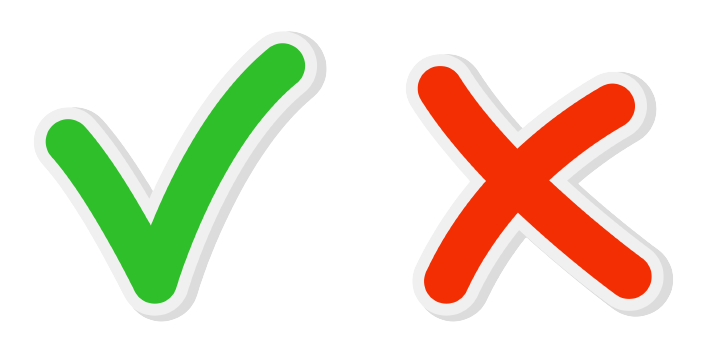 456
0
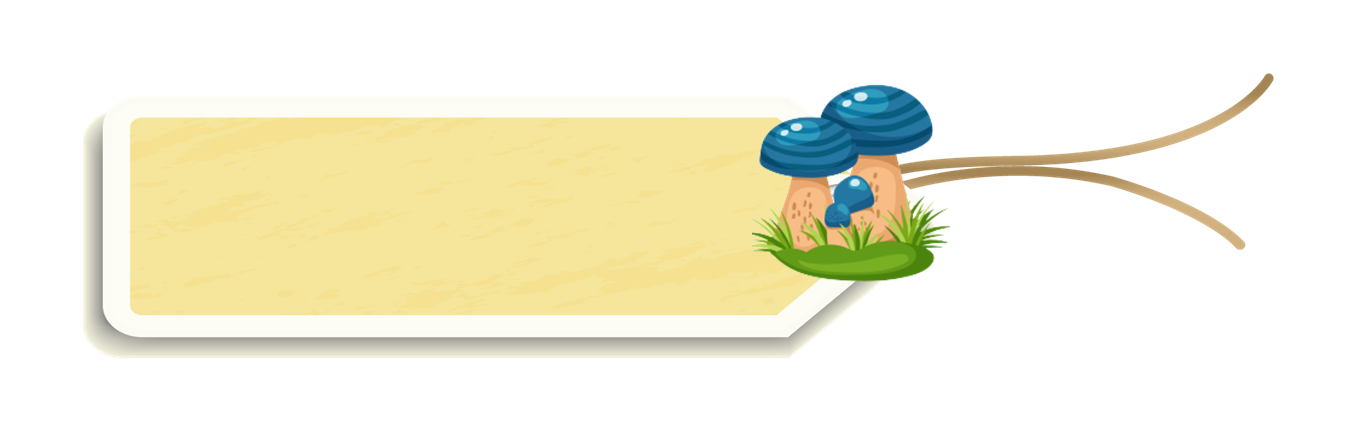 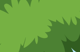 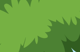 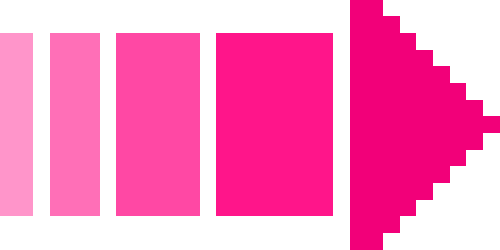 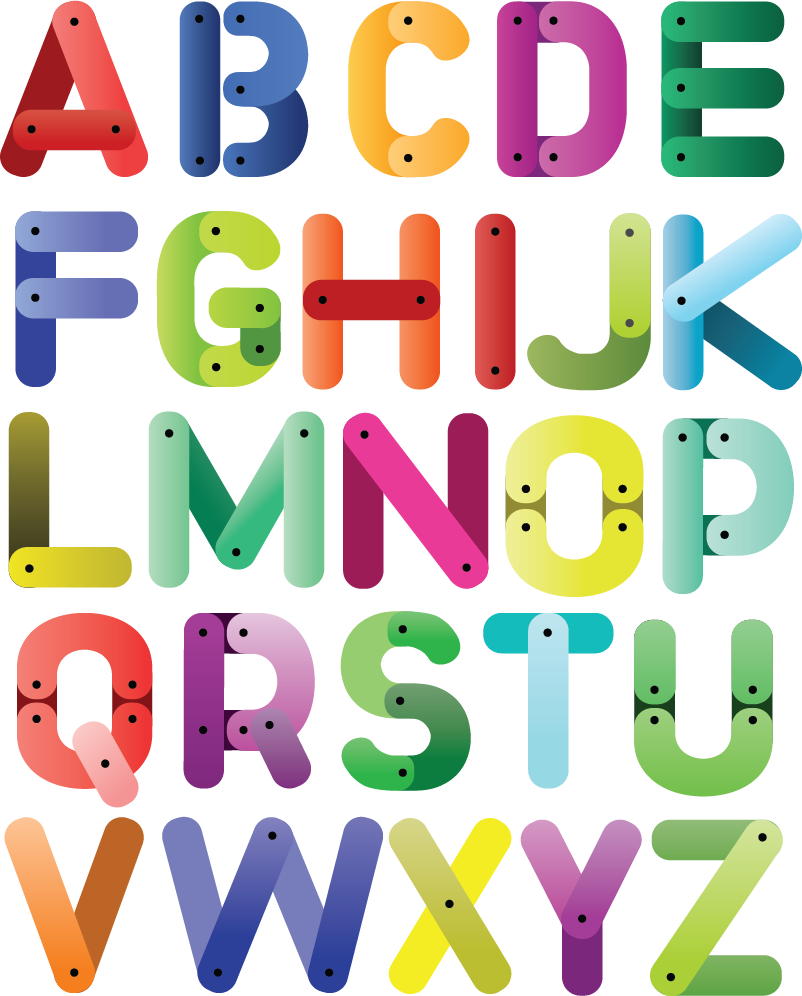 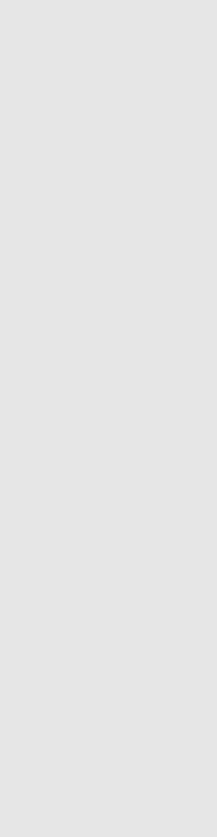 [Speaker Notes: Nhấn vào các chữ cái A,B,C,D để kiểm tra đáp án. Nhấn vào nút mũi tên đỏ ở dưới góc phải để quay trở lại slide 1.]
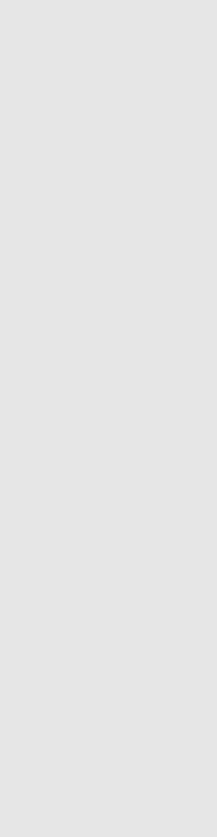 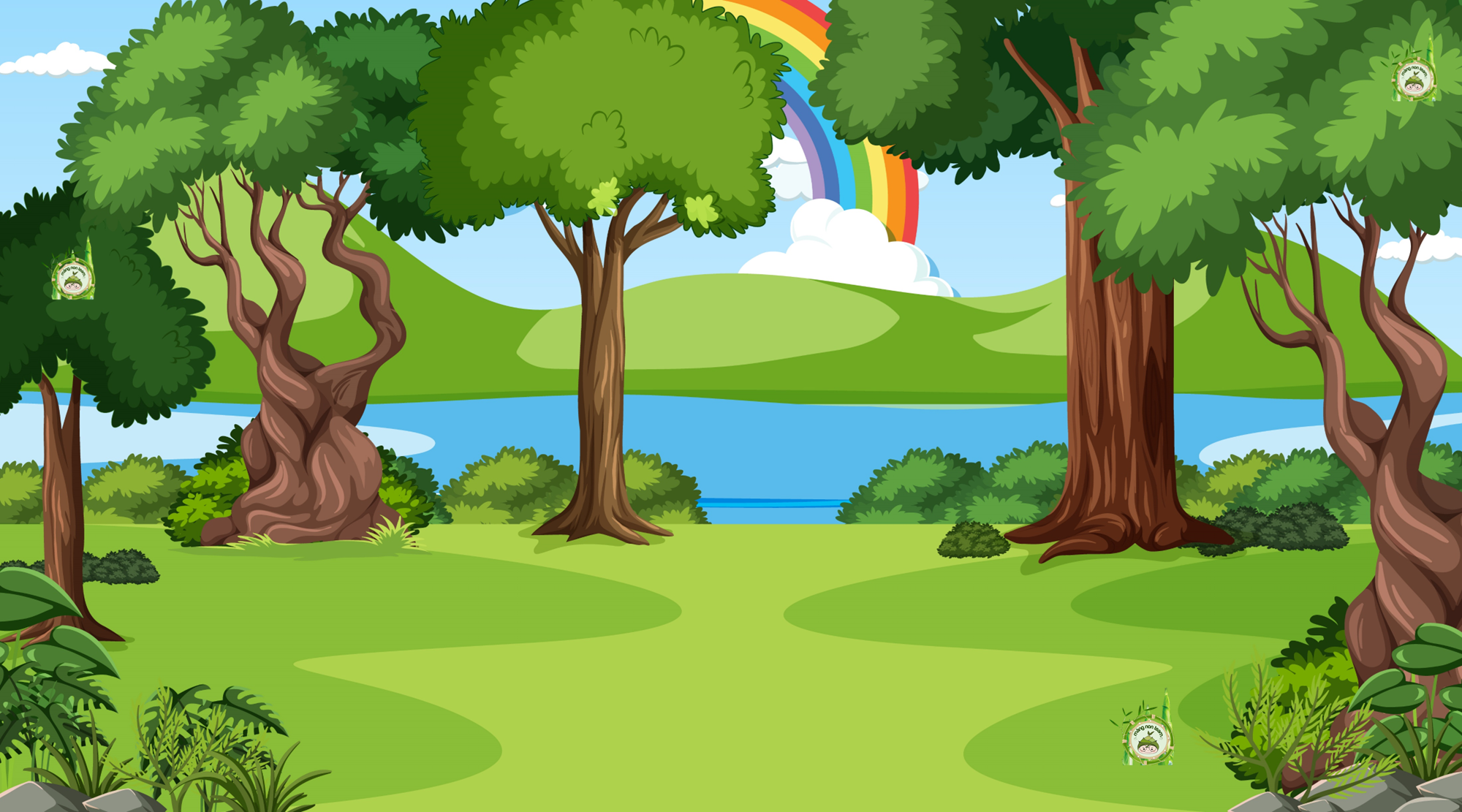 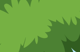 Tính giá trị biểu thức 
335 + m + 40 với m = 25
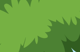 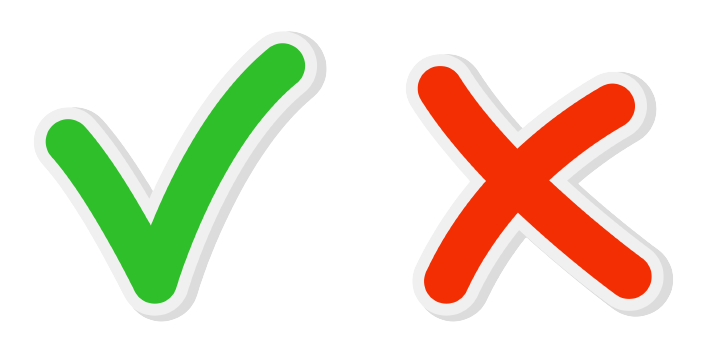 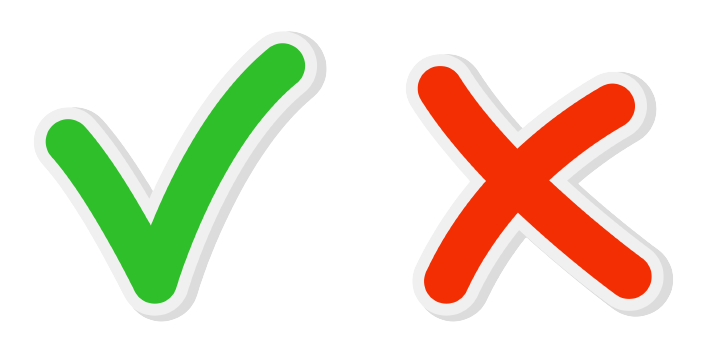 360
65
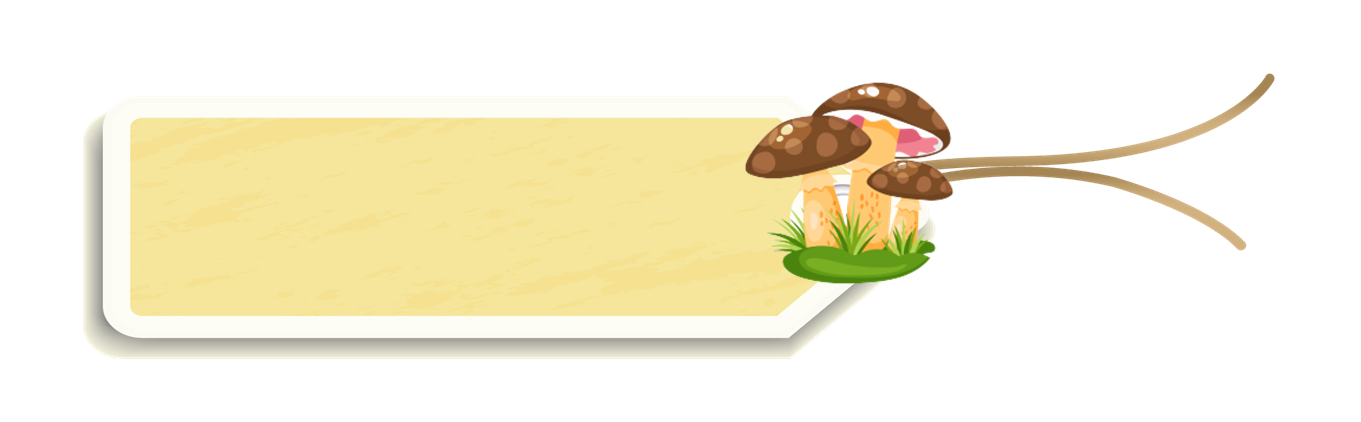 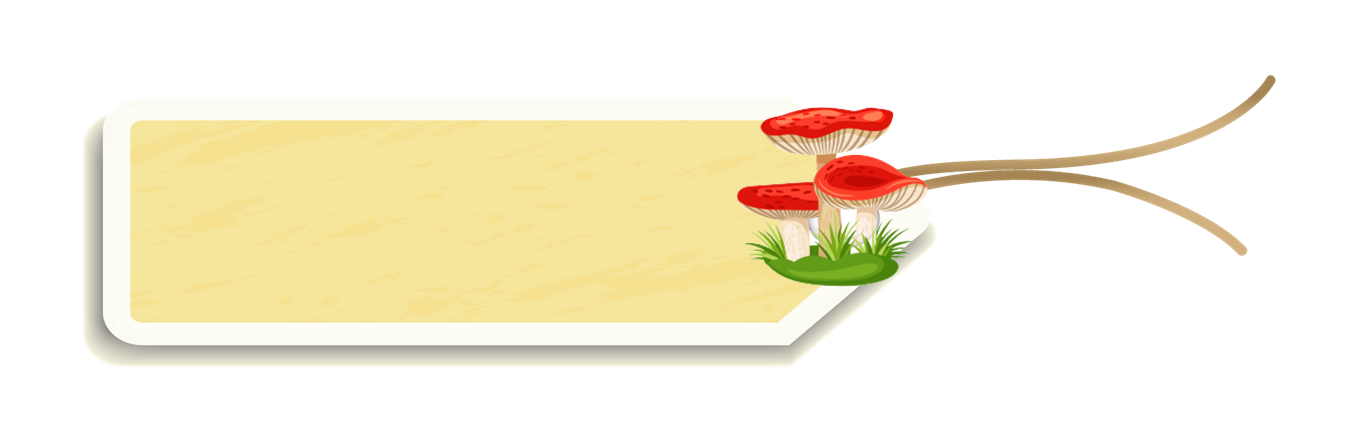 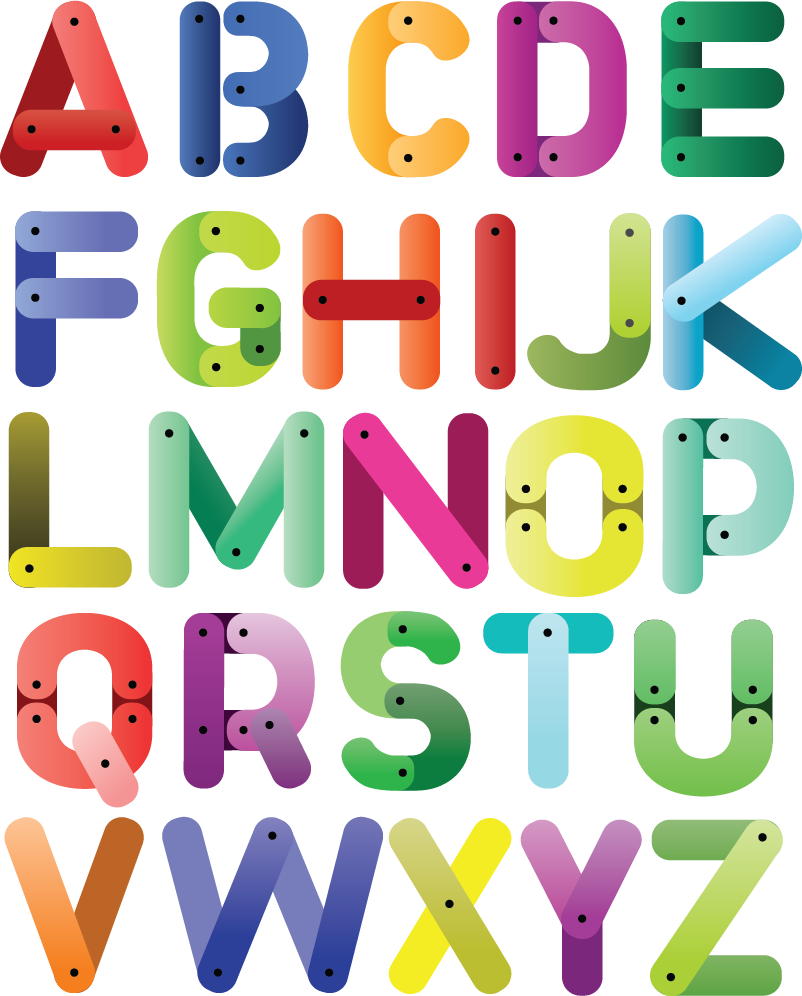 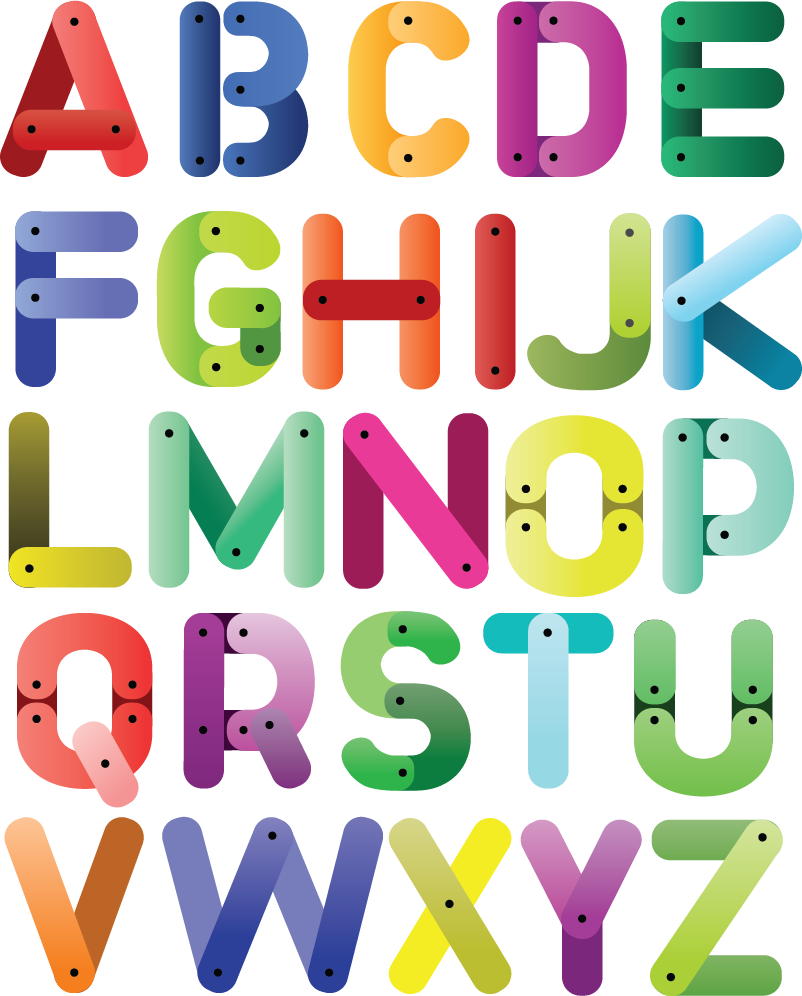 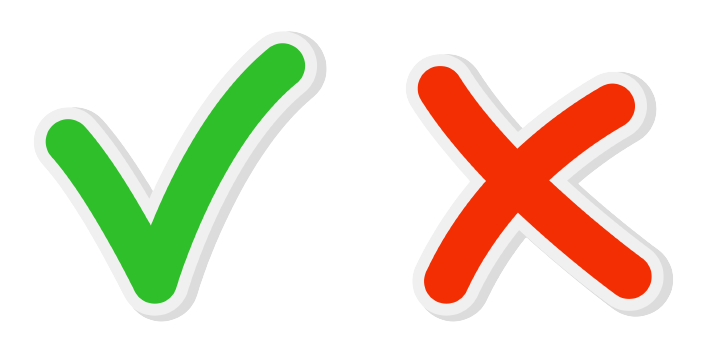 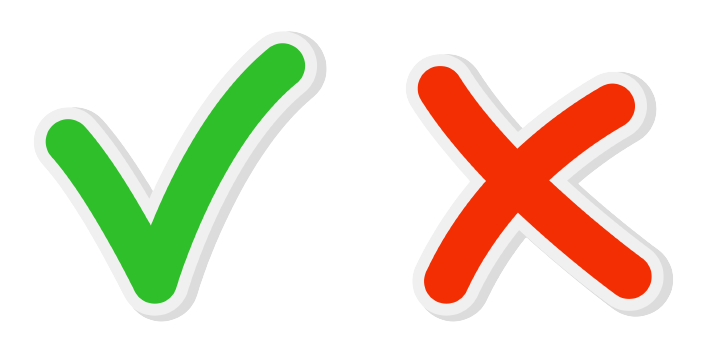 370
400
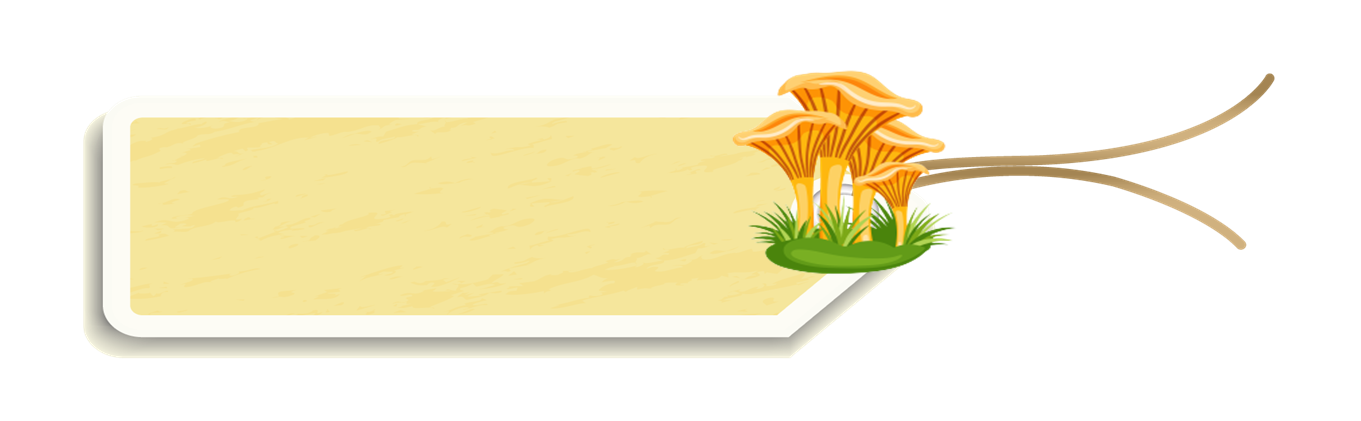 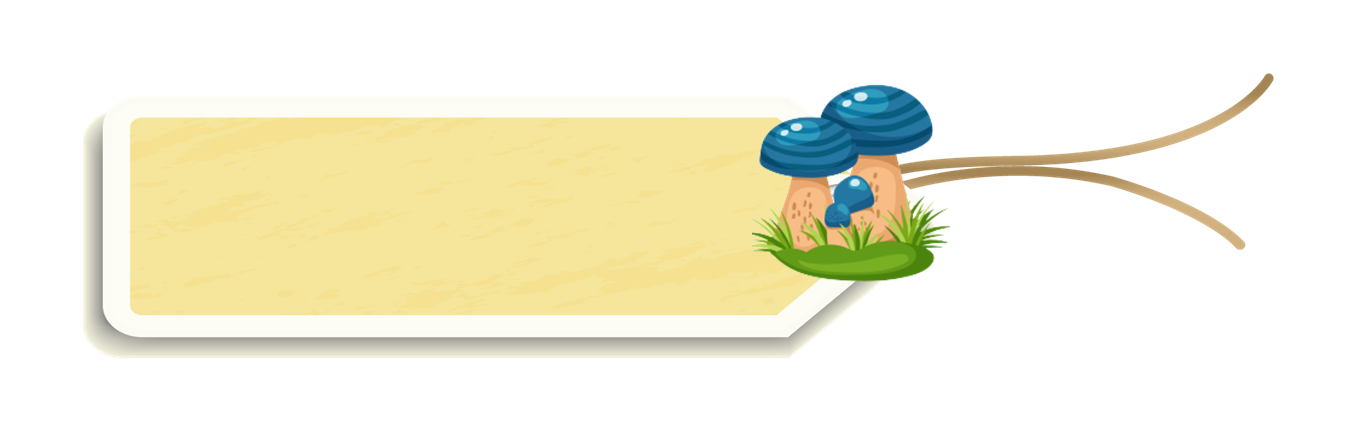 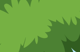 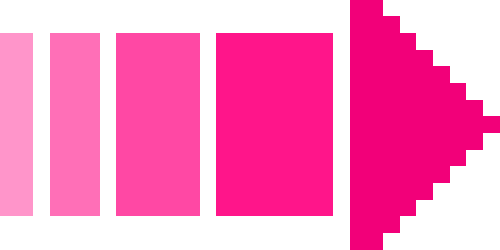 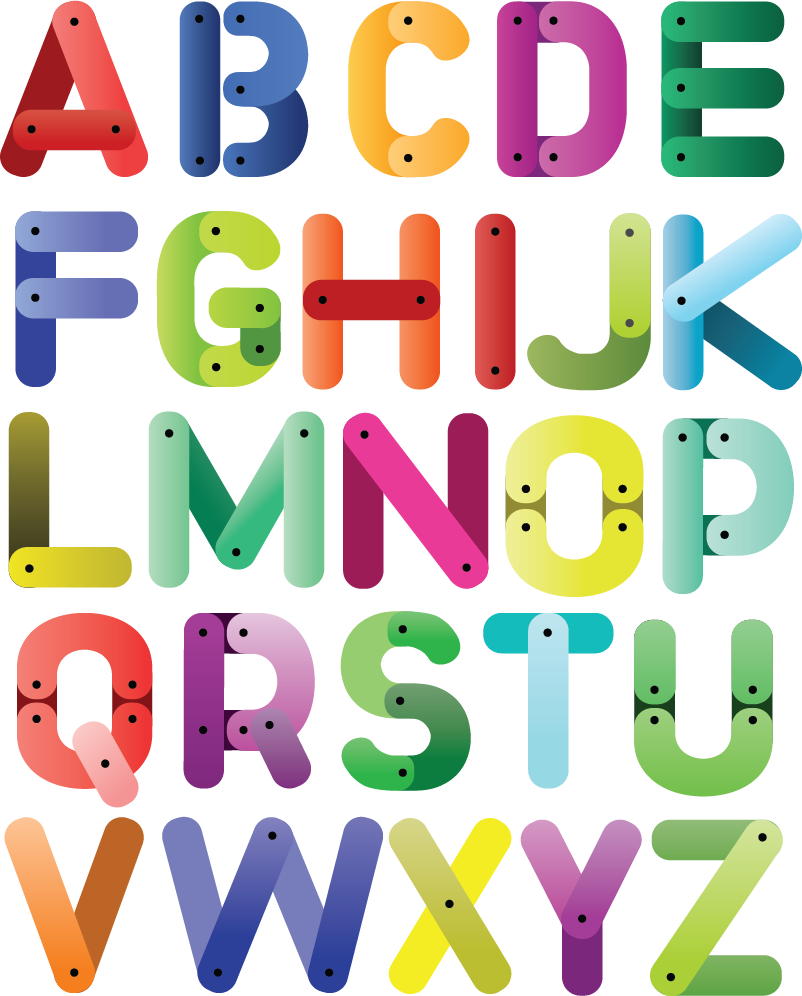 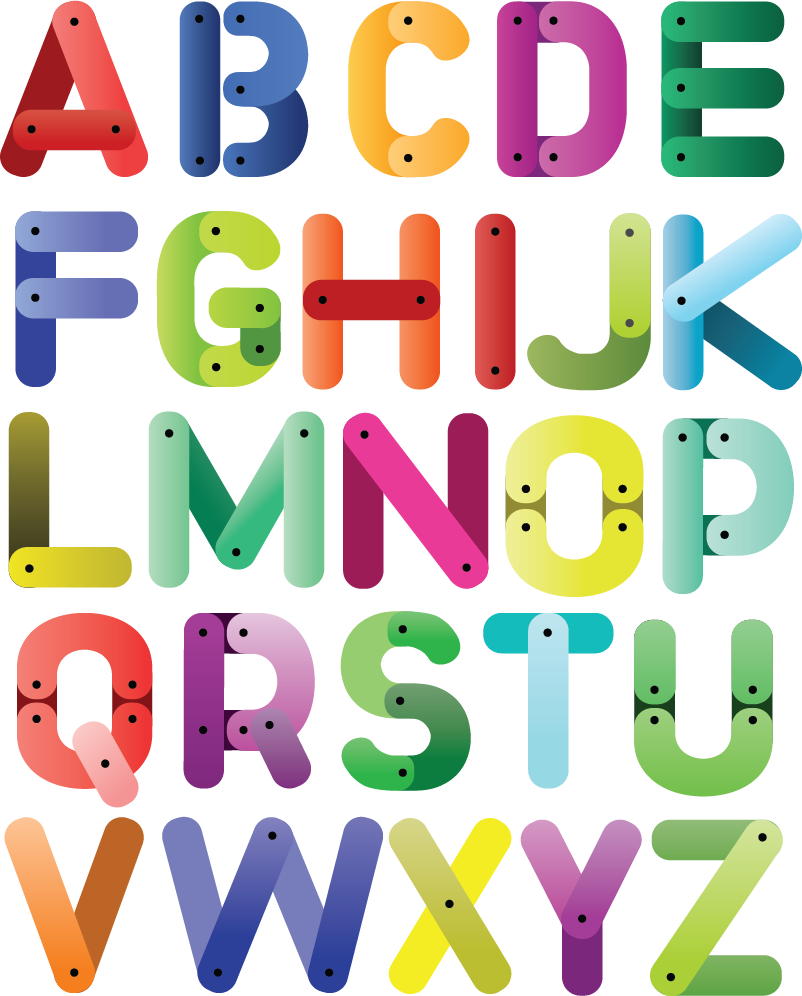 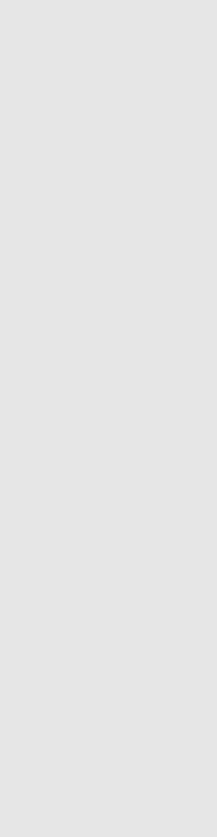 [Speaker Notes: Nhấn vào các chữ cái A,B,C,D để kiểm tra đáp án. Nhấn vào nút mũi tên đỏ ở dưới góc phải để quay trở lại slide 1.]
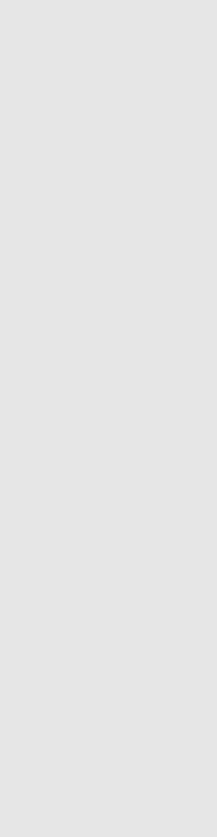 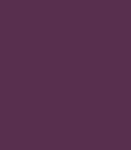 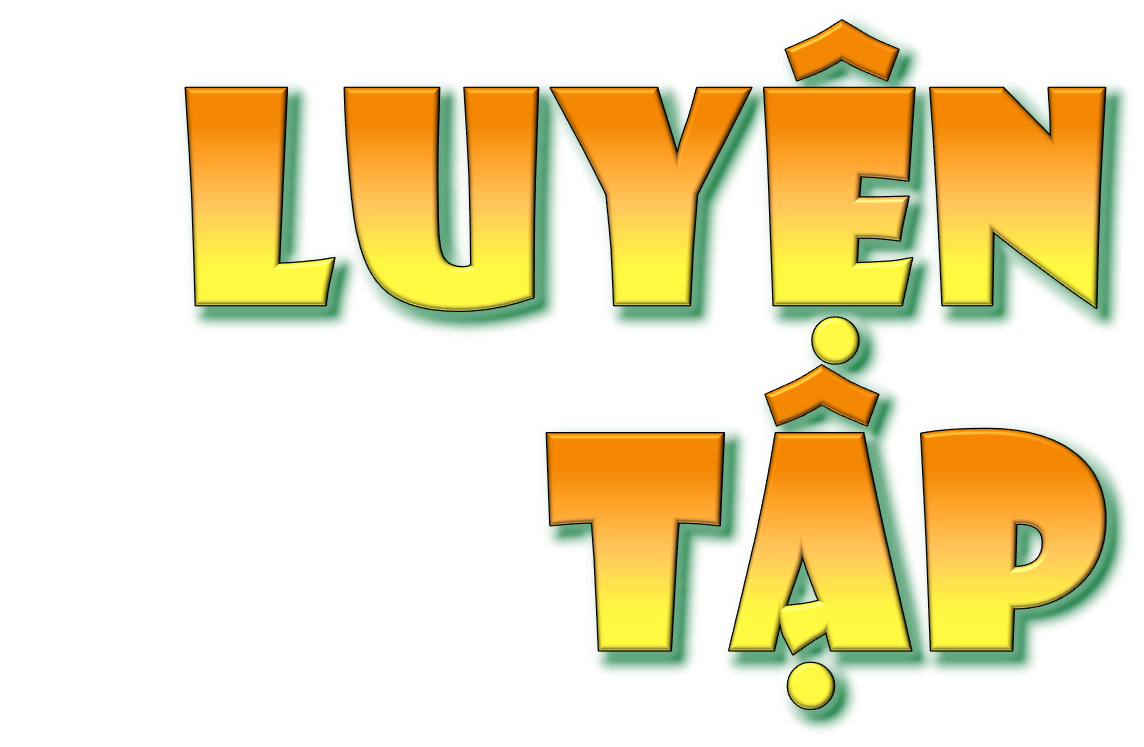 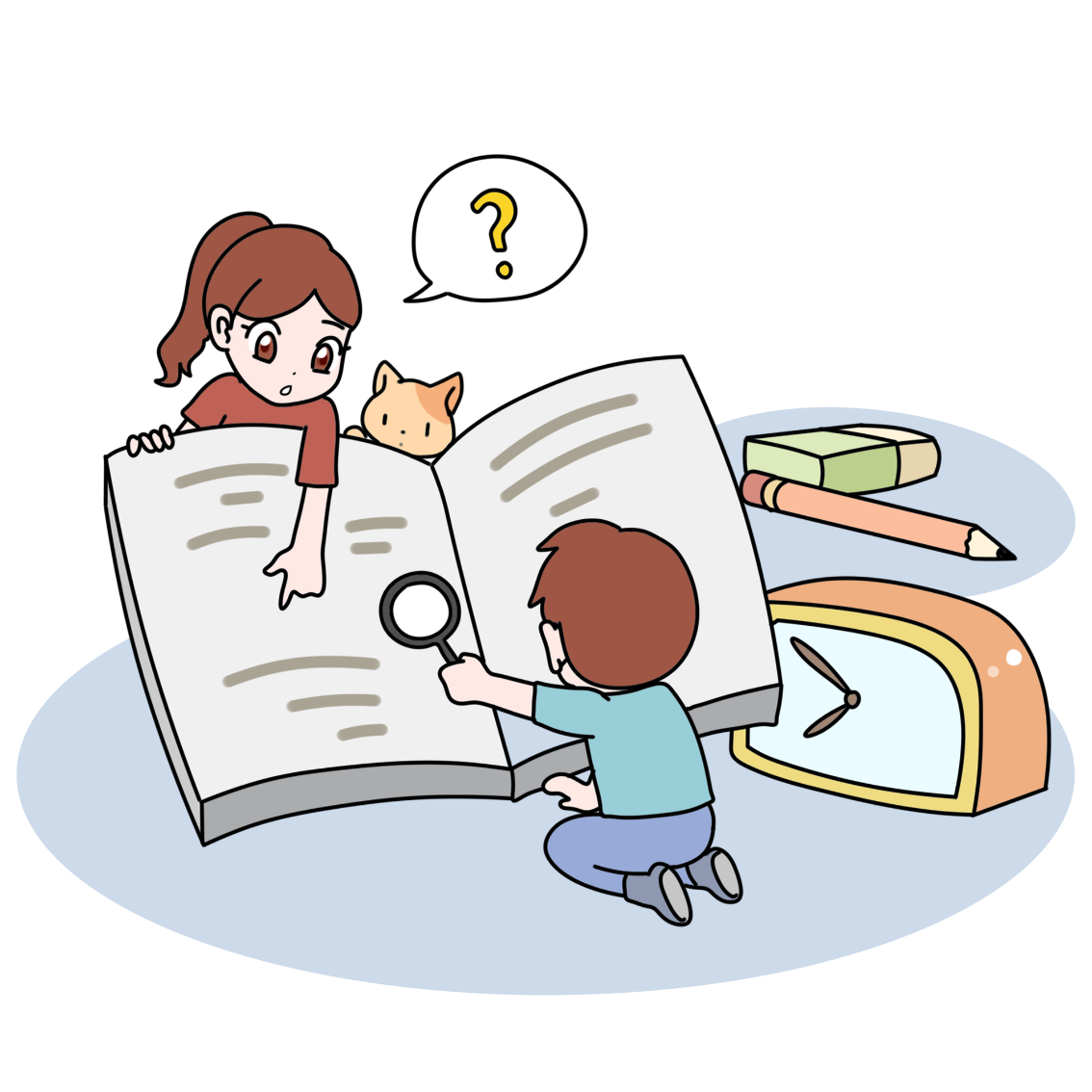 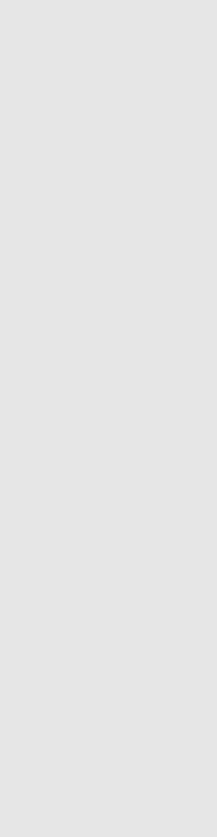 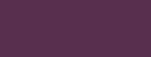 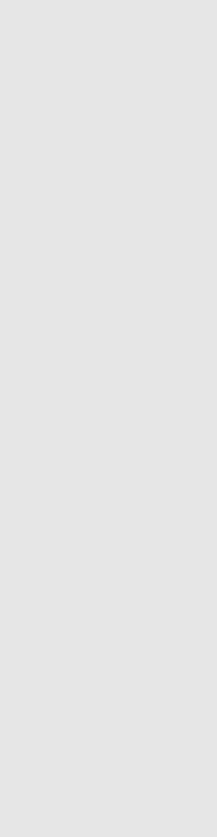 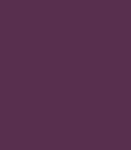 YÊU CẦU CẦN ĐẠT
1. Nhận biết được biểu thức chứa một chữ, hai chữ, ba chữ.
2. Vận dụng giải bài toán tính chu vi hình chữ nhật và các bài toán liên quan khác.
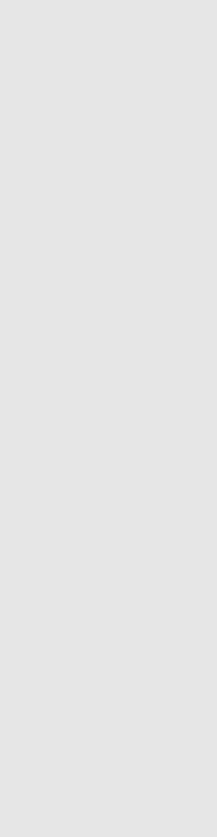 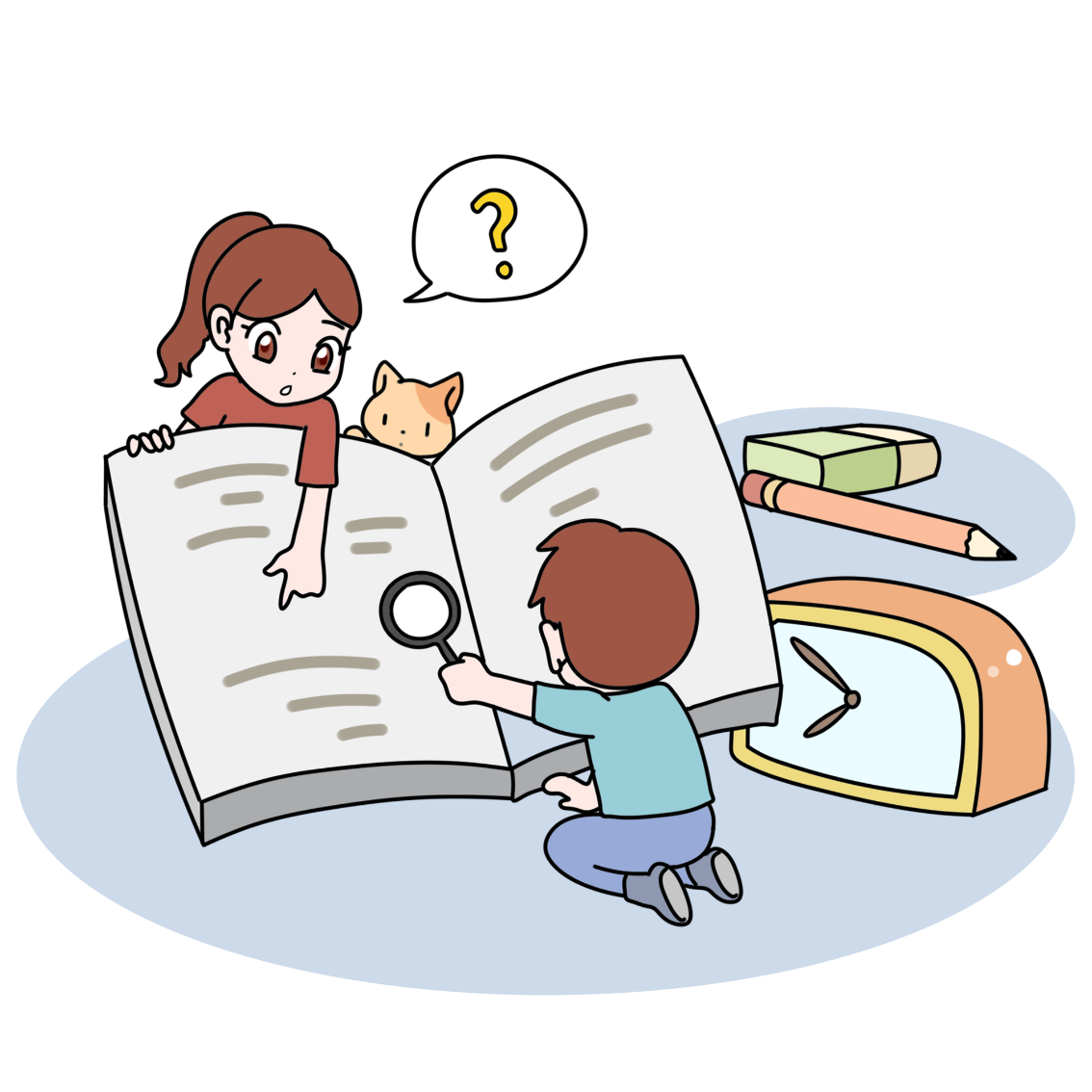 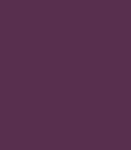 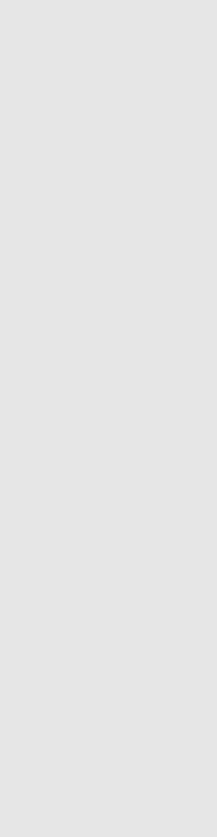 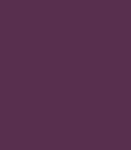 Số?
a
Chu vi P của hình chữ nhật có chiều dài a chiều rộng b (cùng đơn vị đo) được tính theo công thức
b
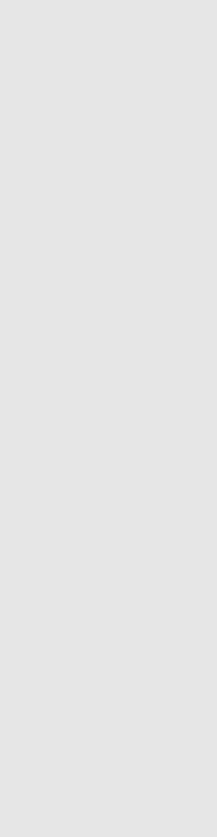 P = (a+b) x 2
(a+b) x 2 là biểu thức có chứa hai chữ
(a+b) x 2 là biểu thức có chứa mấy chữ
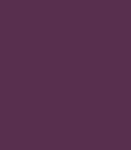 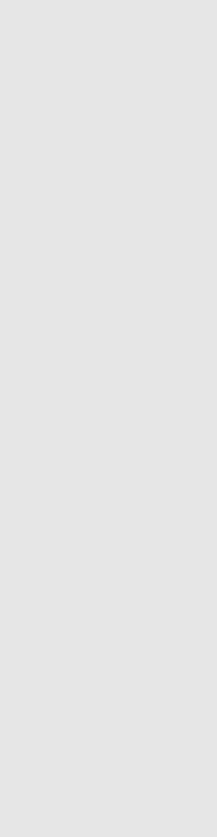 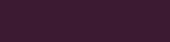 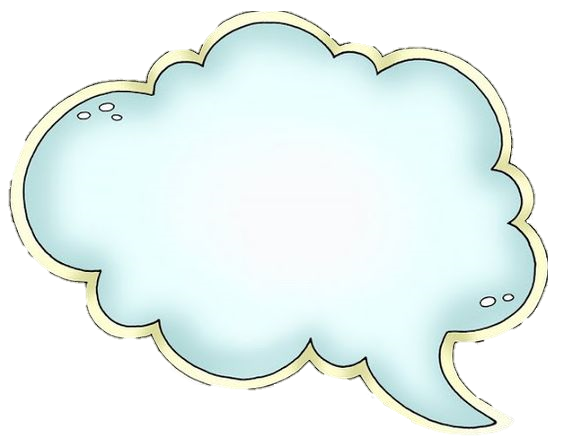 Đâu là biểu thức có chứa hai chữ?
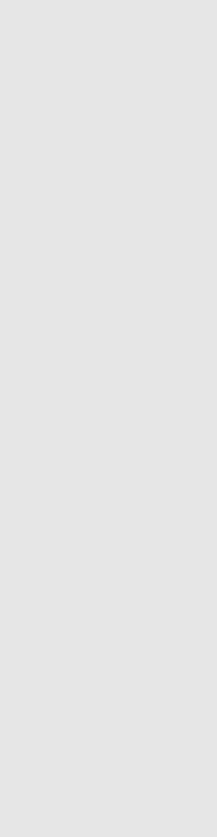 8 x c
30 + m x n
x – 10 + y
a + 8
25 – y + x
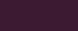 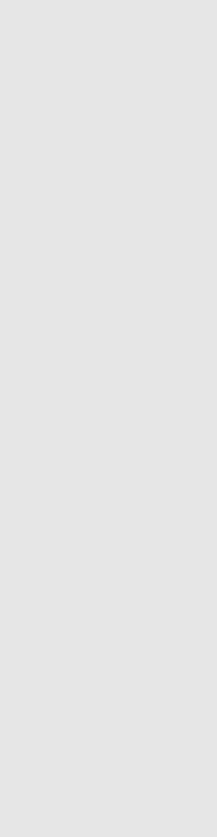 2
5
1
Hãy tính chu vi hình chữ nhật có kích thước như bảng sau:
2
3
0
0
1
4
?
2
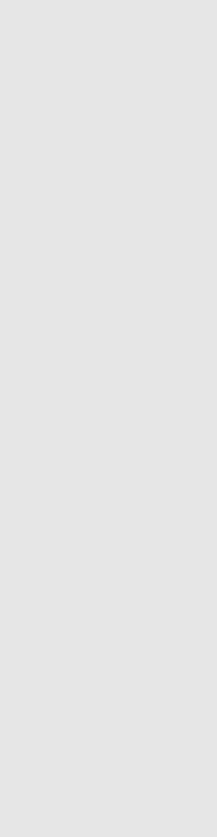 34
10
7
5
1
82
16
1 + 0 + 2
25
124
34
28
Muốn tính chu vi hình chữ nhật ta làm thế nào?
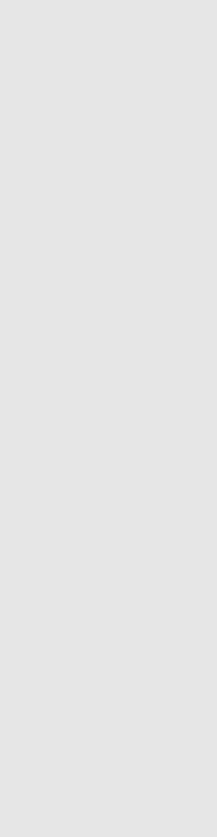 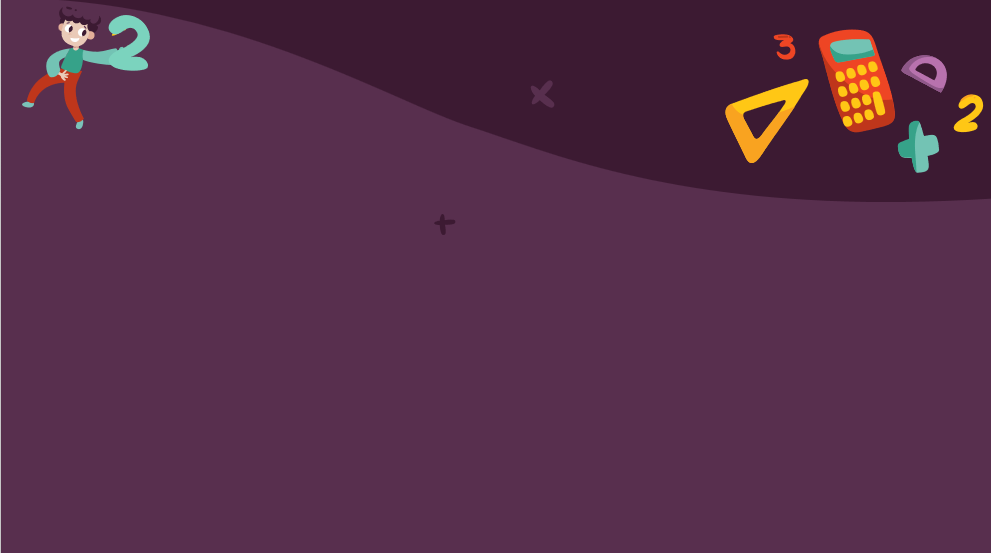 Tính giá trị của biểu thức
a + b x 2 với a = 8, b = 2
8 + 2 x 2 =
8 + 4 = 12
thì a + b x 2 =
Nếu a = 8, b = 2
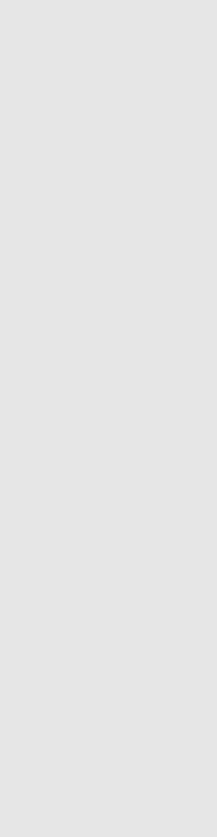 12 là một giá trị của biểu thức a + b x 2.
(a + b) : 2 với a = 15, b = 27
Nếu a = 15, b = 27
thì (a + b) : 2 =
(15 + 27) : 2 =
42 : 2 = 21
21 là một giá trị của biểu thức (a + b) : 2.
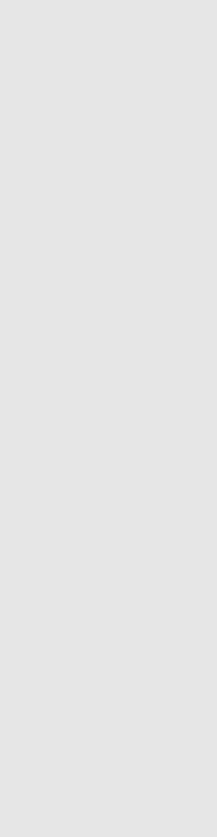 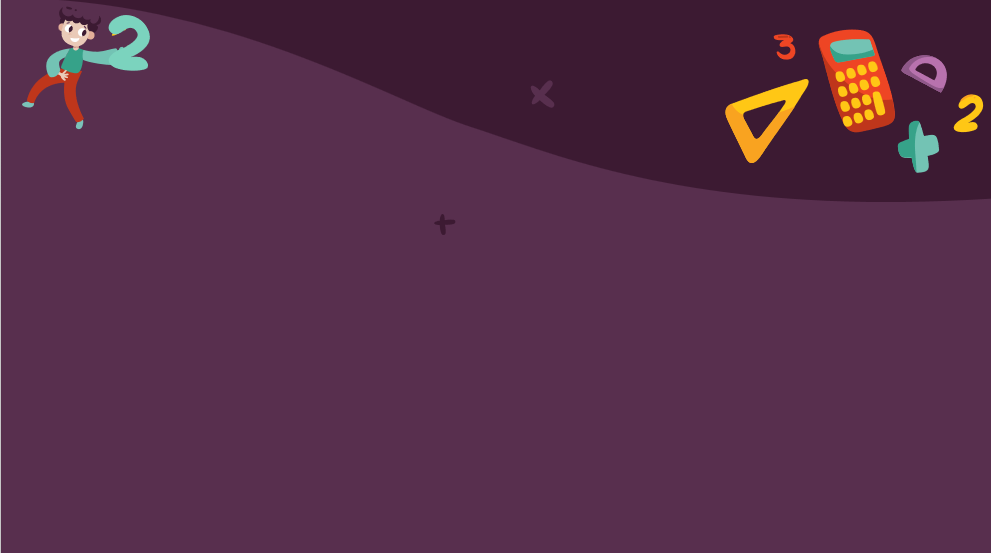 Tính giá trị của biểu thức
a + b x 2 với a = 8, b = 2
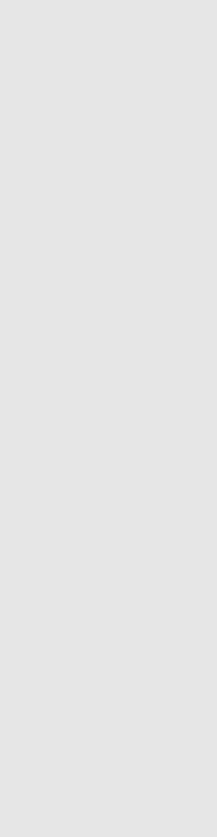 (a + b) : 2 với a = 15, b = 27
Khi tính giá trị biểu thức có chứa hai chữ ta cần lưu ý gì?
Lưu ý: B1: Thay giá trị của từng chữ vào biểu thức.
              B2: Tính như bình thường.
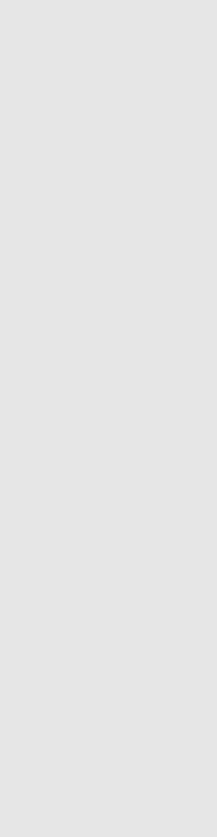 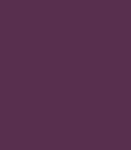 Quãng đường ABCD gồm 3 đoạn như hình vẽ dưới đây:
6 km
B
c
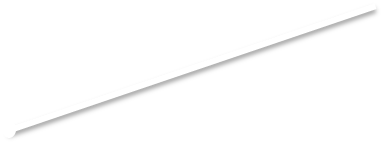 n
m
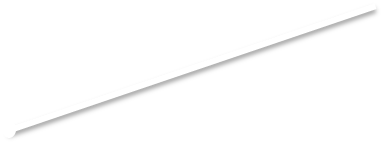 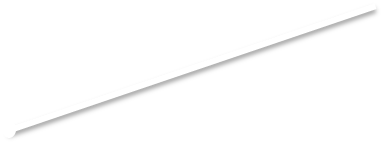 A
D
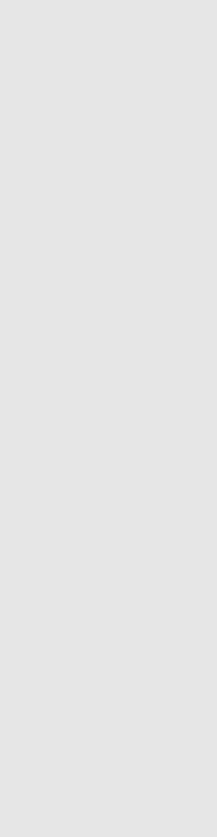 Tính độ dài quãng đường ABCD với:
m = 4 km,    n = 7 km
m = 5 km,    n = 9 km
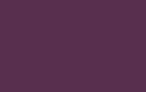 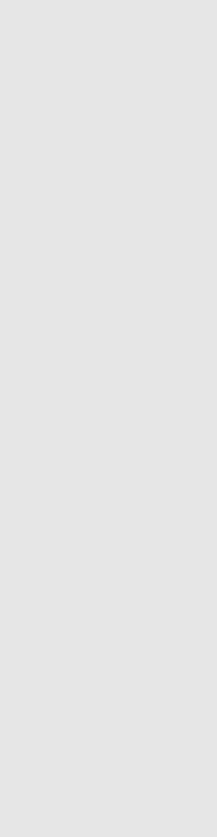 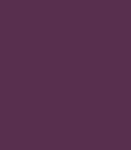 Quãng đường ABCD gồm 3 đoạn như hình vẽ dưới đây:
6 km
B
c
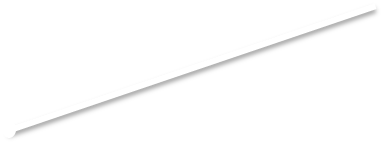 n
m
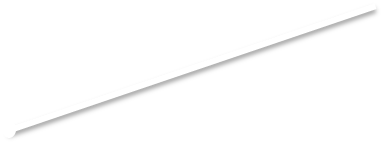 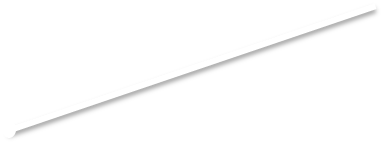 A
D
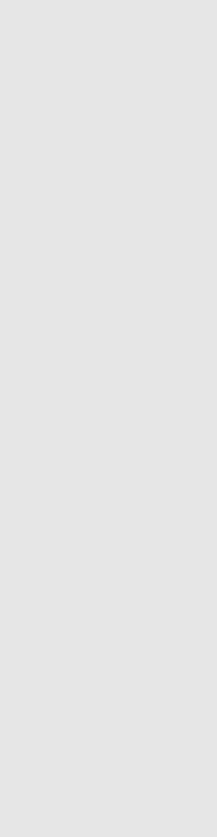 Muốn tính độ dài quãng đường ABCD ta lấy
 m + 6 + n
Muốn tính độ dài quãng đường ABCD ta làm như nào?
m + 6 + n là biểu thức chứa mấy chữ?
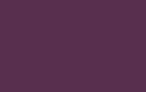 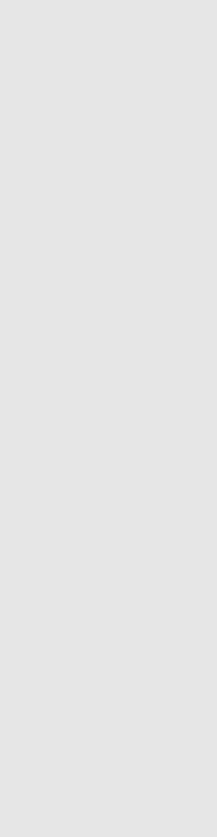 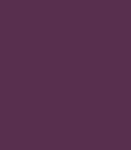 Quãng đường ABCD gồm 3 đoạn như hình vẽ dưới đây:
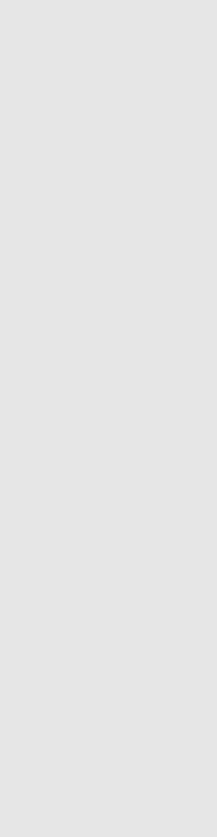 6 km
c
B
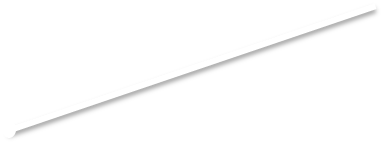 m
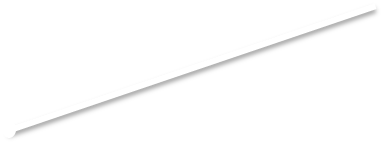 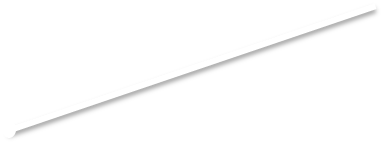 n
A
D
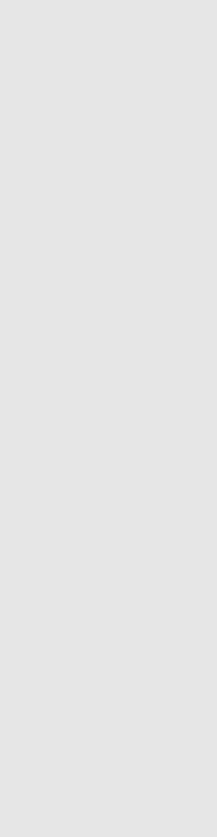 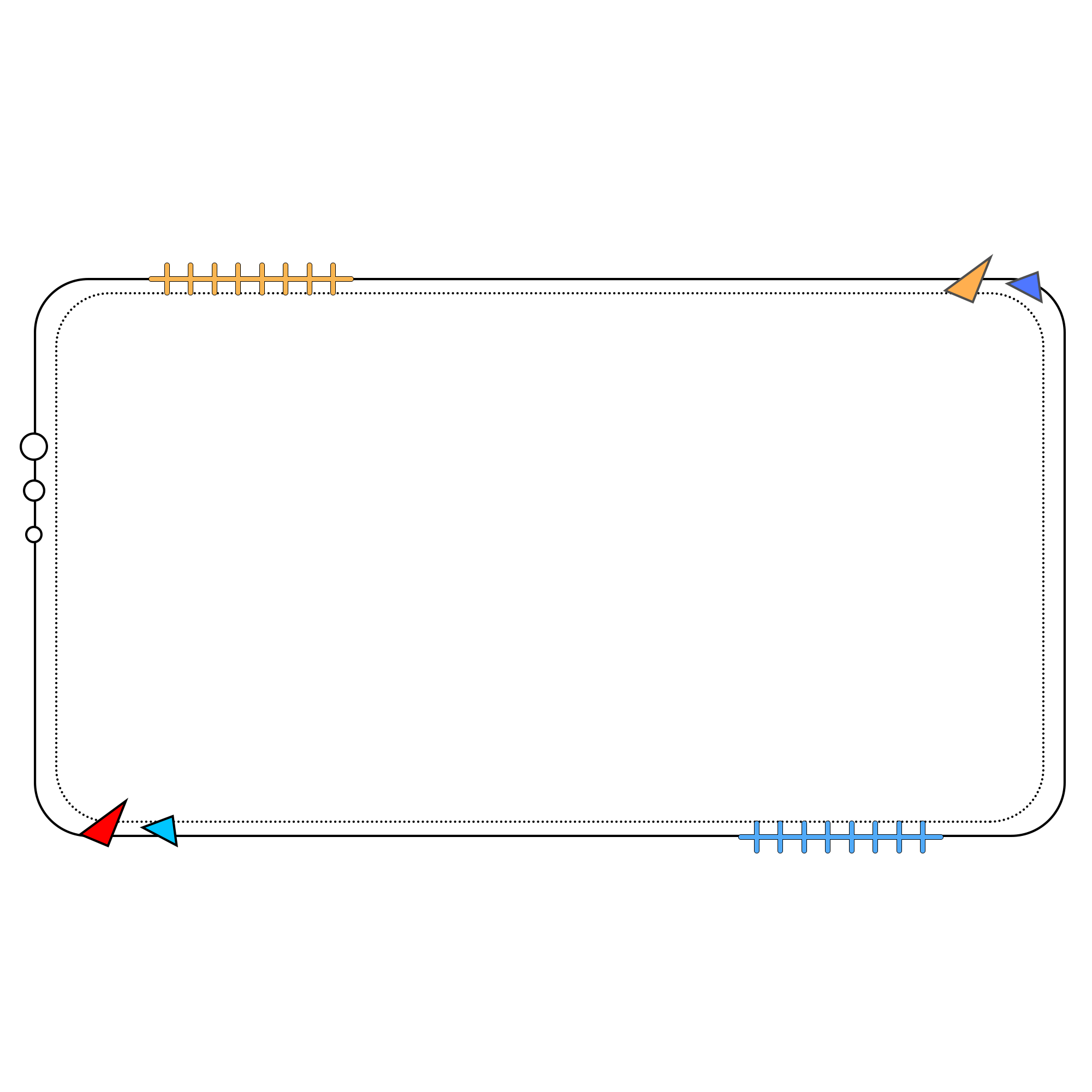 a) Nếu m = 4 km, n = 7 km thì quãng đường ABCD dài là: 
   4 + 6 + 7 = 17 (km)
          Đáp số: 17 km
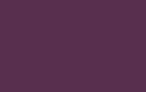 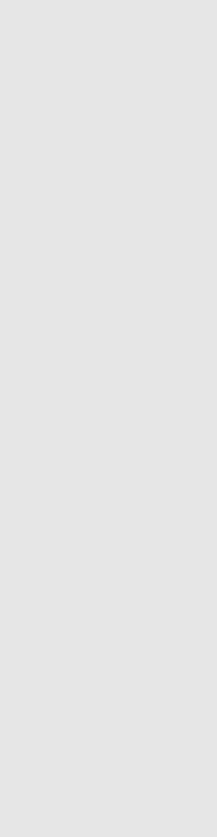 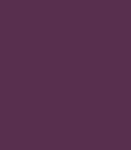 Quãng đường ABCD gồm 3 đoạn như hình vẽ dưới đây:
6 km
B
c
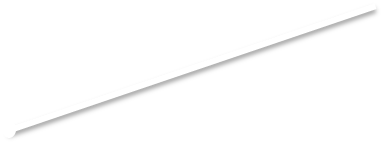 m
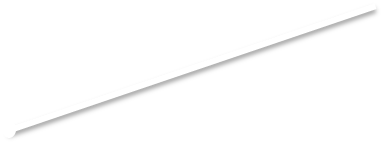 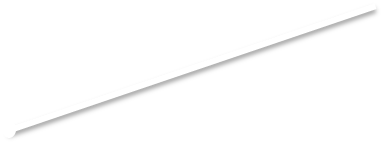 n
A
D
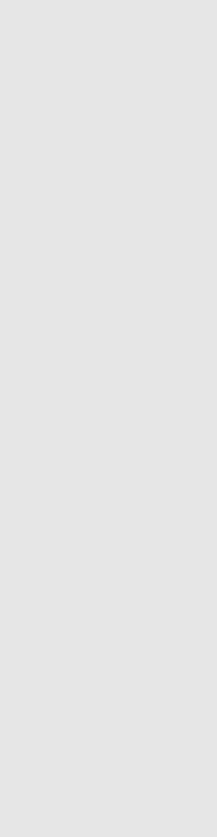 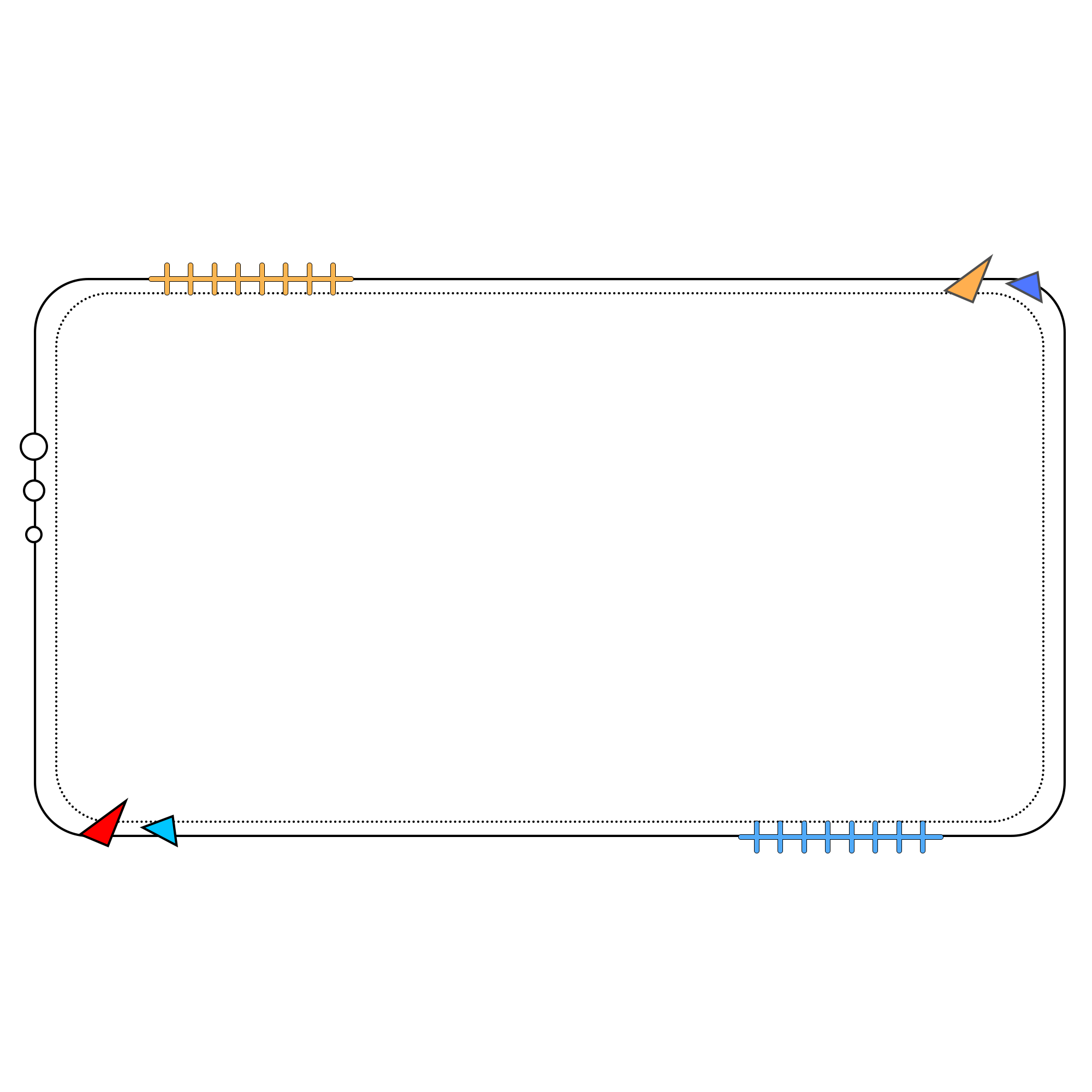 b) Nếu m = 5 km, n = 9 km thì quãng đường ABCD dài là: 
   5 + 6 + 9 = 20 (km)
                Đáp số: 20 km
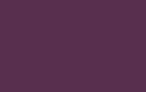 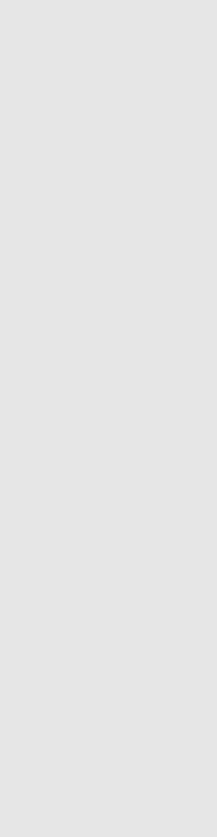 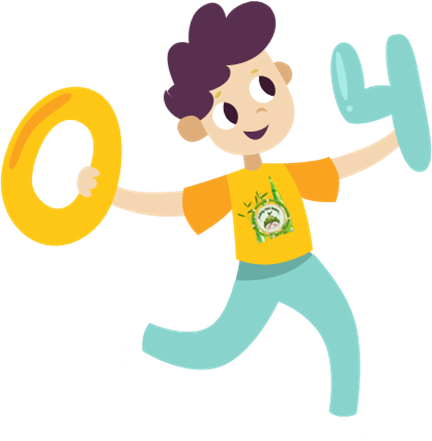 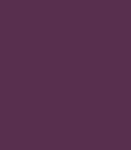 a) Tính giá trị của biểu thức 12 : (3 – m) với m = 0, m = 1, m = 2
a)Với m = 0, giá trị biểu thức 12 : (3 – m) = 12 : (3 – 0) = 12 : 3 = 4
Với m = 1, giá trị biểu thức 12 : (3 – m) = 12 : (3 – 1) = 12 : 2 = 6
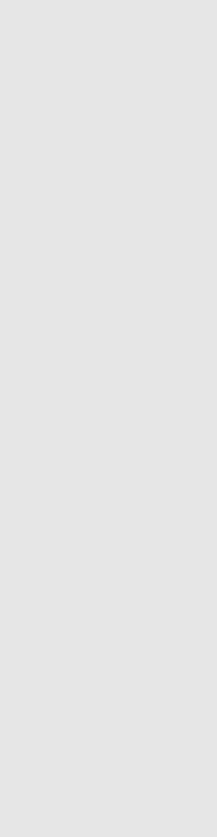 Với m = 2, giá trị biểu thức 12 : (3 – m) = 12 : (3 – 2) = 12 : 1 = 12
Khi tính giá trị biểu thức 12 : (3 – m) ta cần lưu ý gì?
Khi tính giá trị biểu thức 12 : (3 – m) ta cần lưu ý:
	B1: Thay giá trị m vào biểu thức
	B2: Tính như bình thường: trong ngoặc trước, 
                      ngoài ngoặc sau.
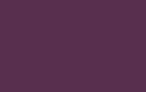 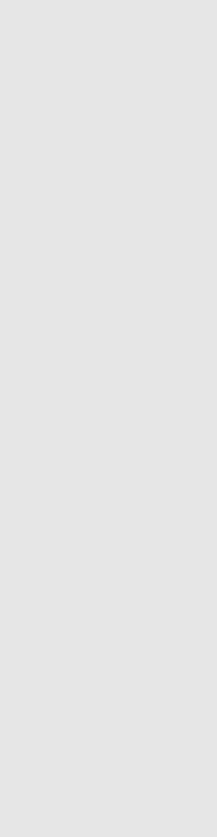 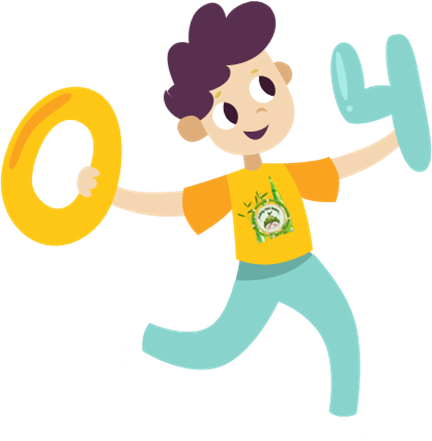 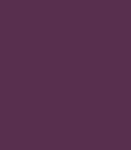 a) Tính giá trị của biểu thức 12 : (3 – m) với m = 0, m = 1, m = 2
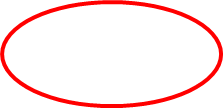 a)Với m = 0, giá trị biểu thức 12 : (3 – m) = 12 : (3 – 0) = 12 : 3 = 4
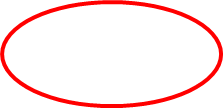 Với m = 1, giá trị biểu thức 12 : (3 – m) = 12 : (3 – 1) = 12 : 2 = 6
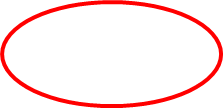 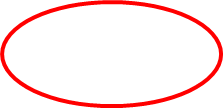 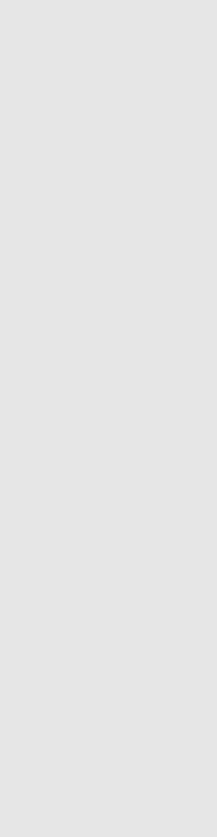 Với m = 2, giá trị biểu thức 12 : (3 – m) = 12 : (3 – 2) = 12 : 1 = 12
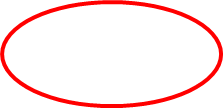 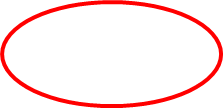 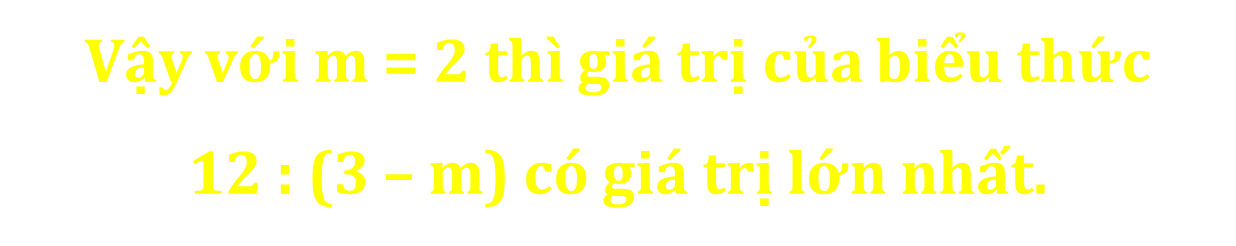 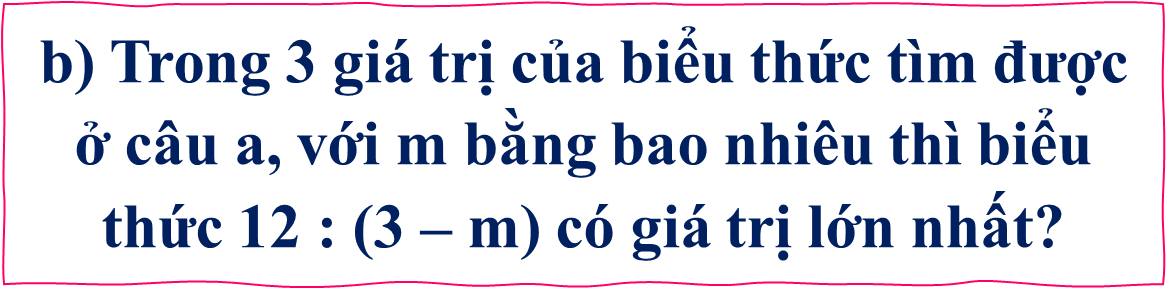 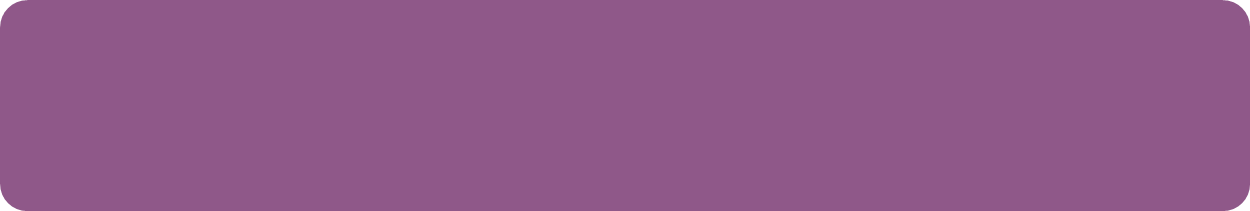 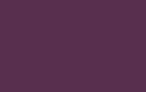 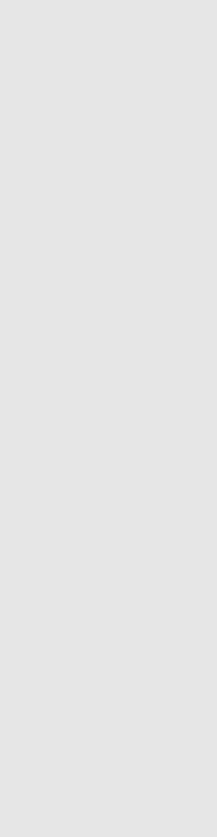 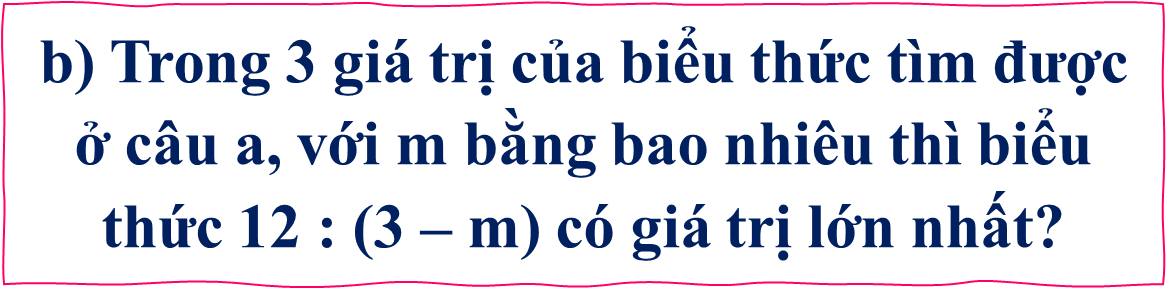 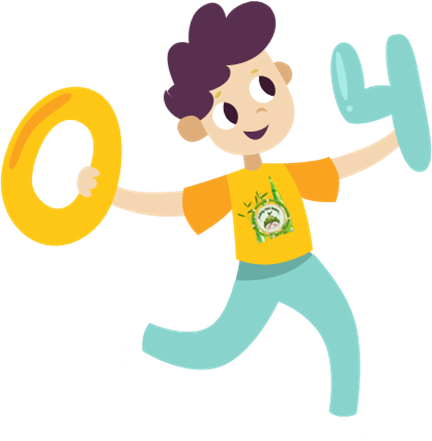 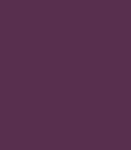 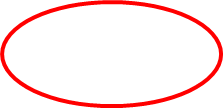 a)Với m = 0, giá trị biểu thức 12 : (3 – m) = 12 : (3 – 0) = 12 : 3 = 4
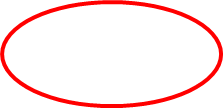 Với m = 1, giá trị biểu thức 12 : (3 – m) = 12 : (3 – 1) = 12 : 2 = 6
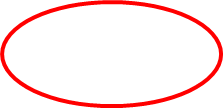 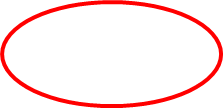 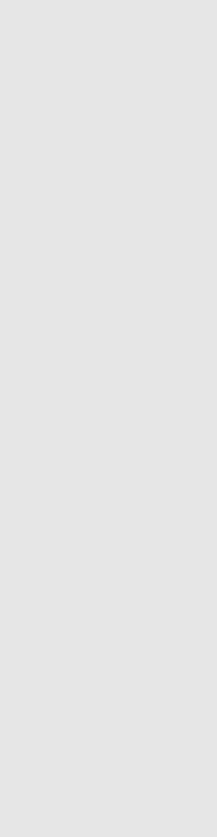 Với m = 2, giá trị biểu thức 12 : (3 – m) = 12 : (3 – 2) = 12 : 1 = 12
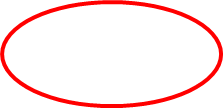 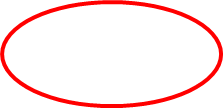 Trong phép chia 12 : (3 – m), số bị chia 12 không đổi, số chia         (3 – m) càng bé thì thương càng lớn. Do đó thương của 12 chia cho (3 – m) lớn nhất khi (3 – m) bé nhất có thể, khi đó 3 – m = 1 hay   m = 2. Vậy với m = 2 thì biểu thức 12 : (3 – m) có giá trị lớn nhất.
Bạn nào giỏi không cần tính nêu cho cô cách tìm m để được giá trị của 12 : (3 - m) lớn nhất?
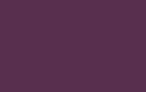 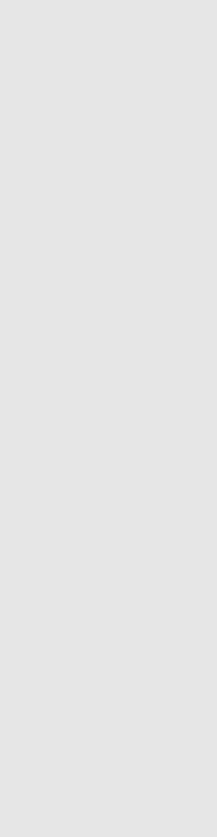 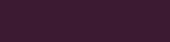 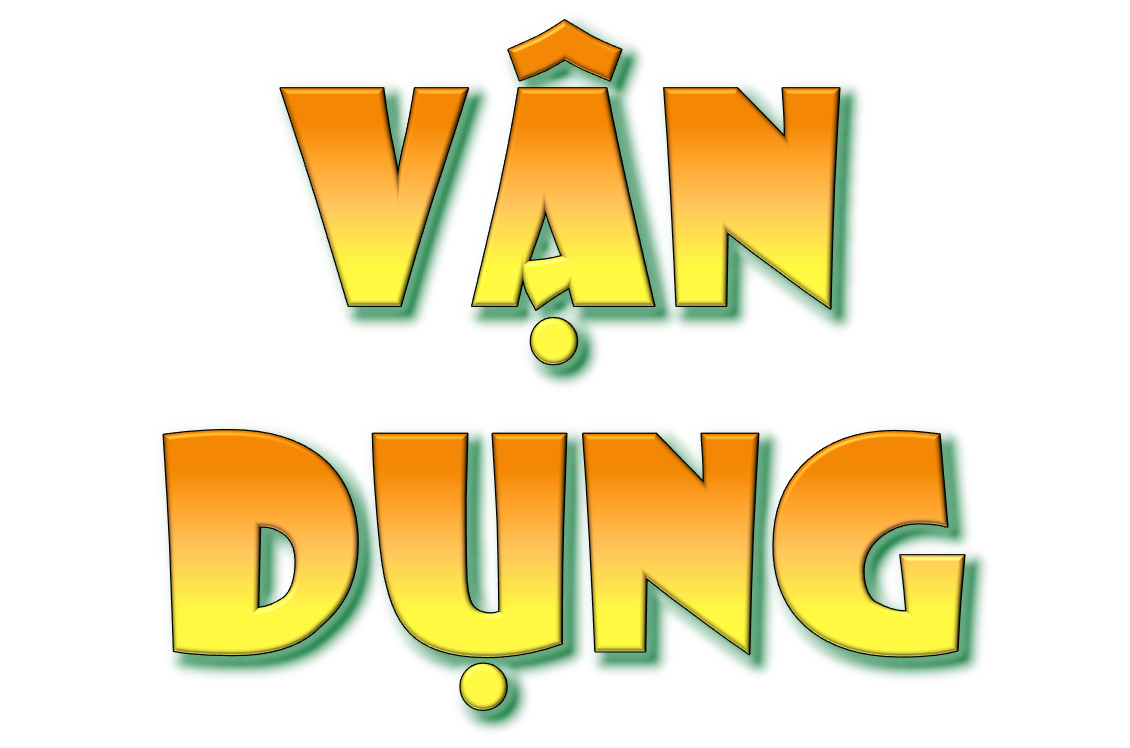 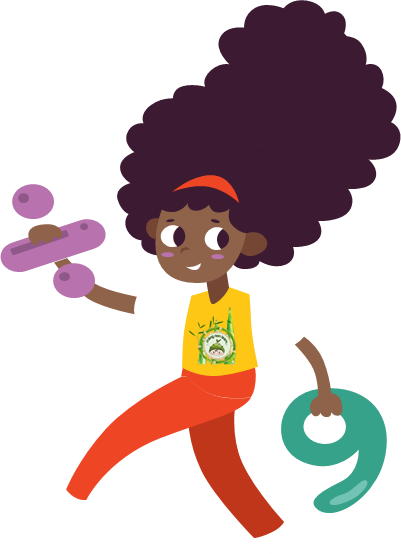 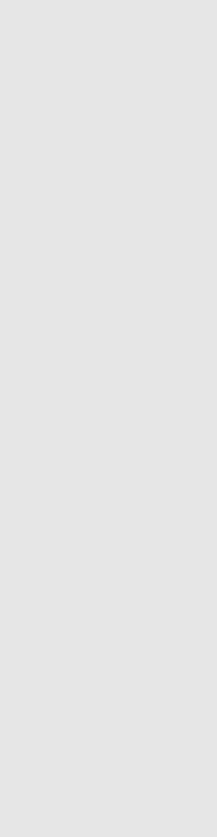 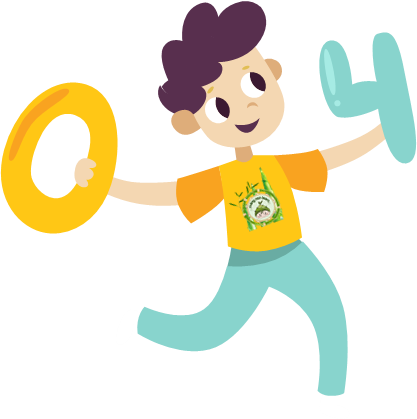 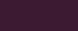 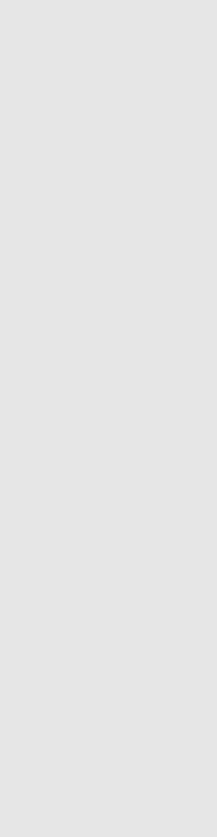 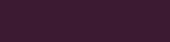 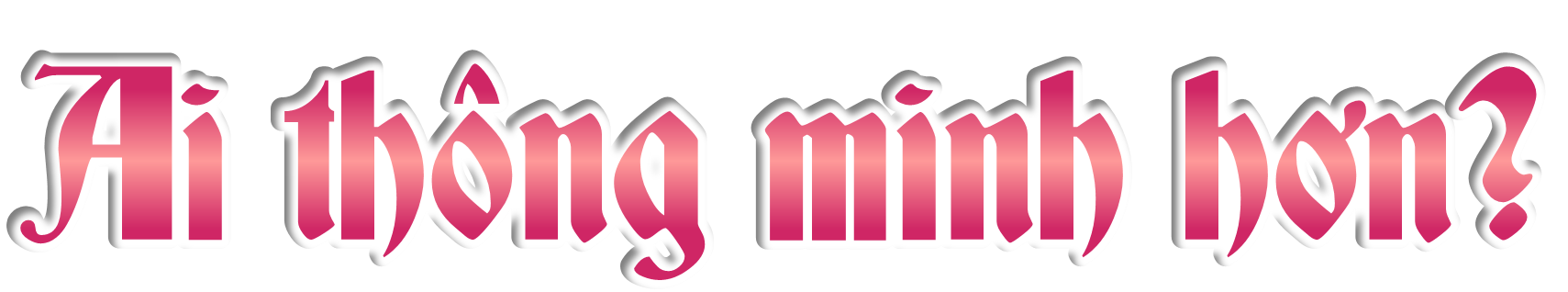 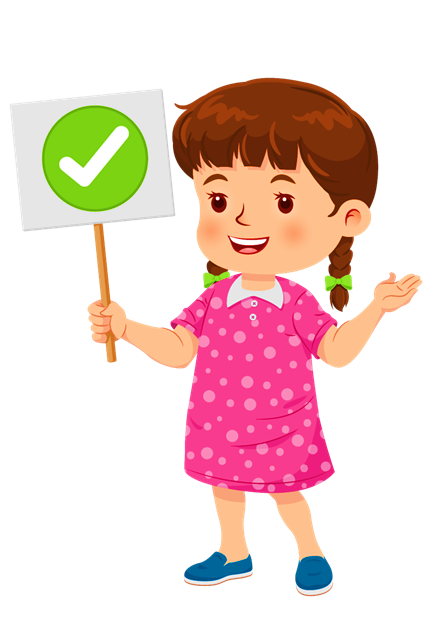 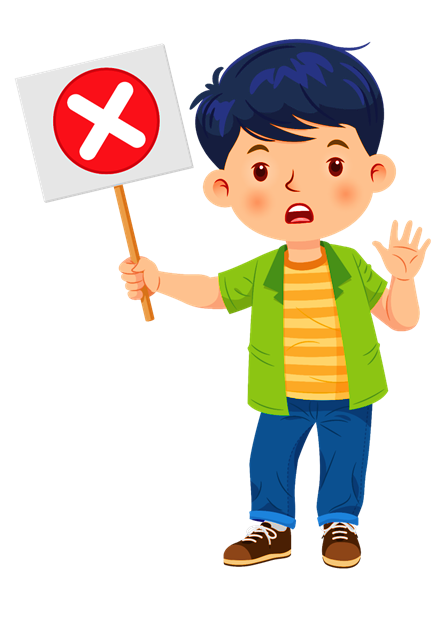 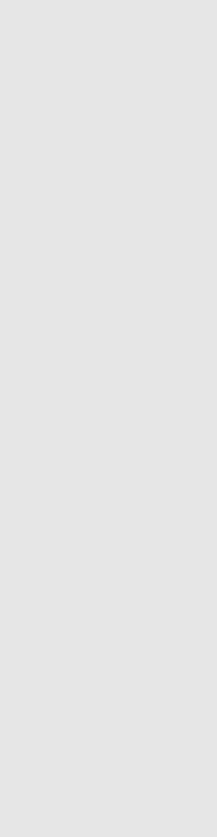 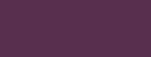 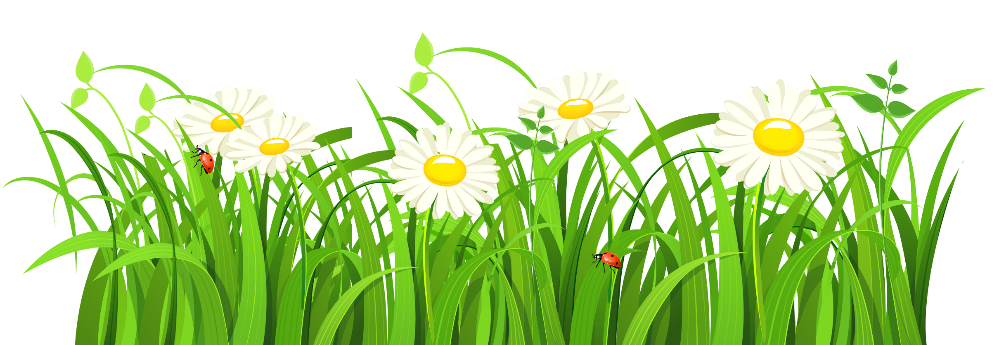 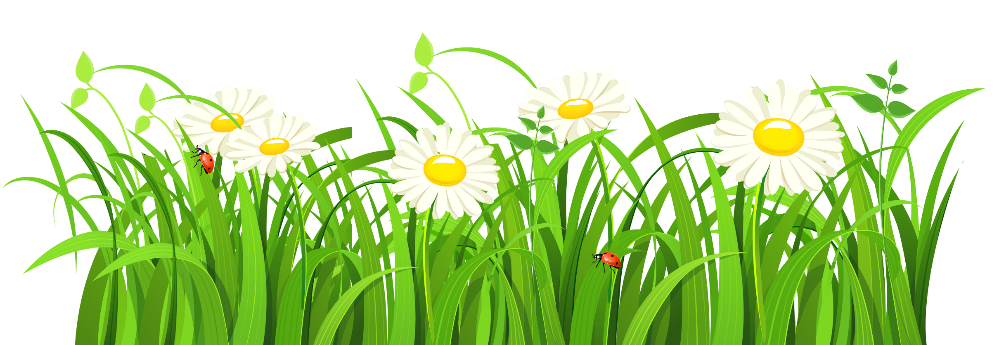 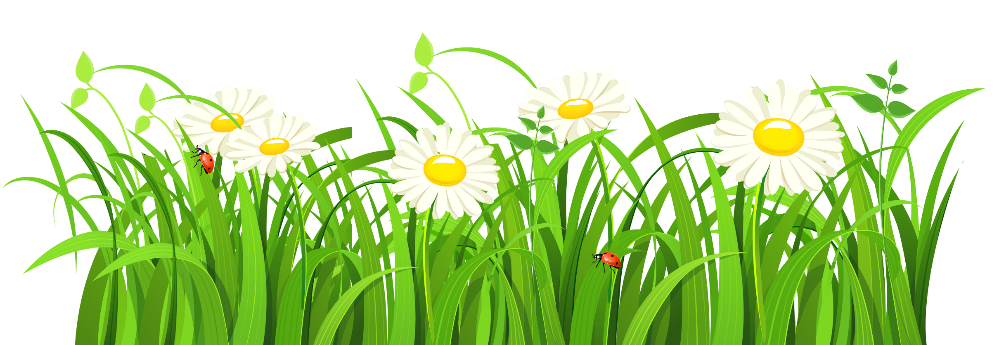 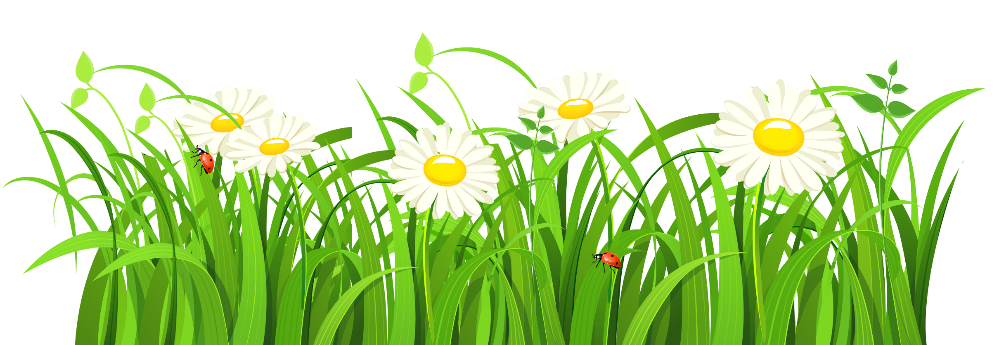 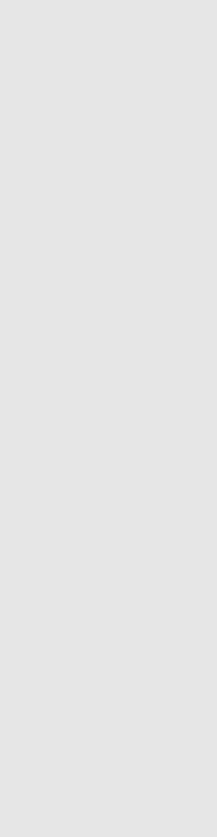 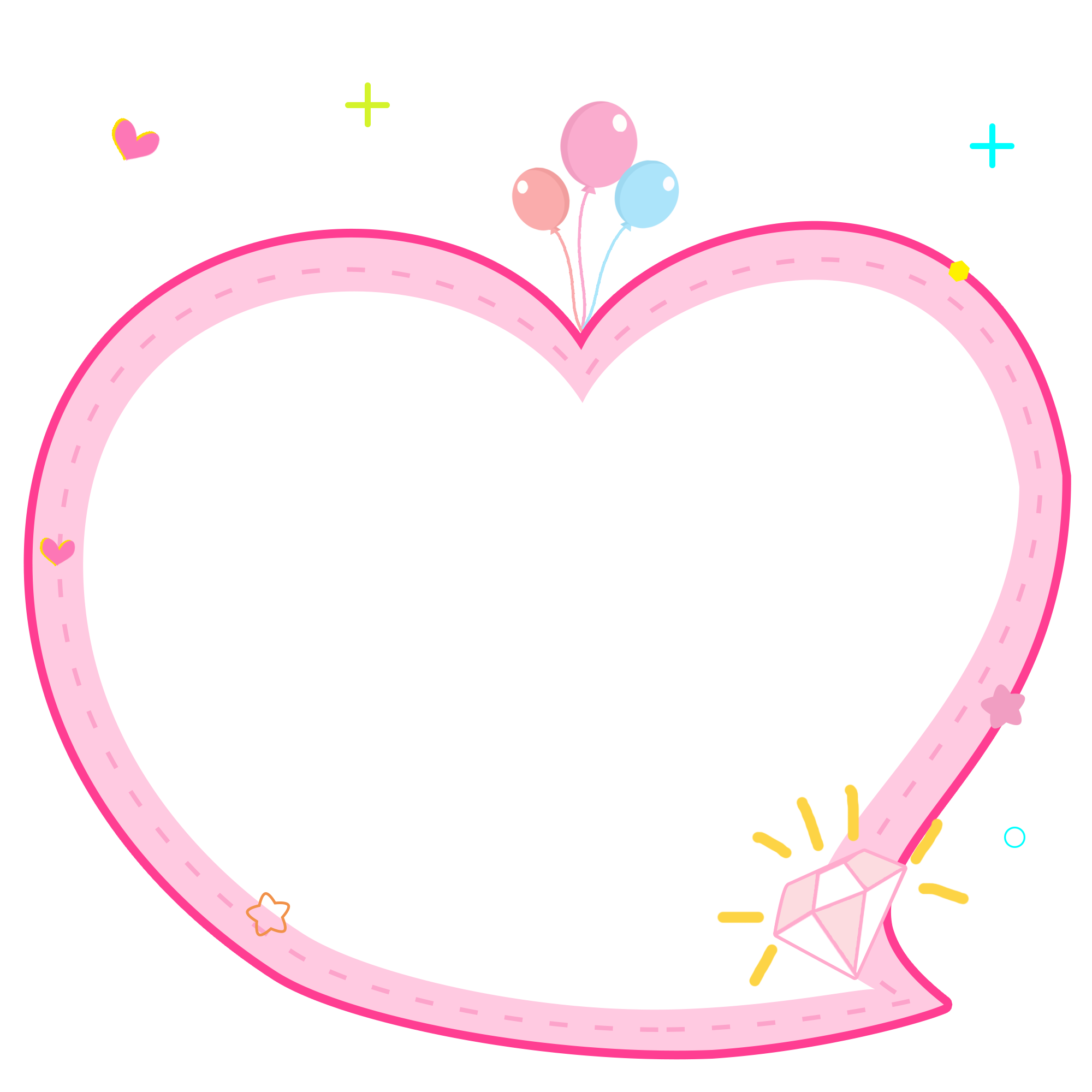 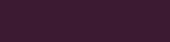 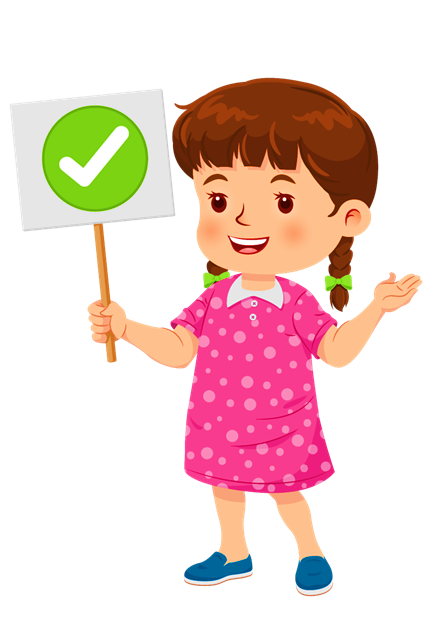 567 + a – b là biểu thức có chứa hai chữ.
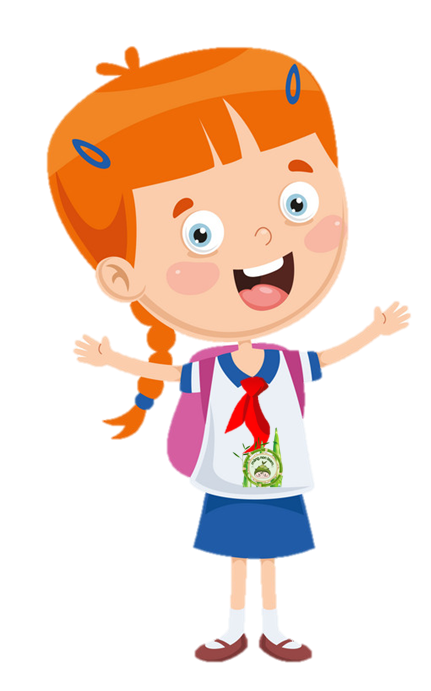 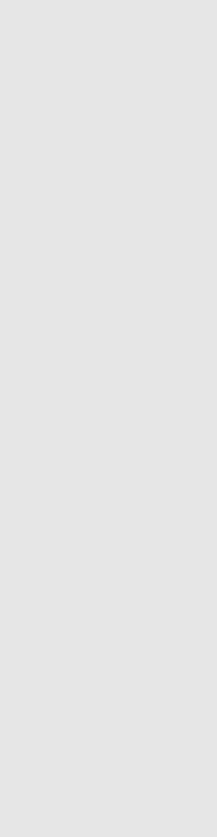 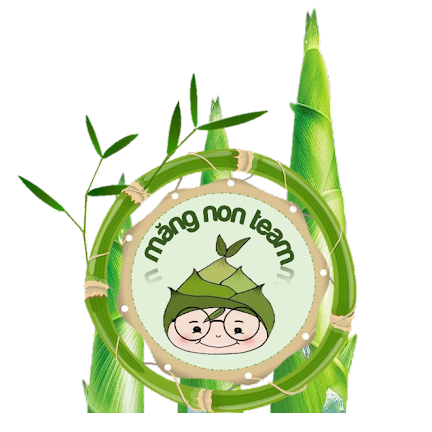 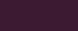 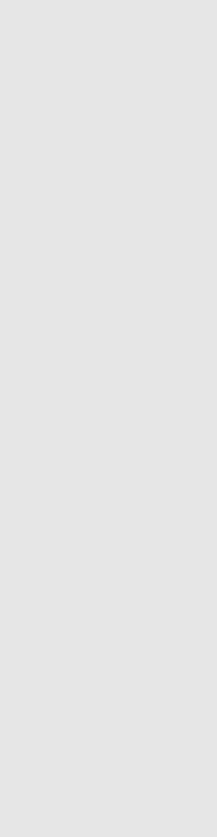 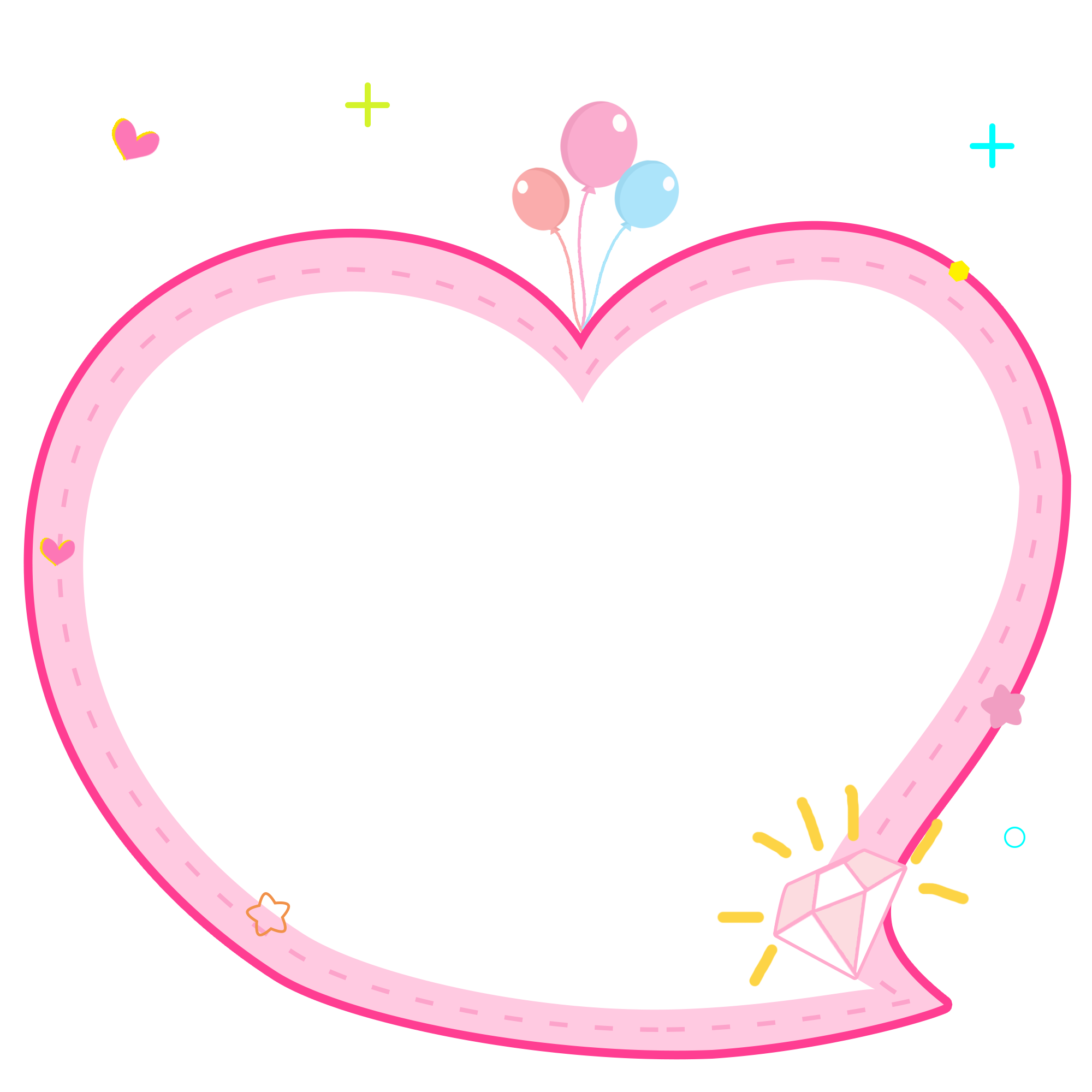 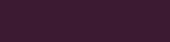 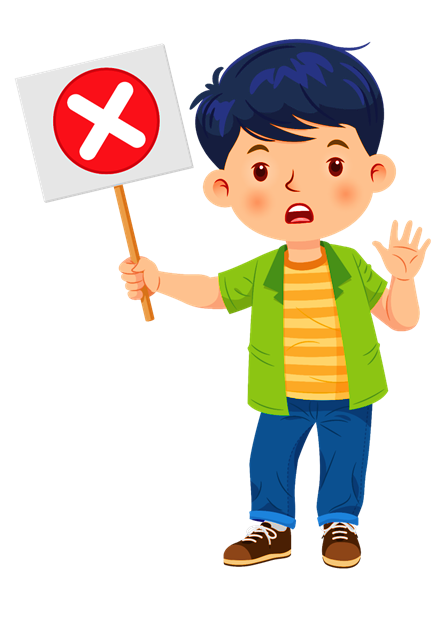 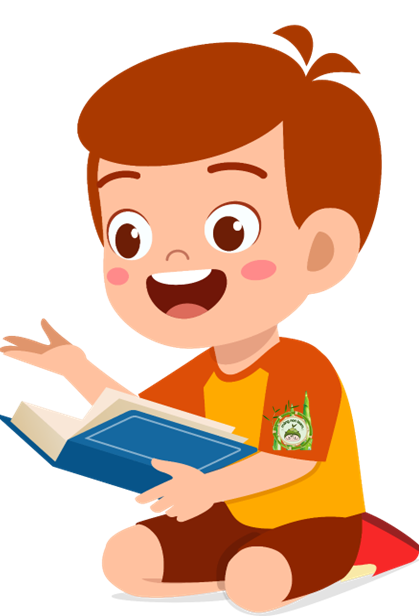 Giá trị của biểu thức (a – b) x 2 với a = 20, b = 5 là 40
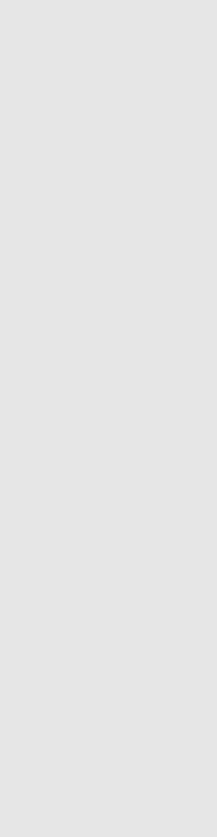 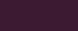 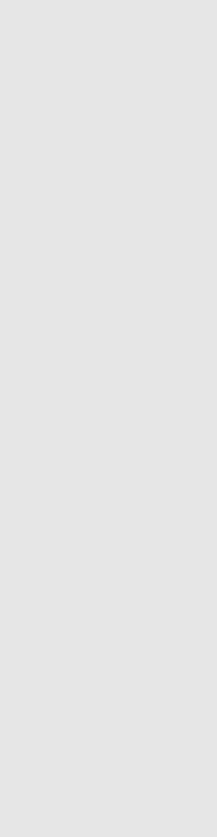 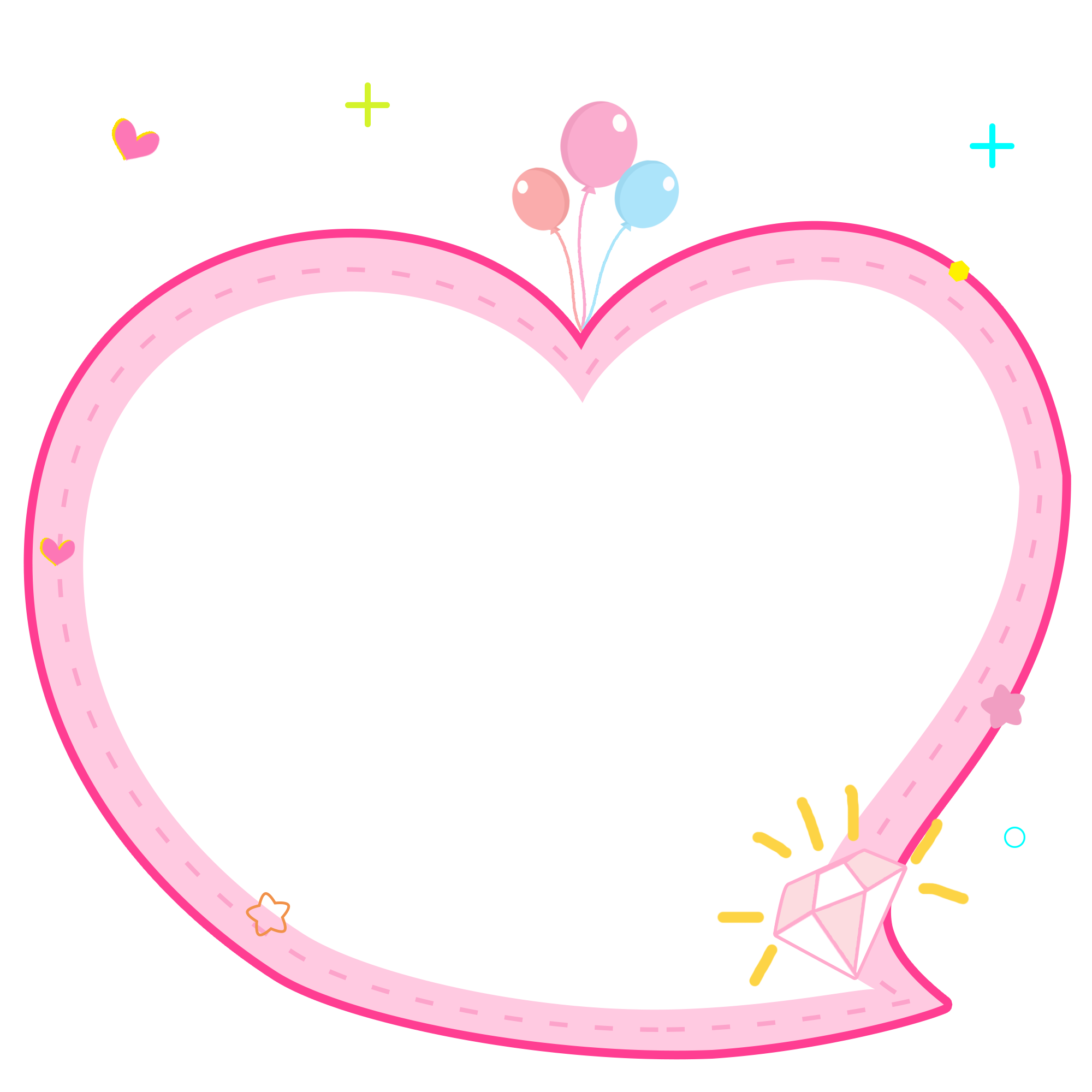 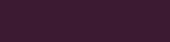 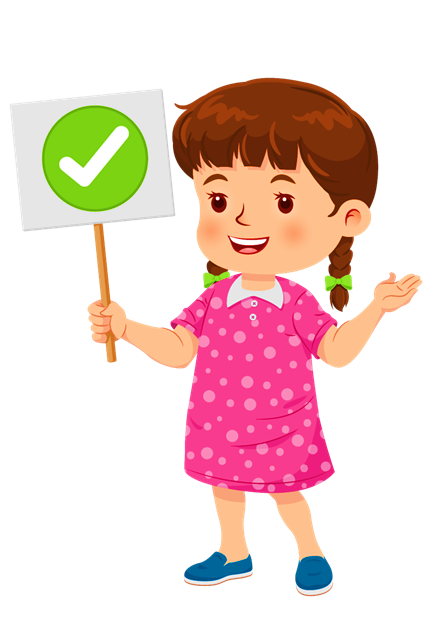 Tính độ dài đường gấp khúc MNPQ, 
25cm + a + b với
    a = 6cm, b = 15cm
.
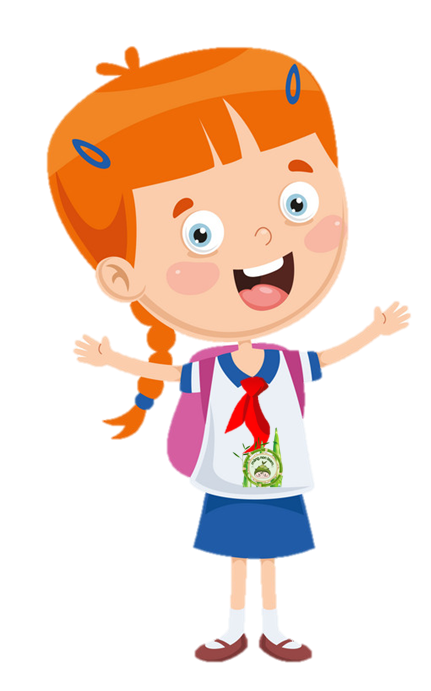 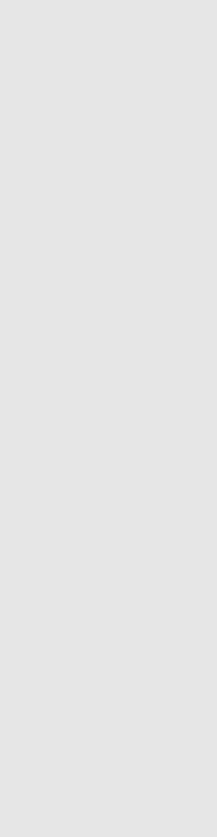 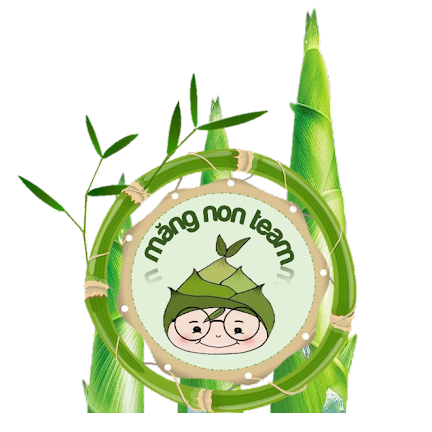 Độ dài đường gấp khúc là 46cm
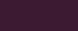 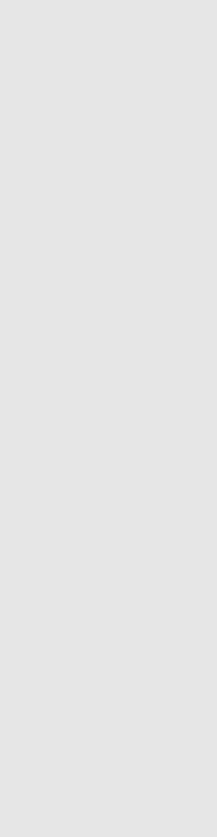 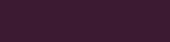 YÊU CẦU CẦN ĐẠT
1. Nhận biết được biểu thức chứa một chữ, hai chữ, ba chữ.
2. Vận dụng giải bài toán tính chu vi hình chữ nhật và các bài toán liên quan khác.
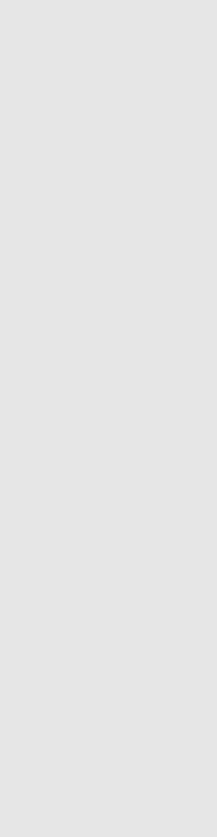 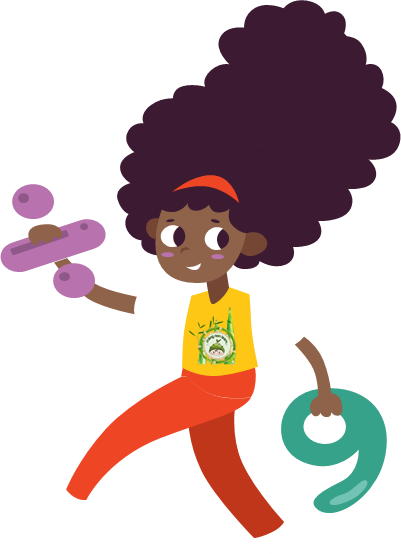 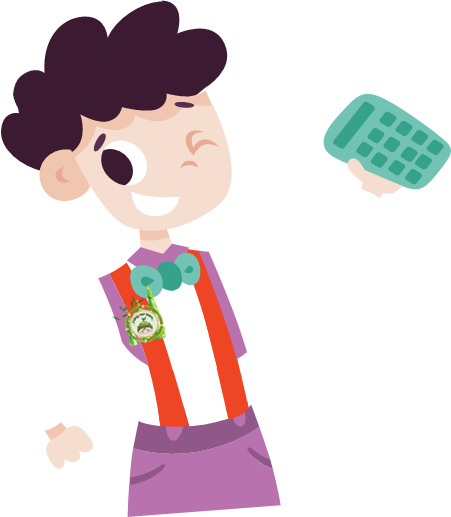 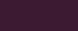 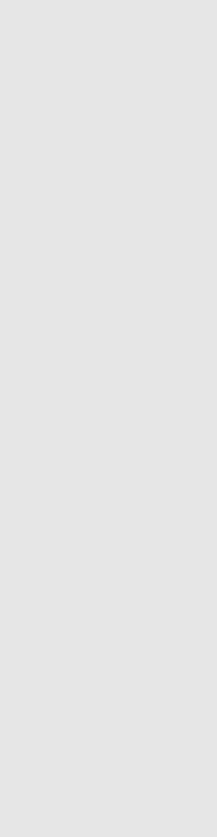 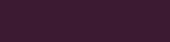 ĐỊNH HƯỚNG HỌC TẬP
1. Về ôn lại kiến thức đã học 
2. Chuẩn bị bài sau: Biểu thức chứa chữ (Luyện tập).
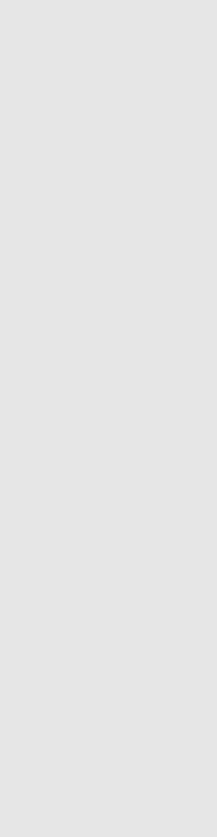 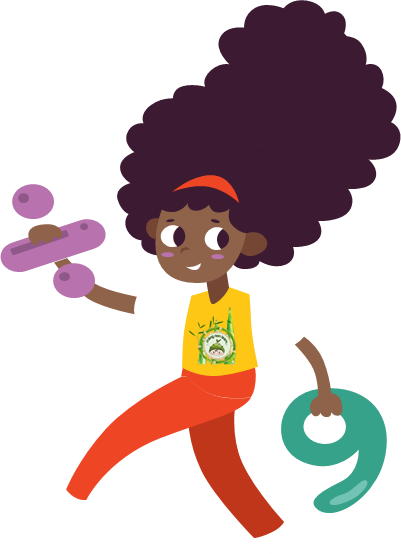 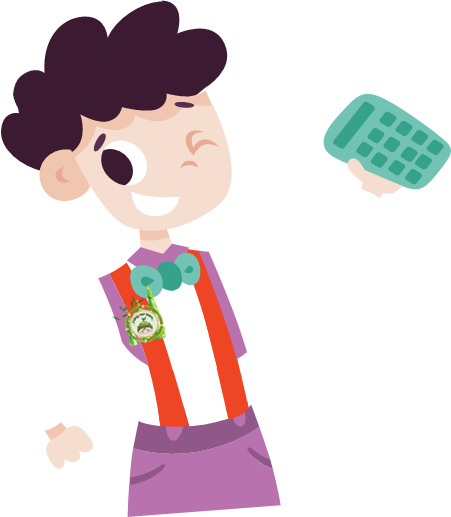 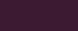 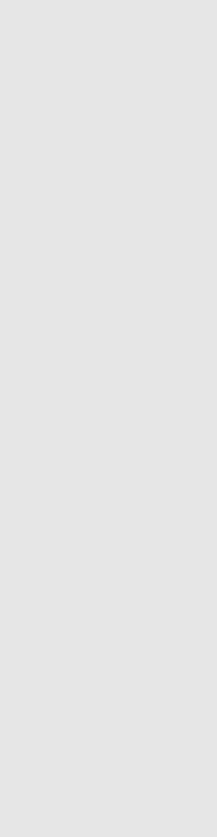 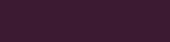 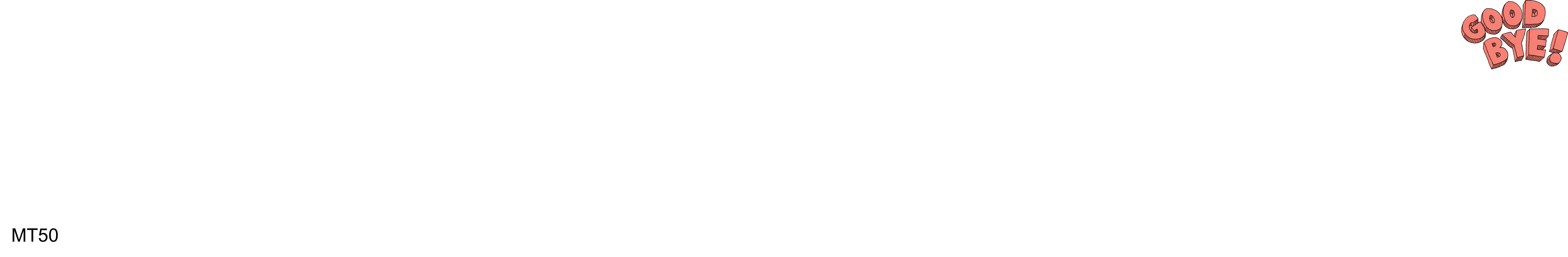 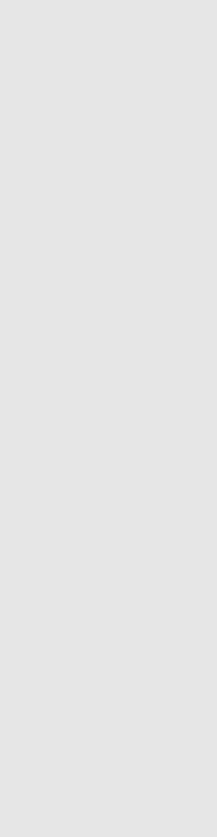 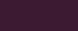 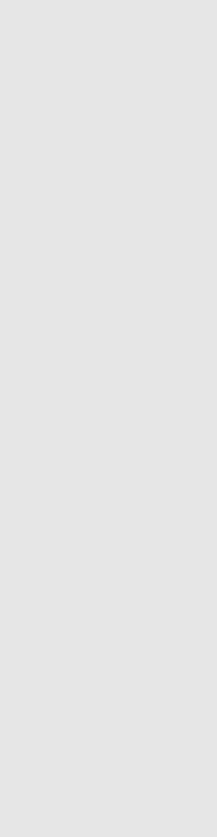 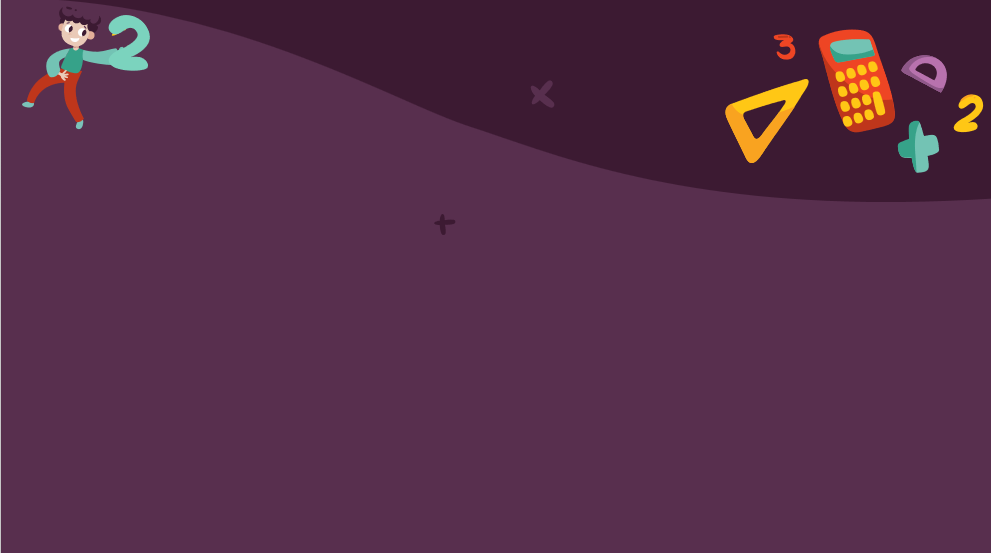 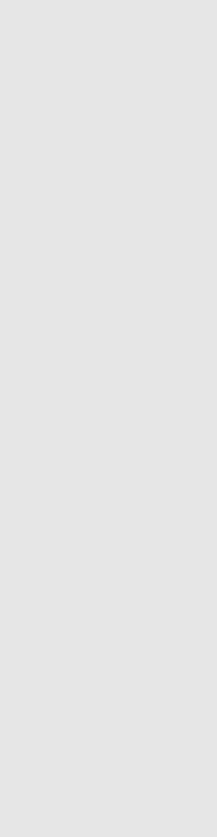